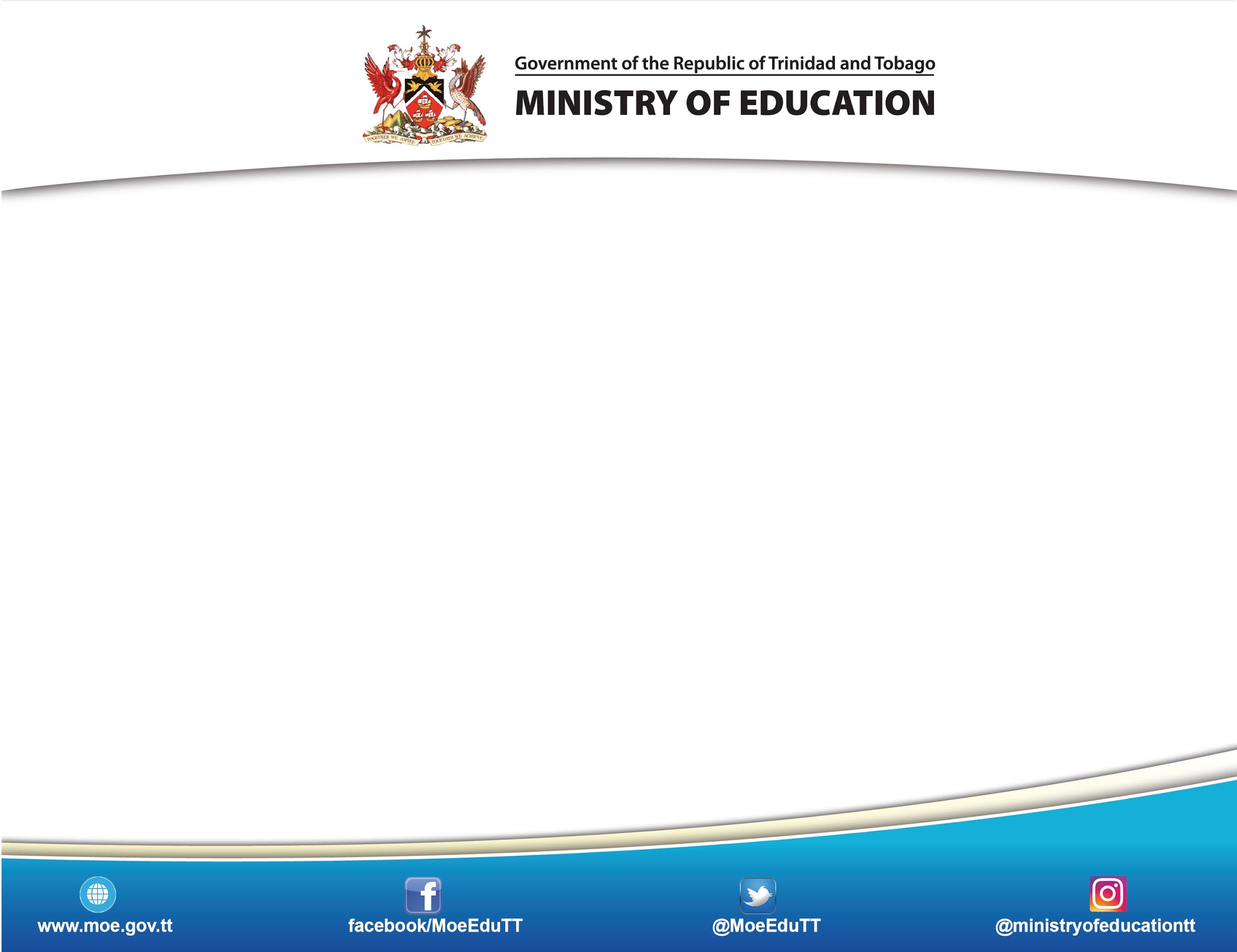 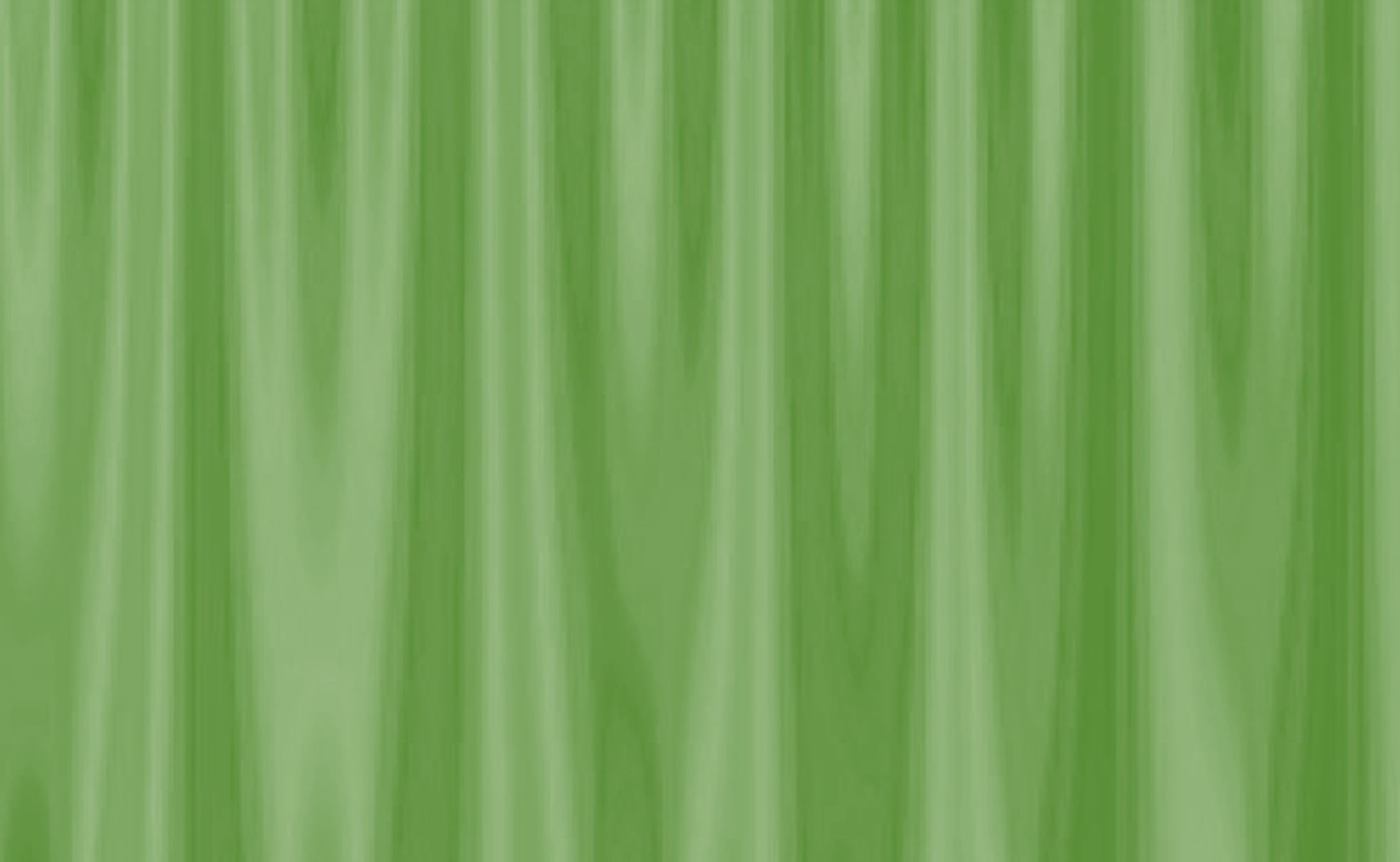 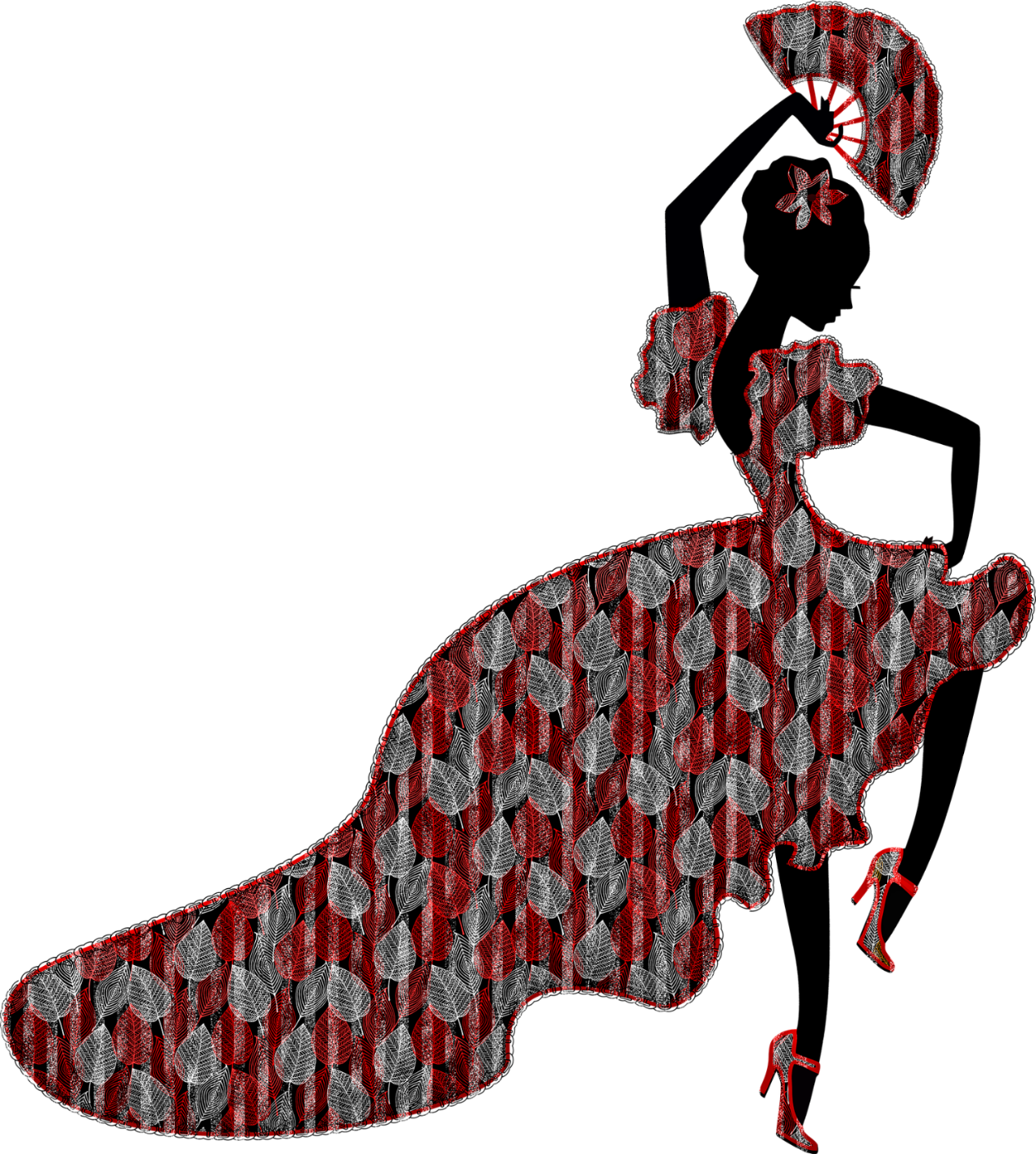 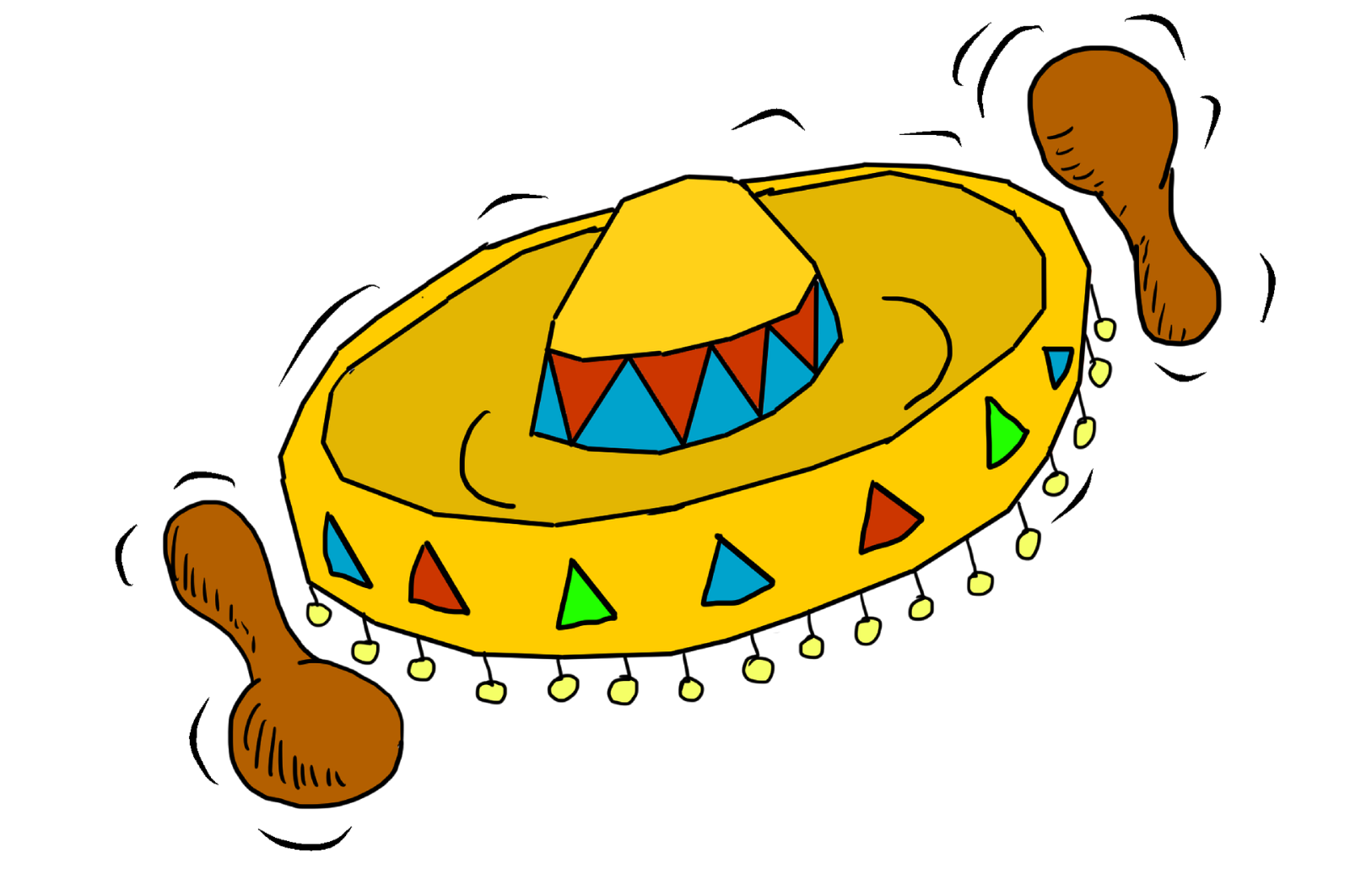 Bienvenidosa la clasedeespañol
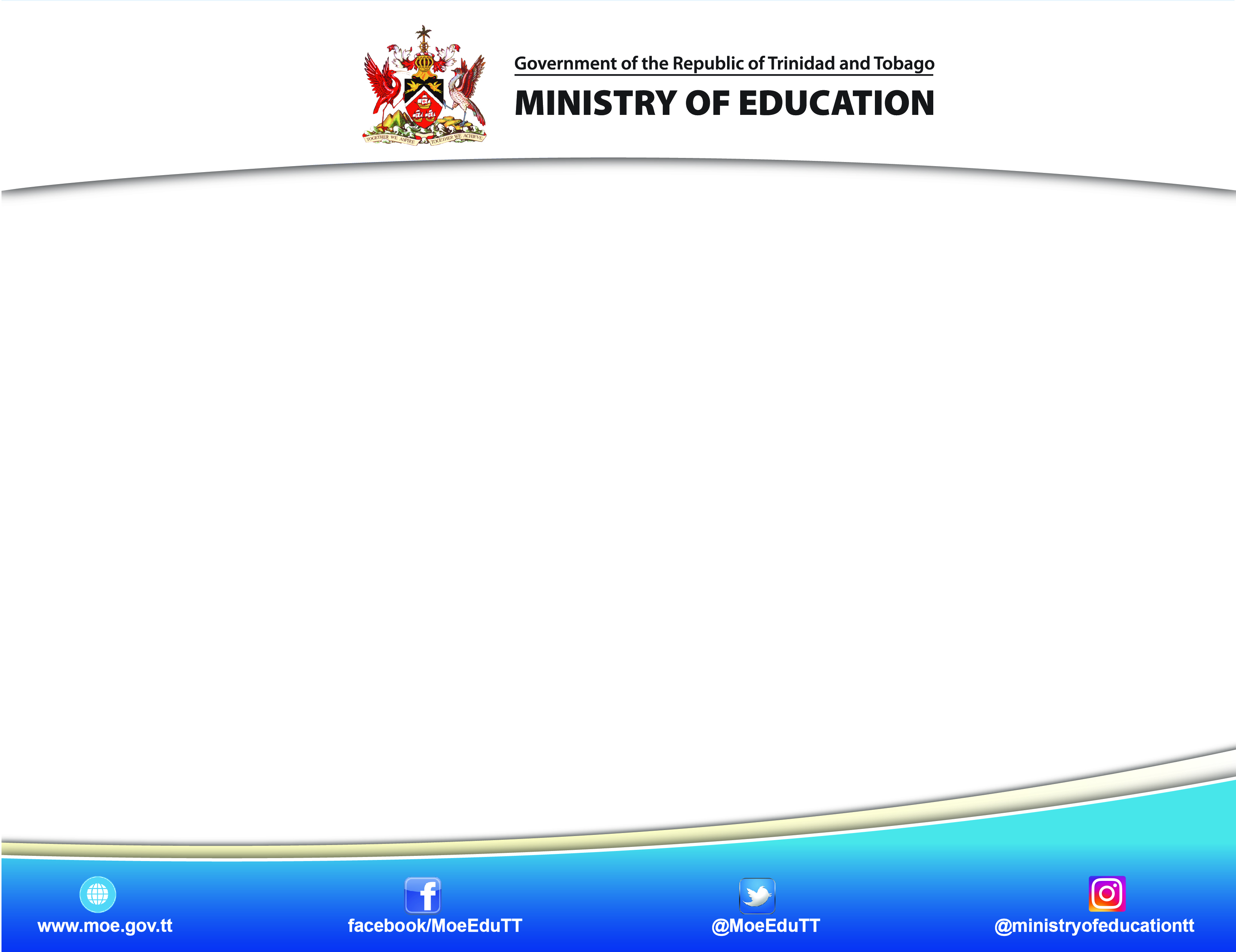 Mr. Dev  Pooma
in collaboration with the Modern Languages Unit 
of the 
Curriculum Planning and Development Division
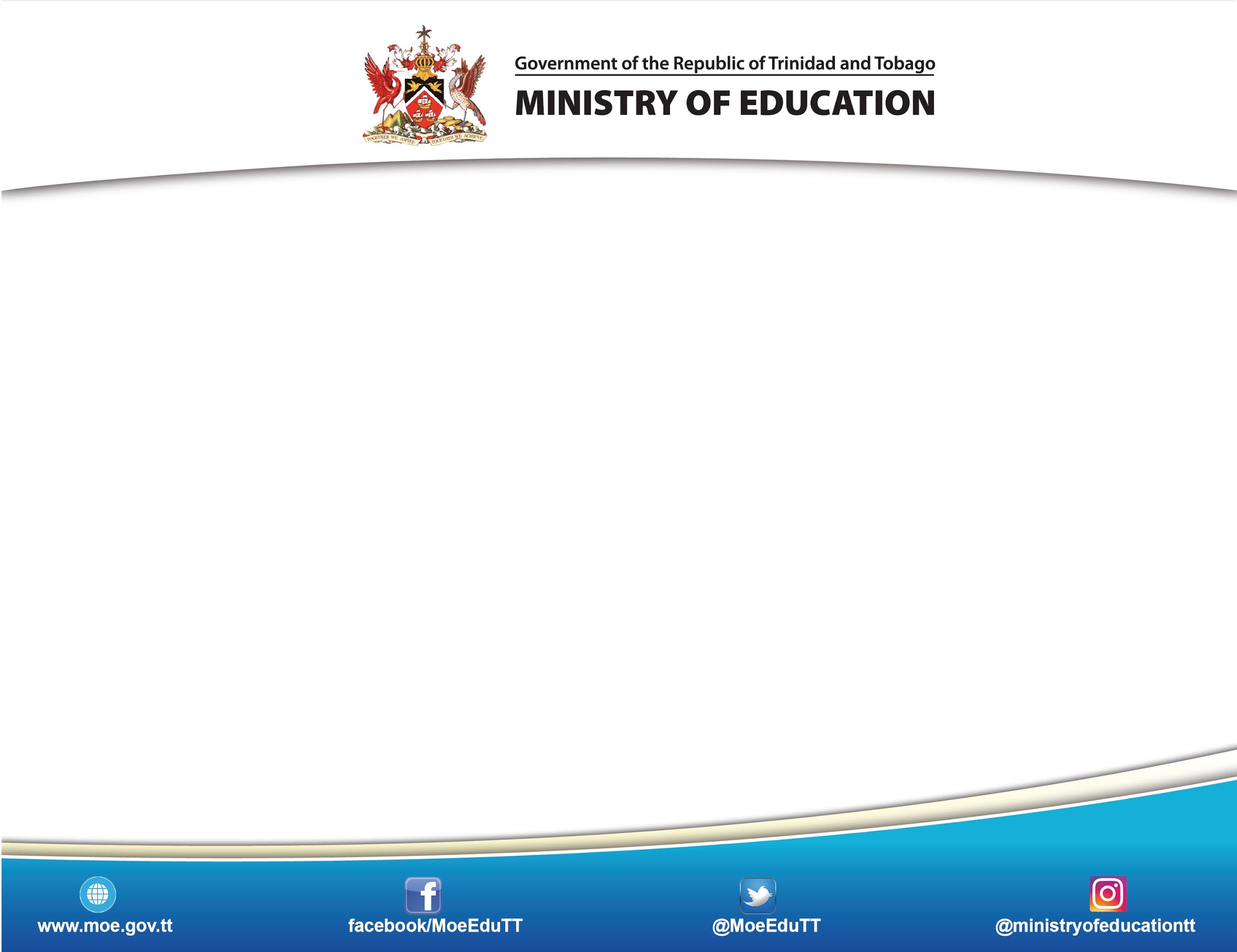 ¿Cómo vas?
3
At the end of this lesson you will be able to:

Identify common places in your neighbourhood.

Ask someone how s/he goes to these places.

Say how you go to these places.
Los lugares en el barrio
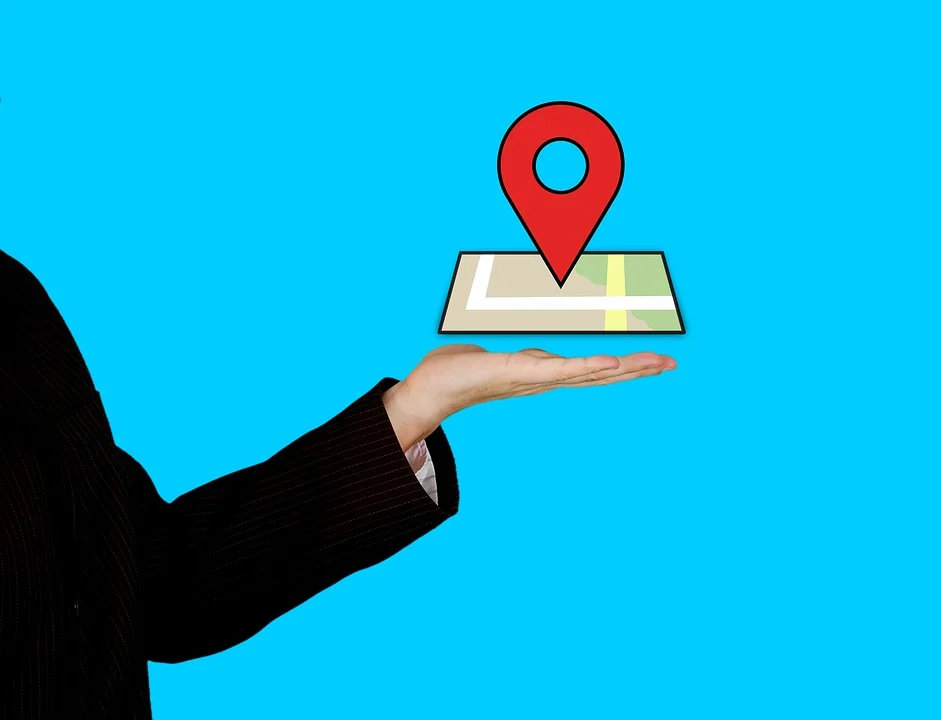 Los lugares en el barrio
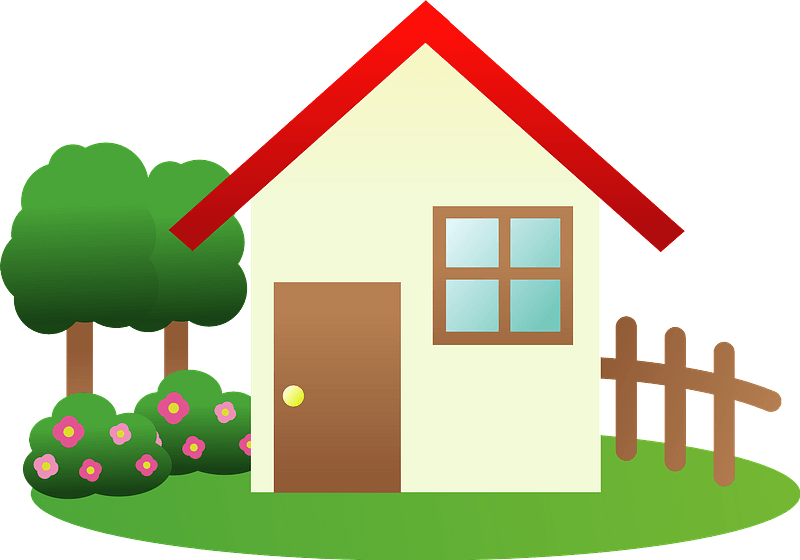 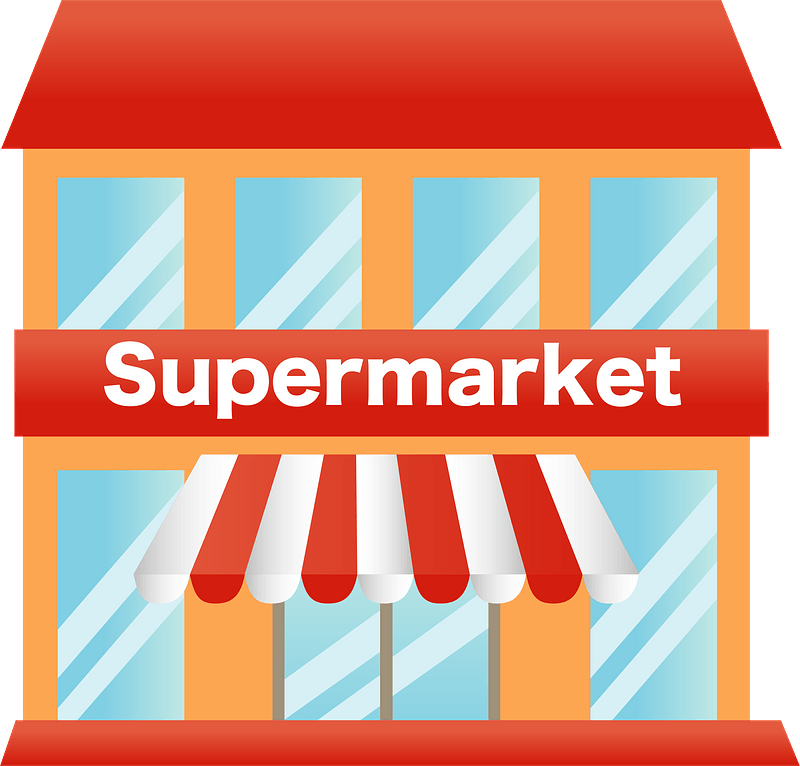 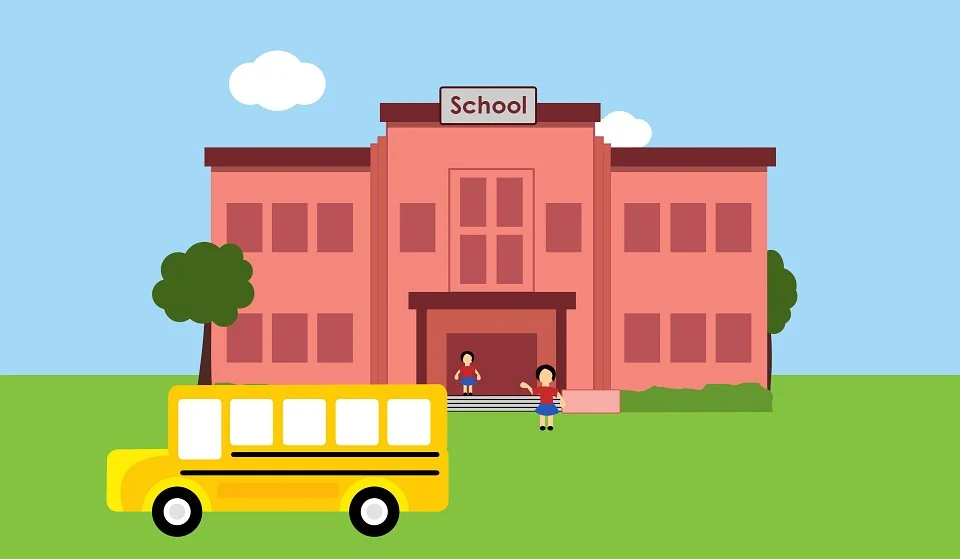 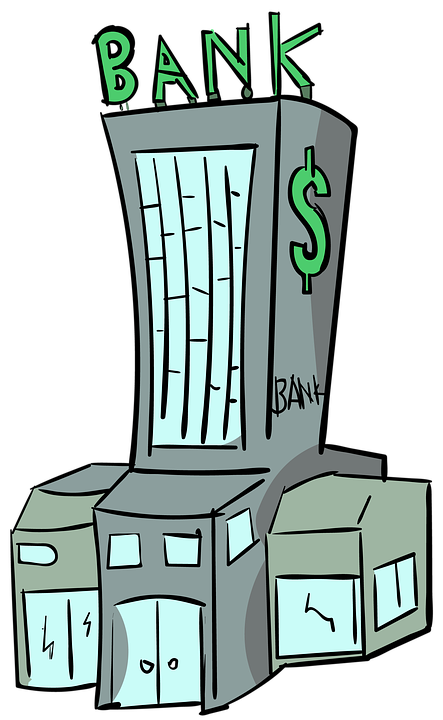 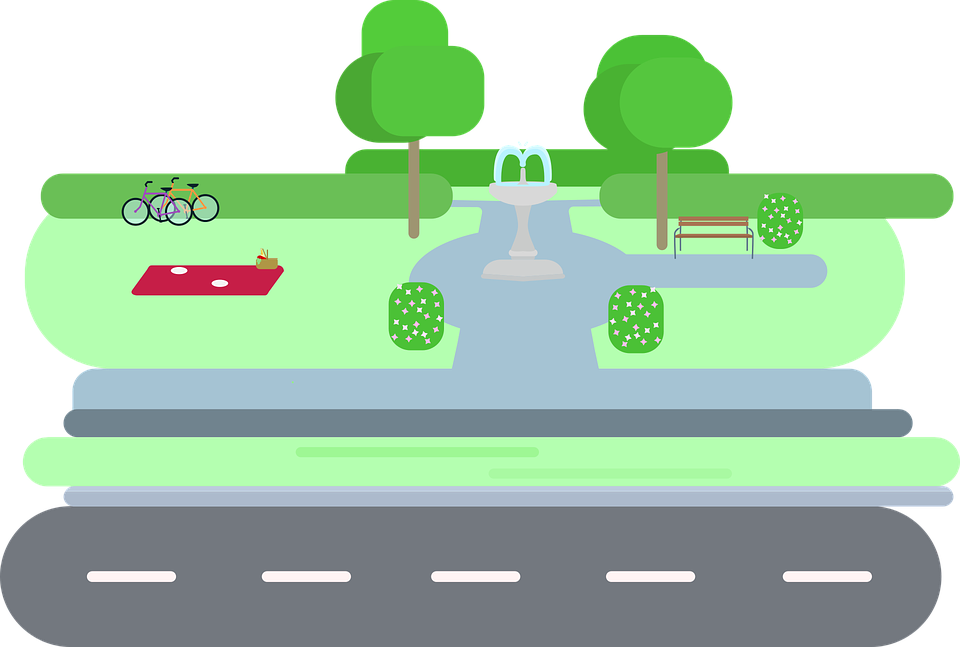 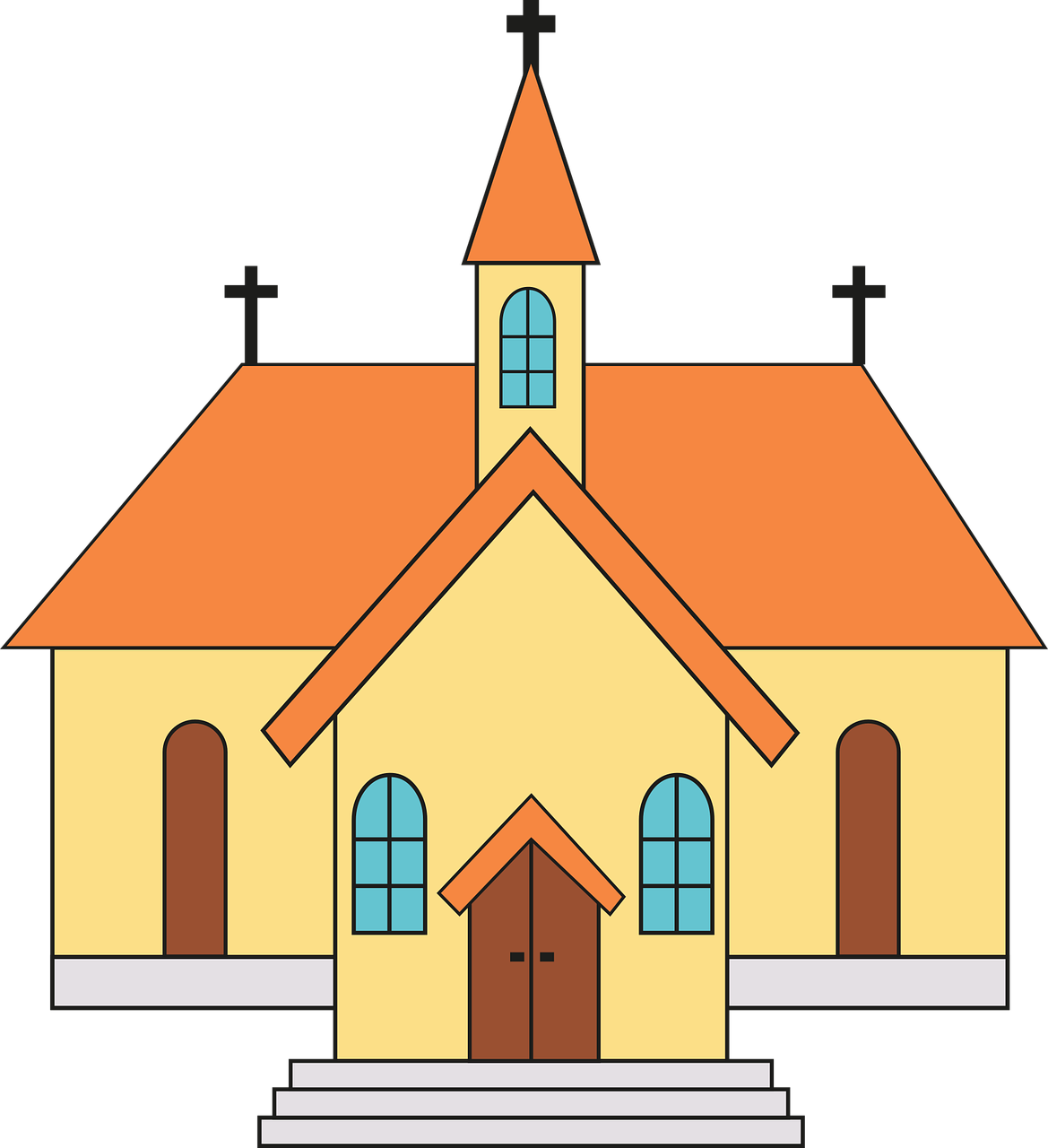 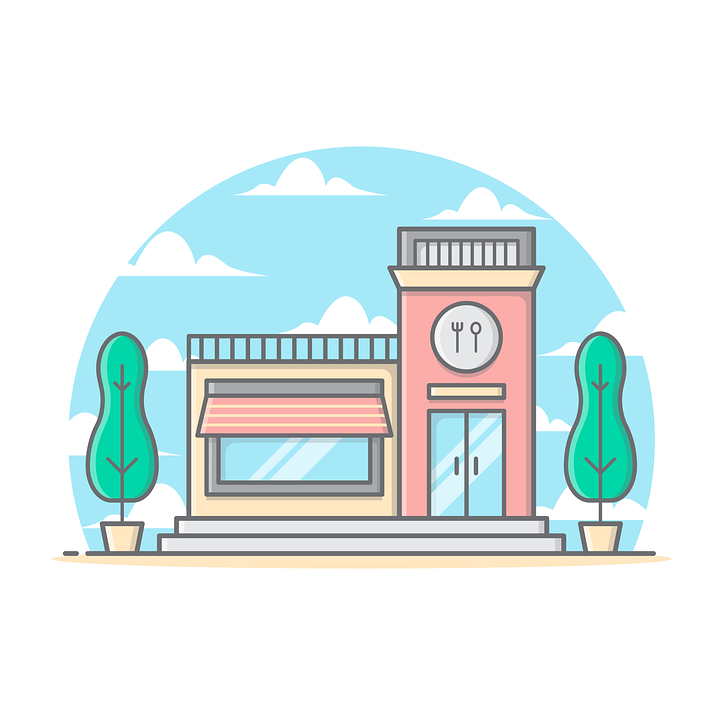 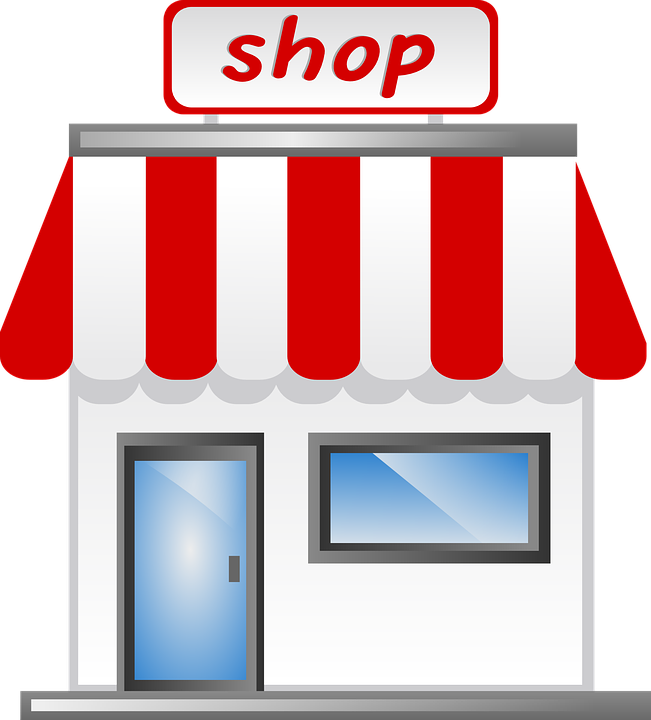 La casa
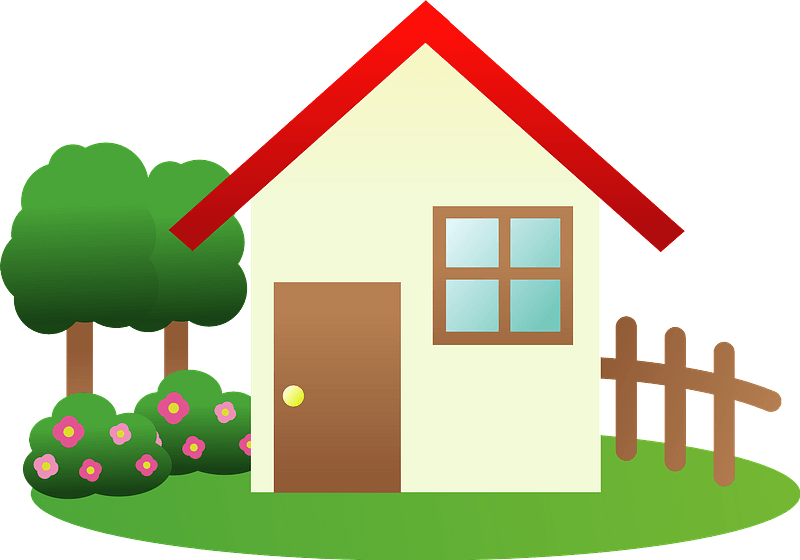 La escuela
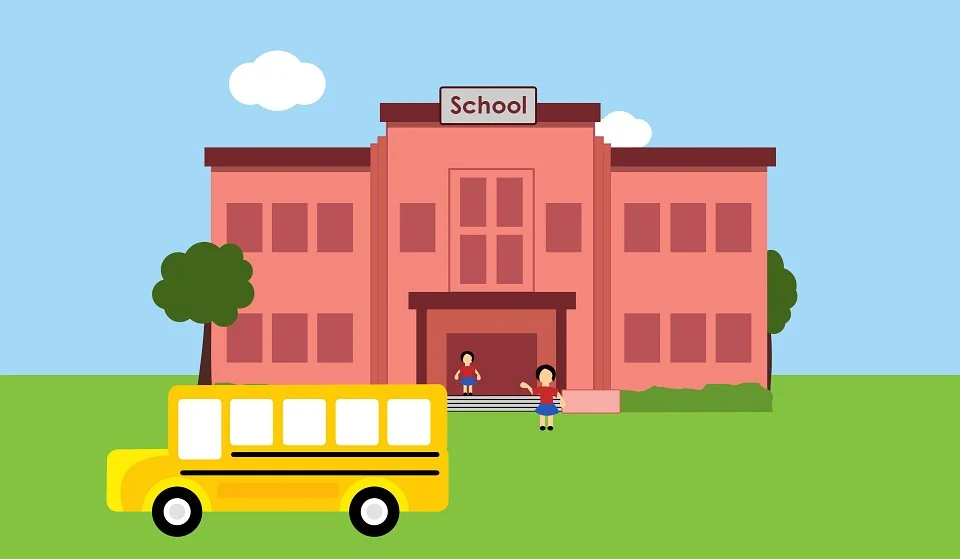 La iglesia
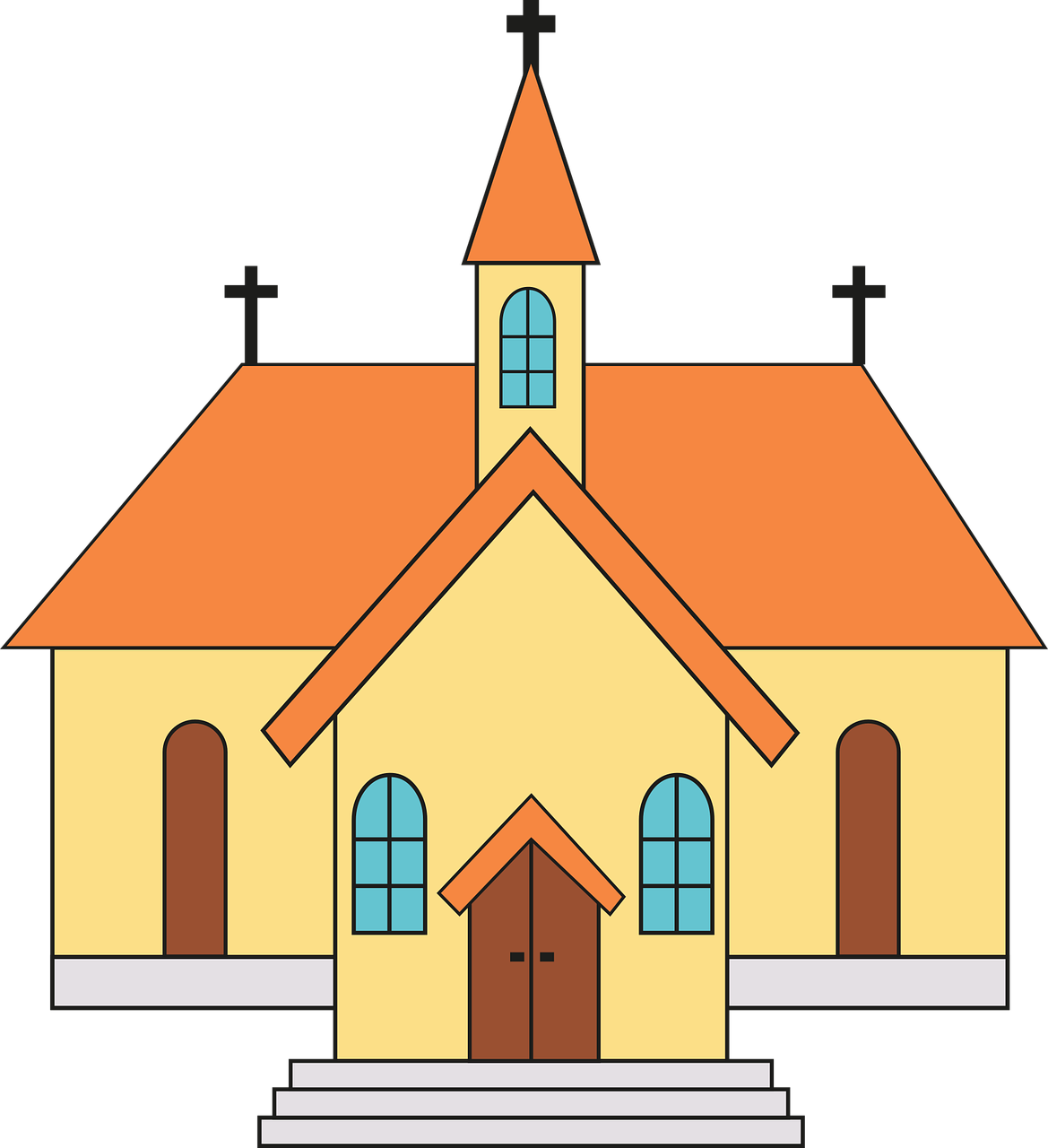 La tienda
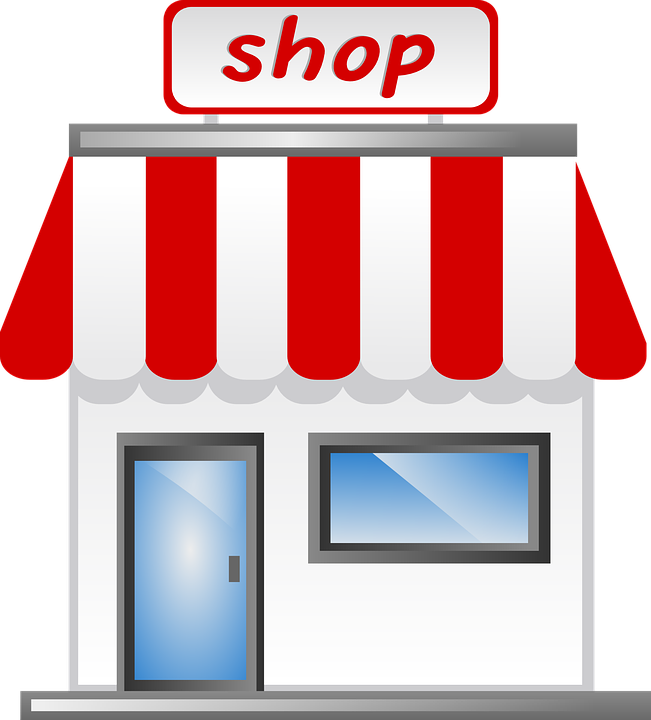 El supermercado
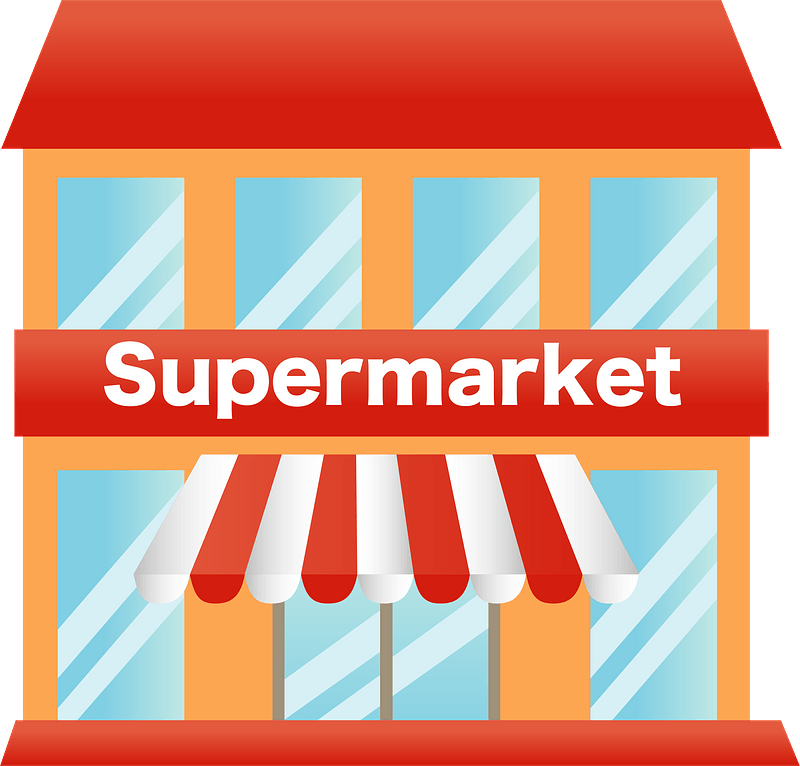 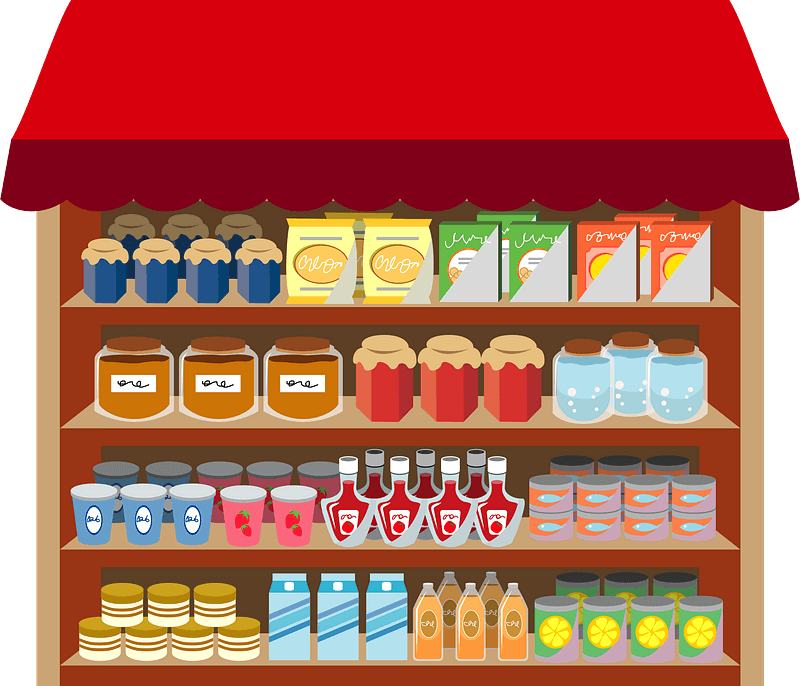 El banco
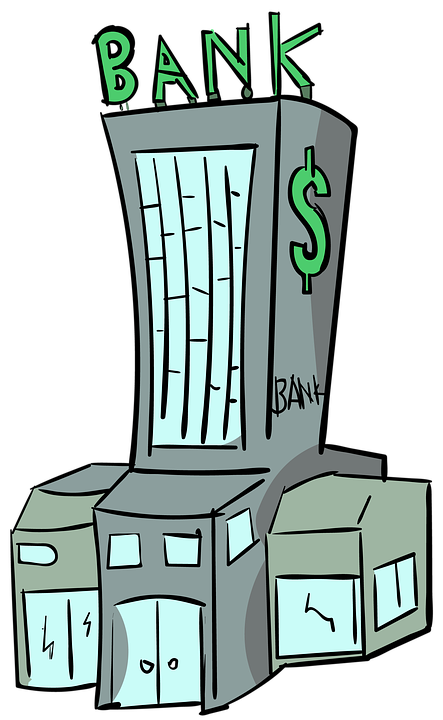 El parque
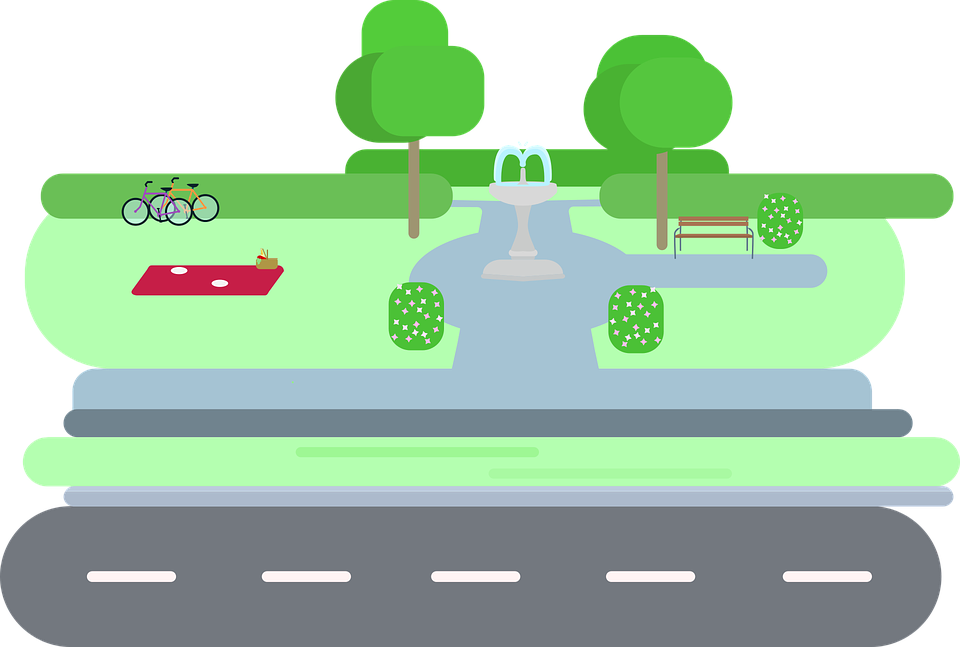 El restaurante
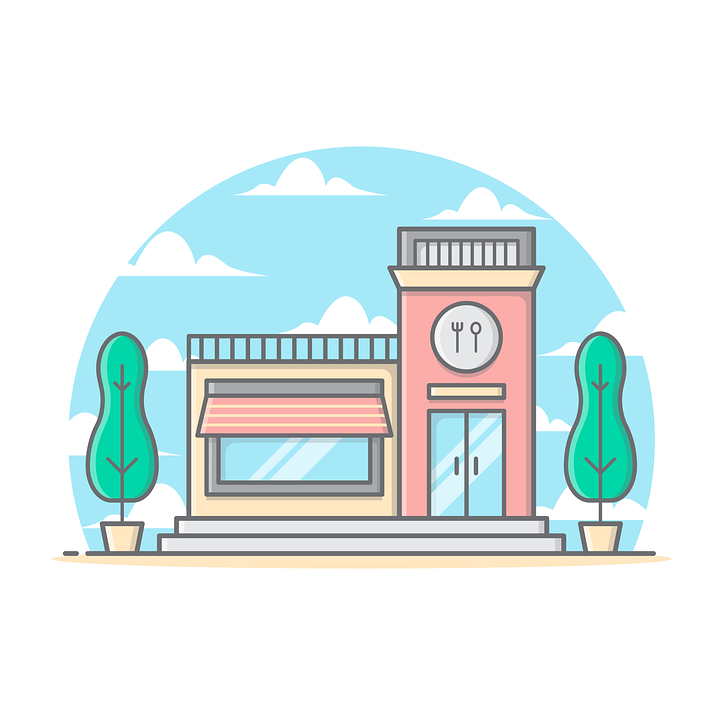 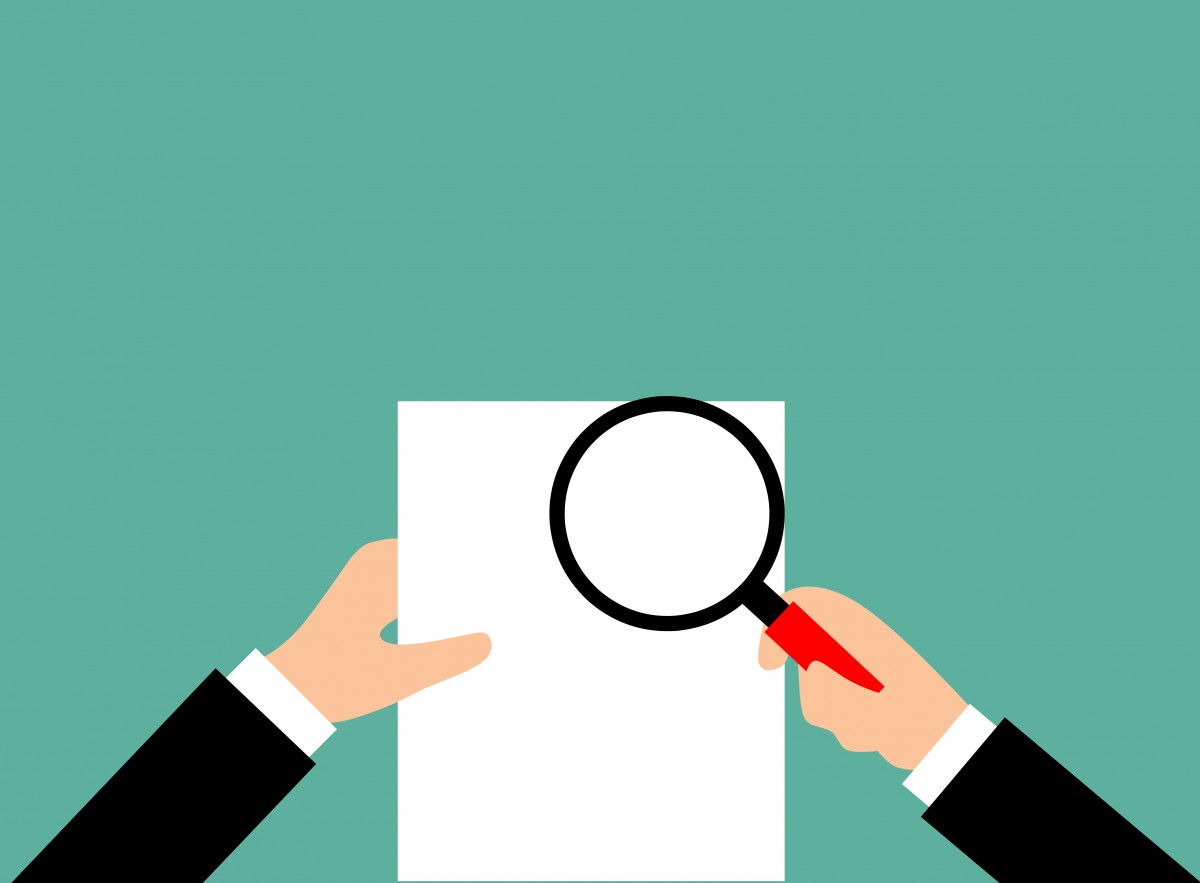 Vamos a repasar.
Los lugares en el barrio
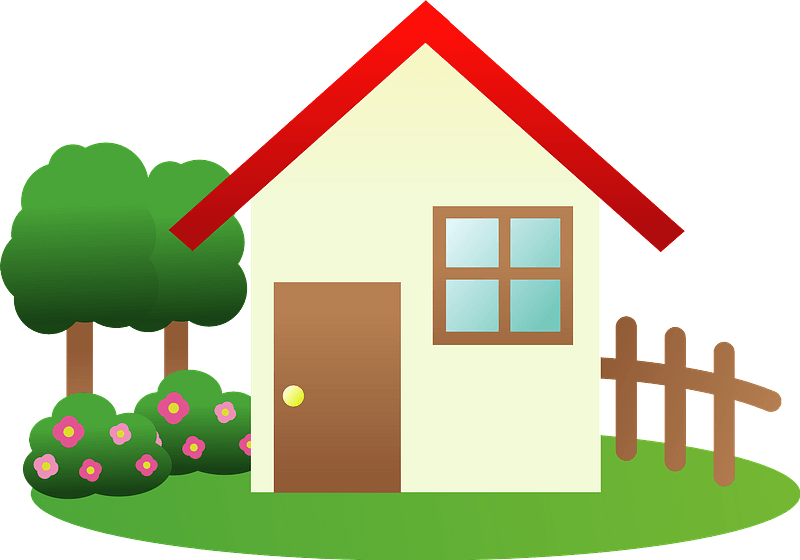 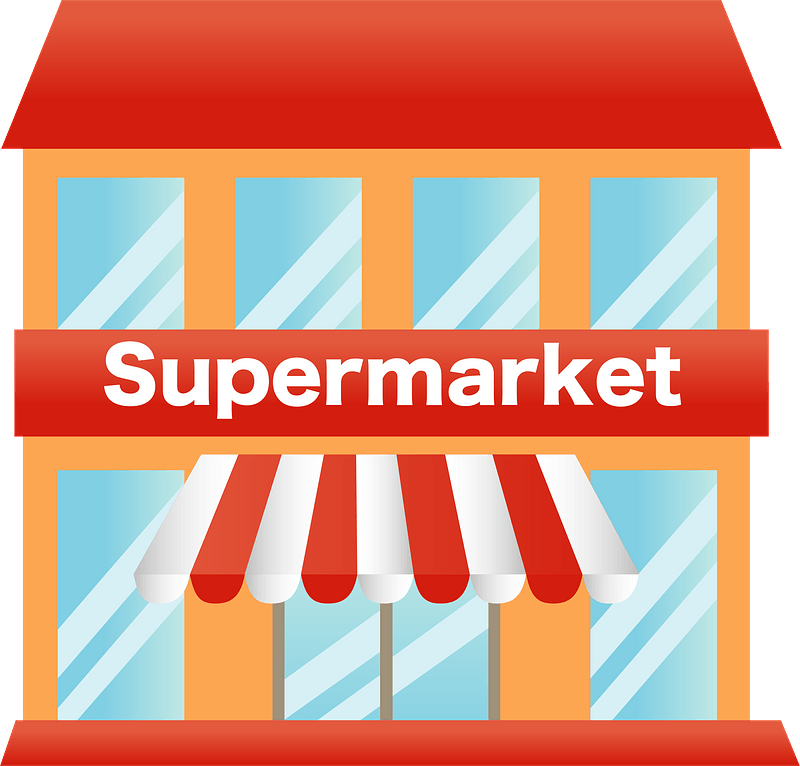 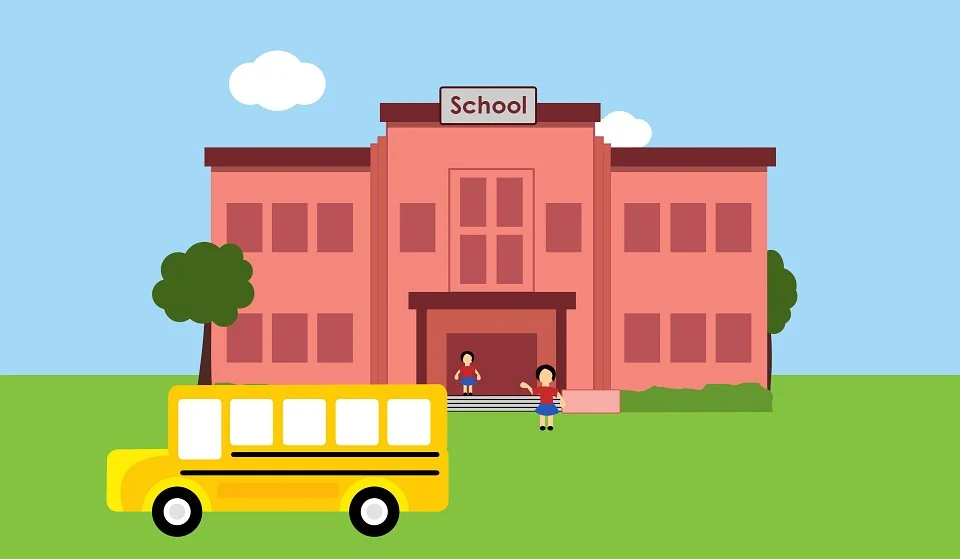 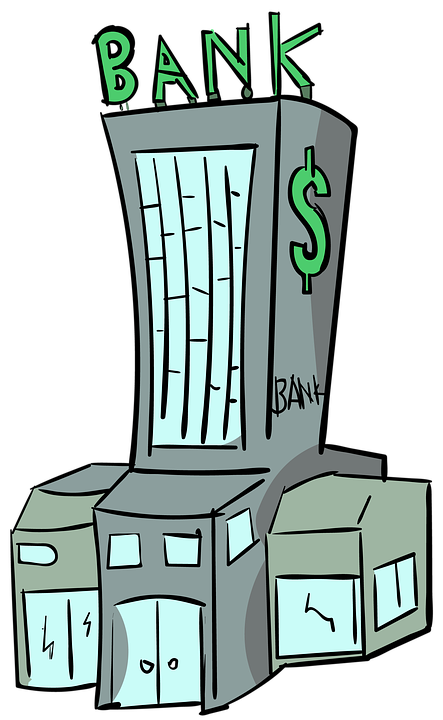 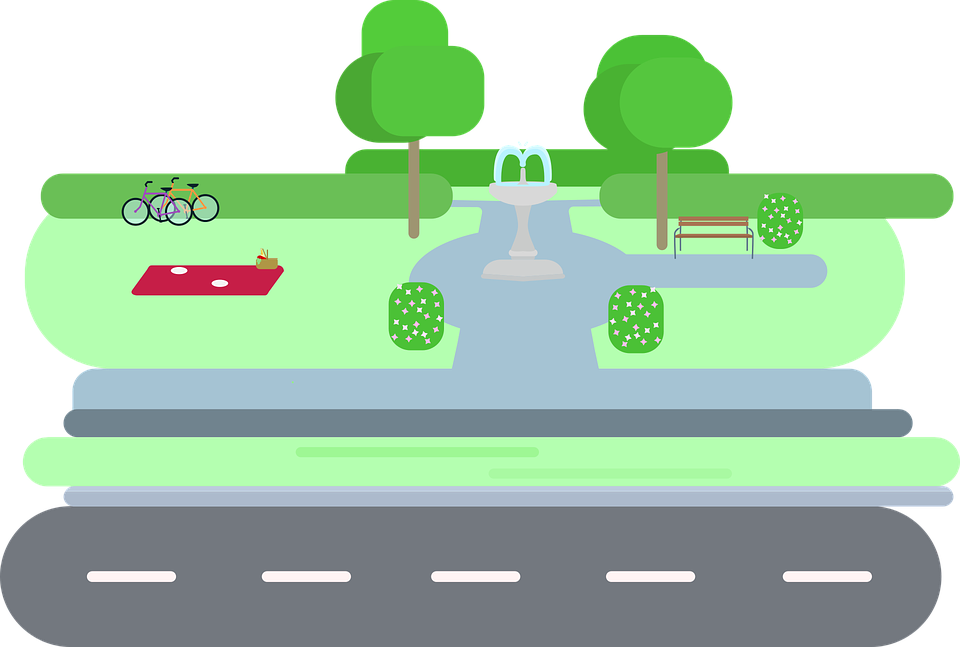 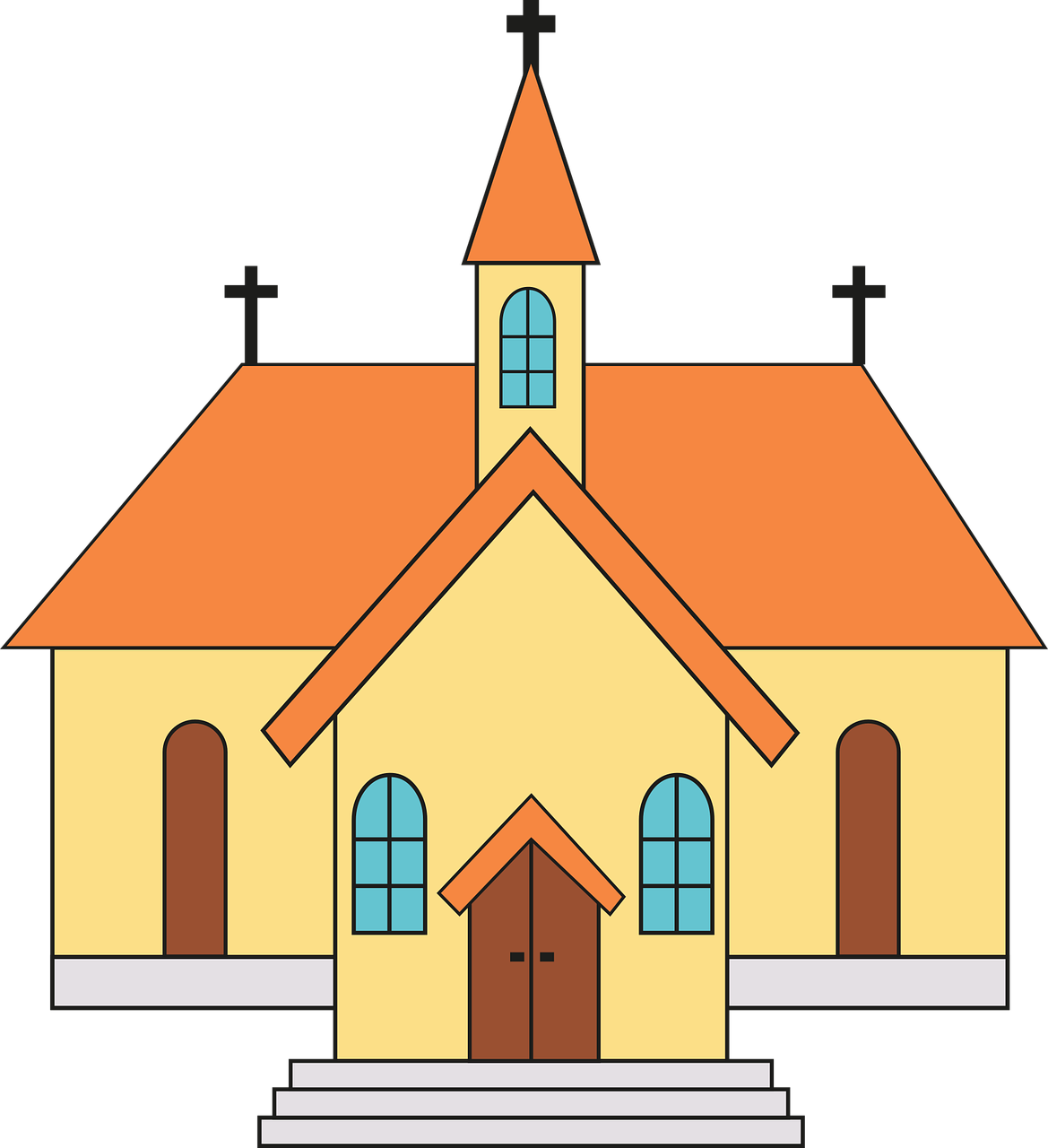 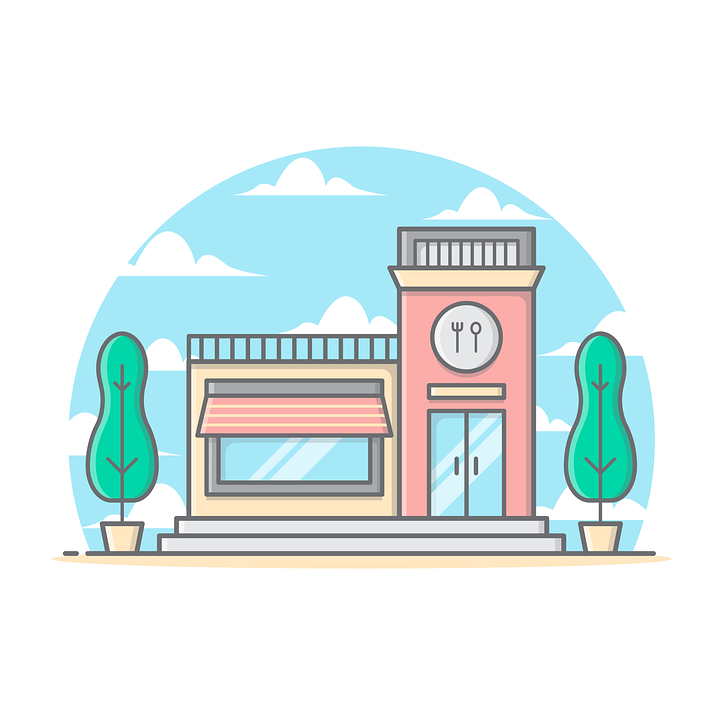 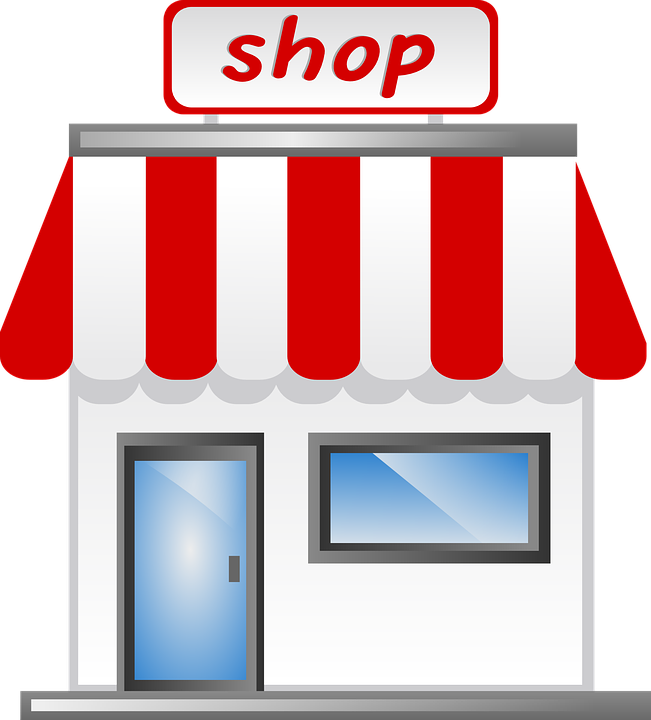 Actividad 1
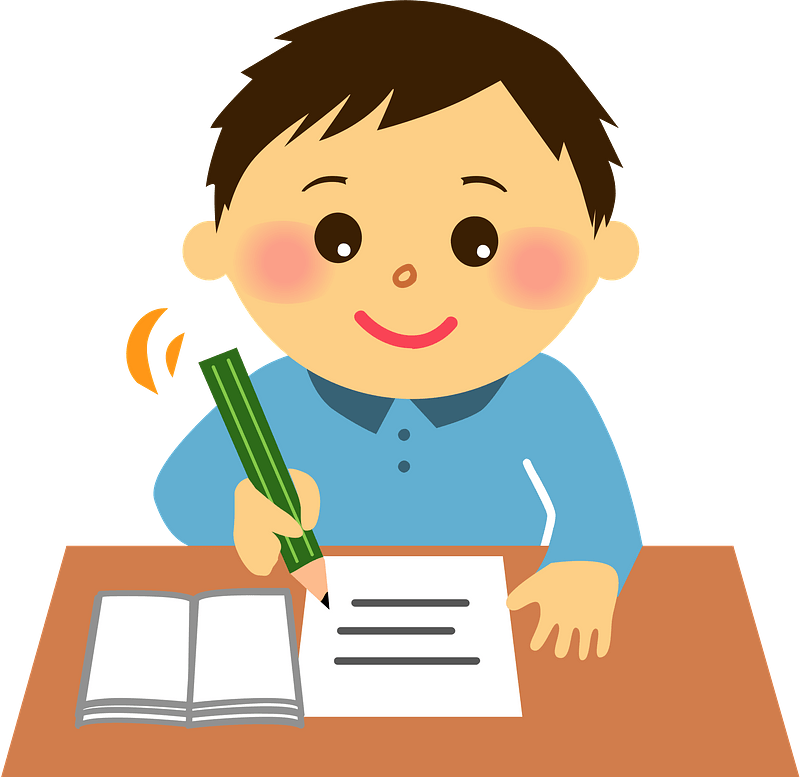 Los lugares en el barrio
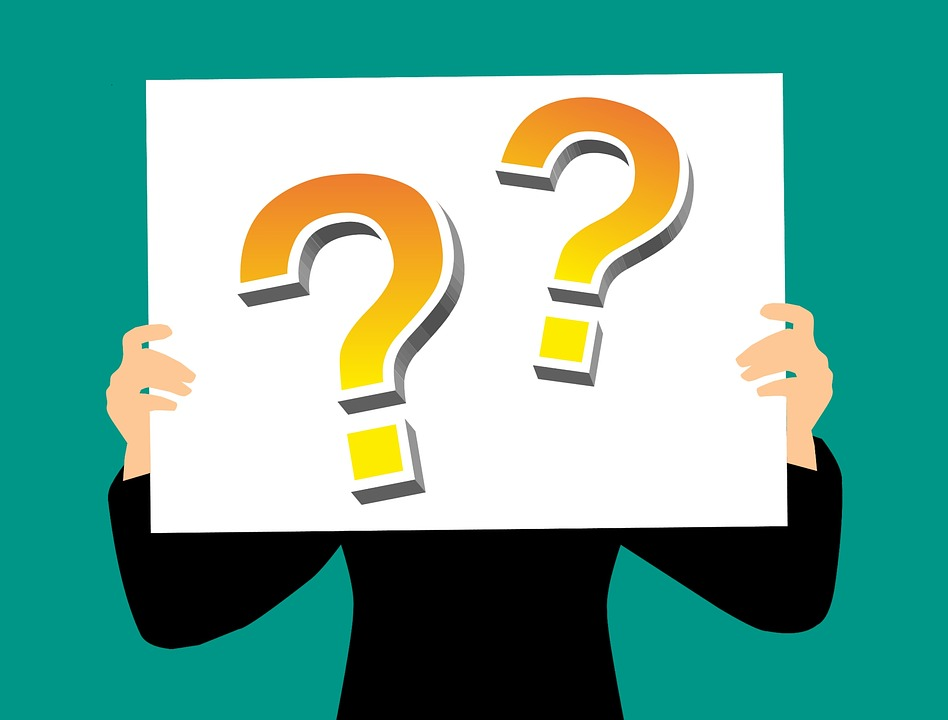 Some letters are missing from the given words. 

Solve the word by putting in those missing letters. 

The images are your clues.
El b_n_o
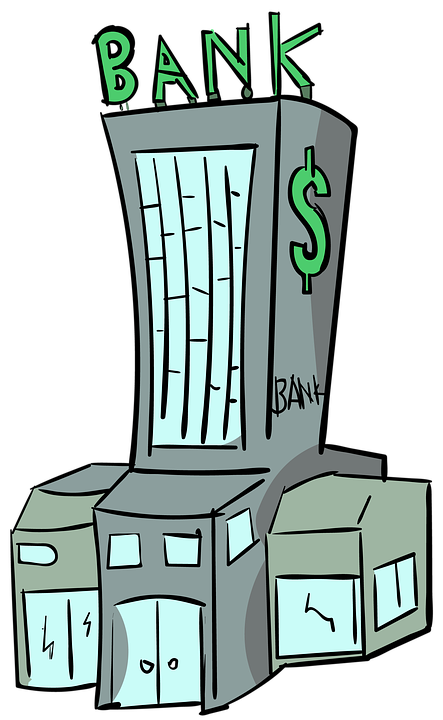 El banco
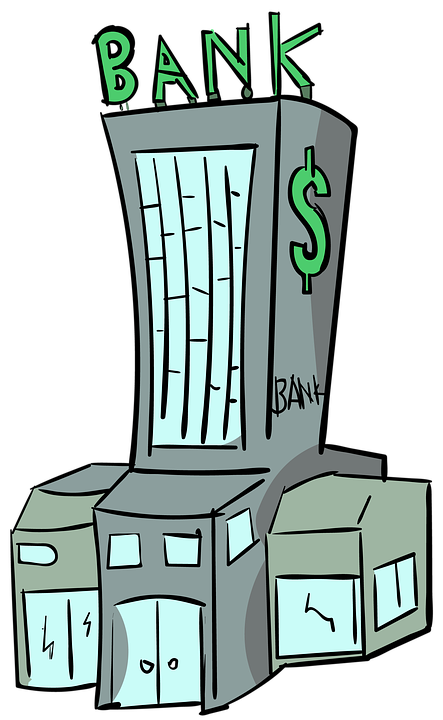 La _ie_d_
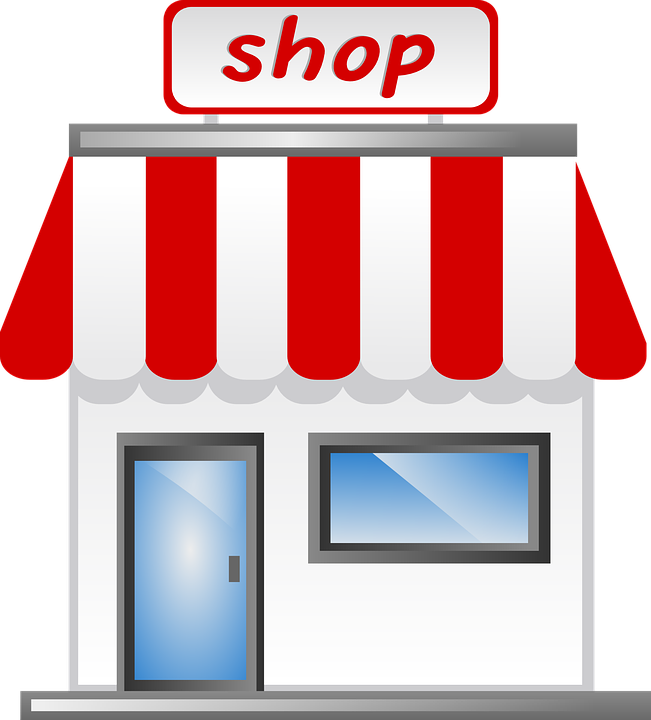 La tienda
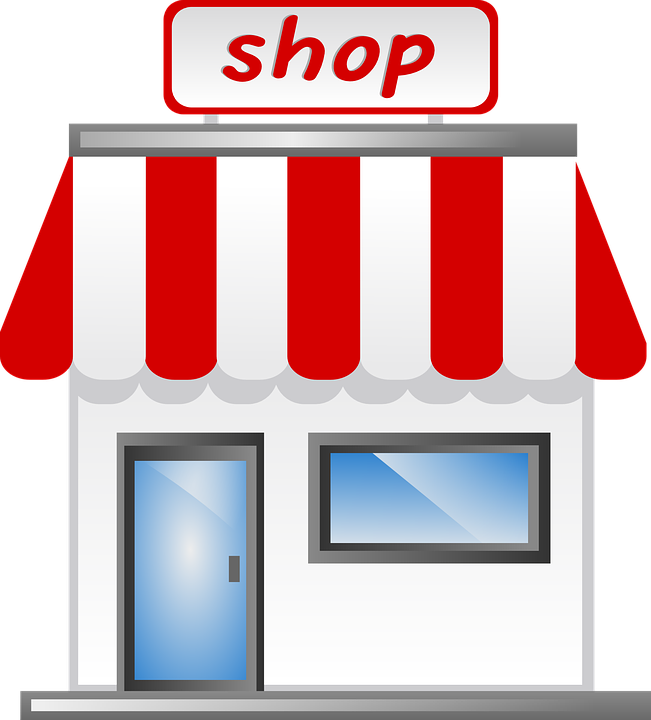 La e_c_e_a
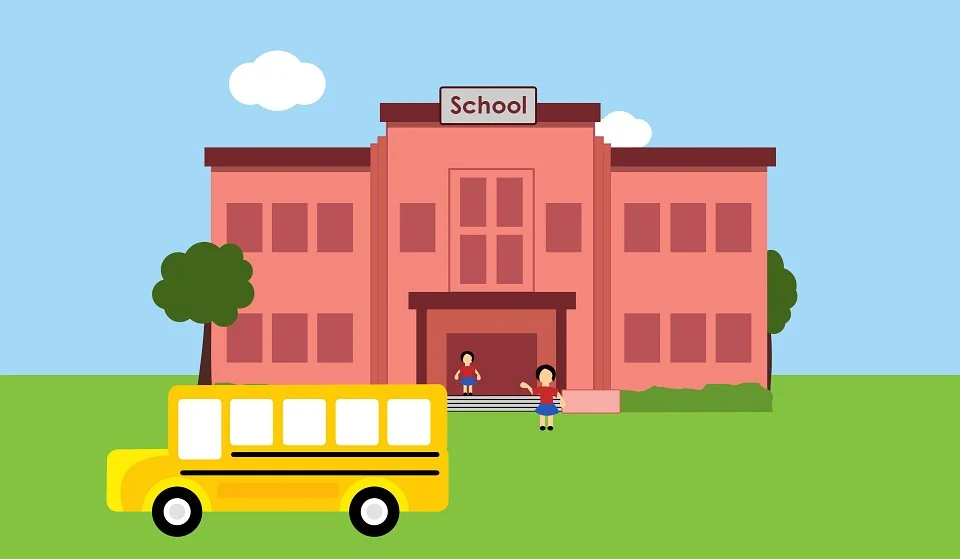 La escuela
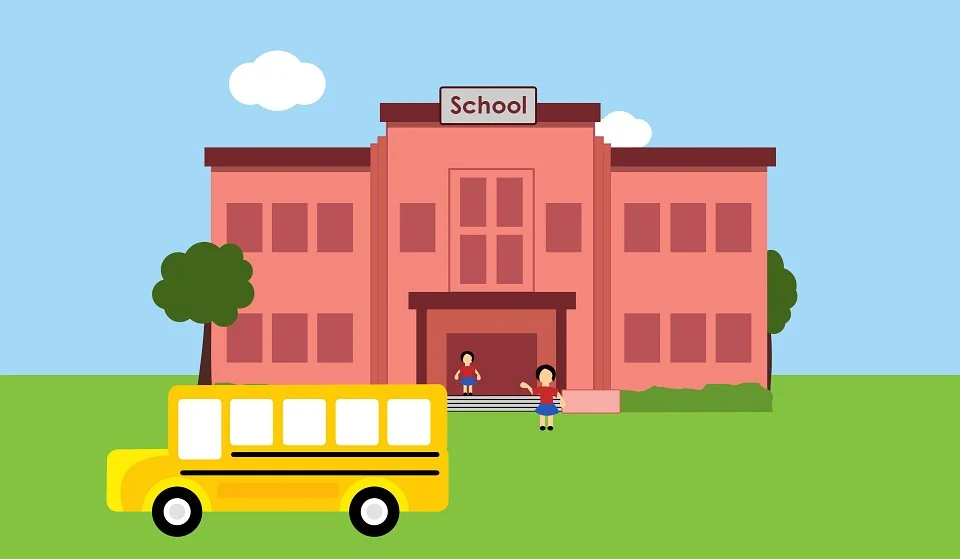 El _a_q_e
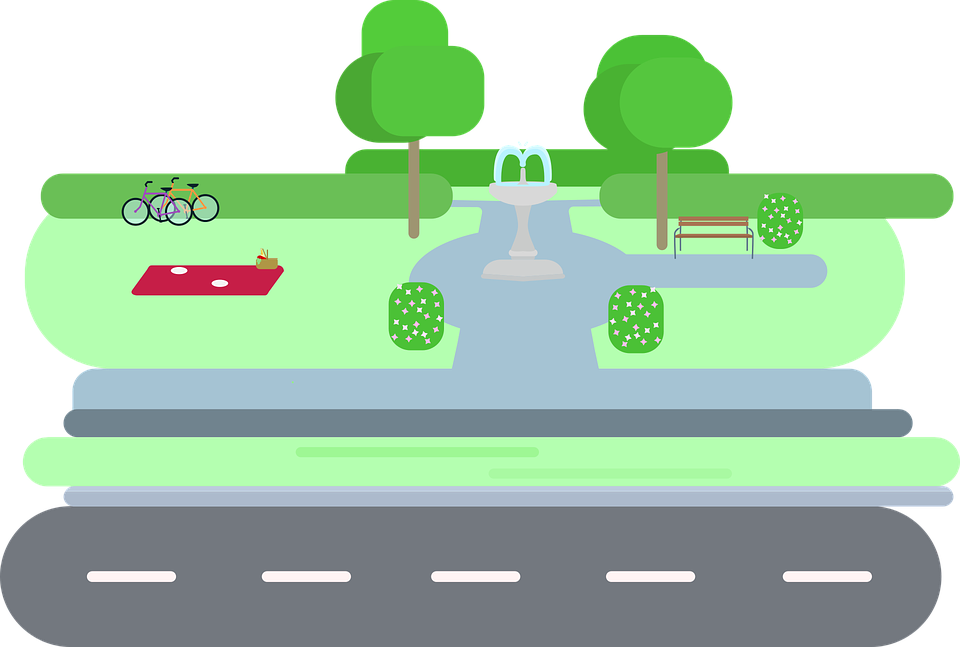 El parque
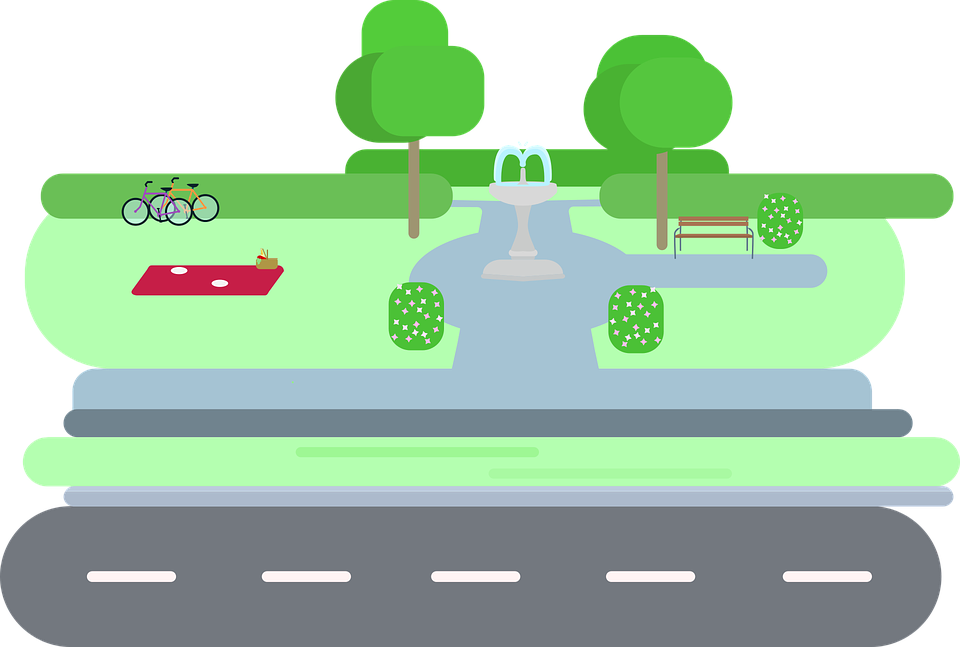 La i_le_i_
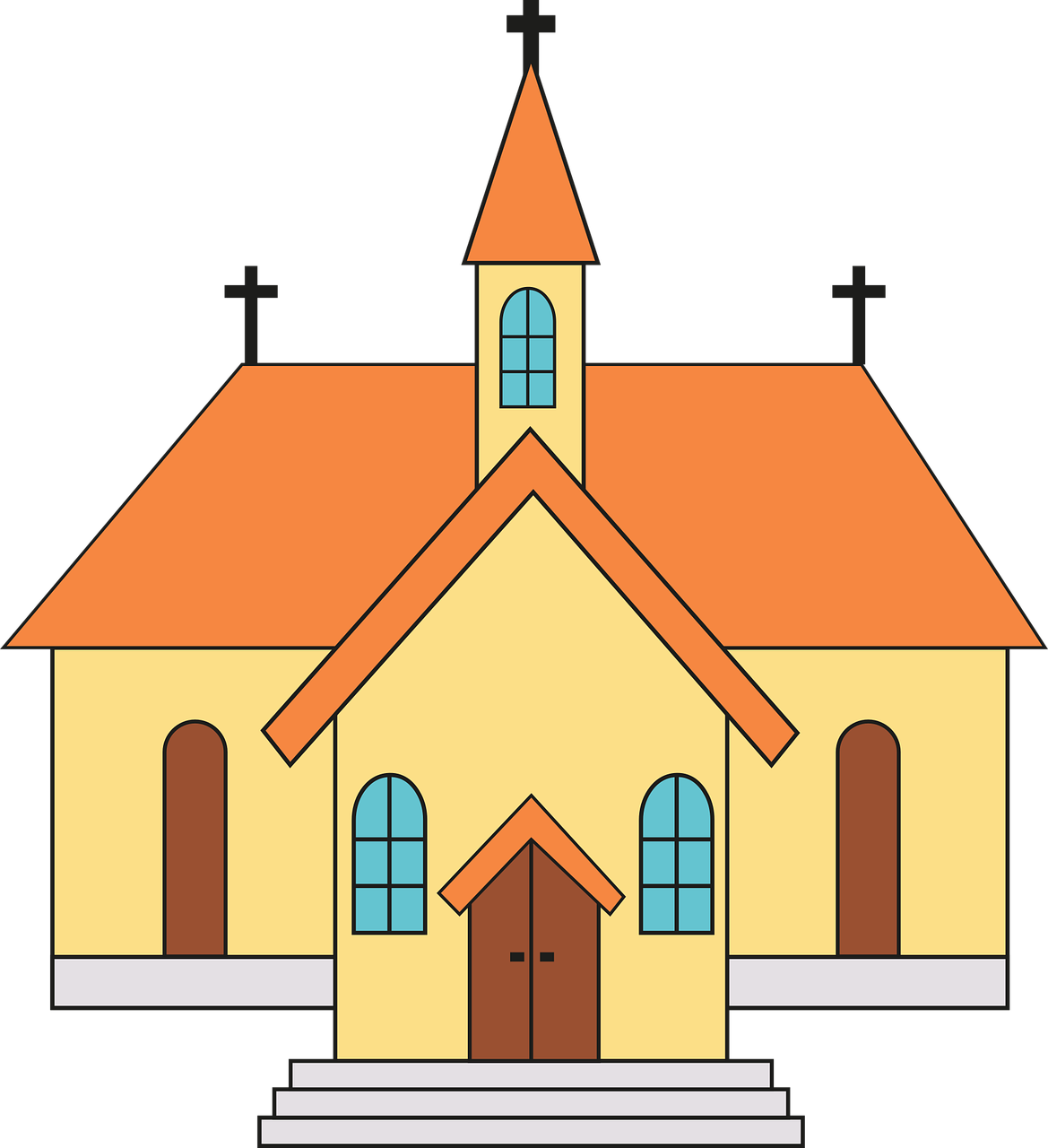 La iglesia
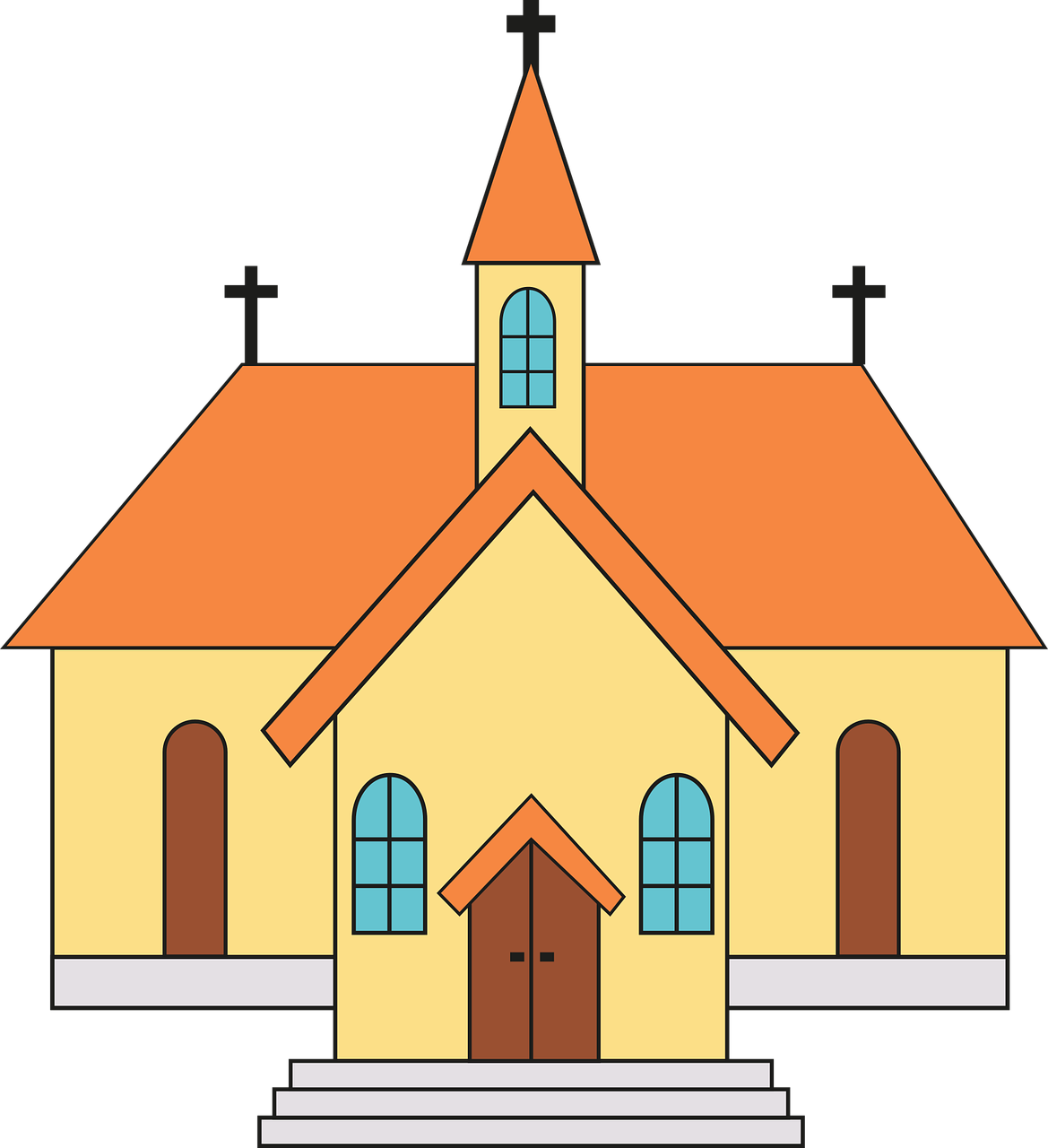 El _u_er_er_a_o
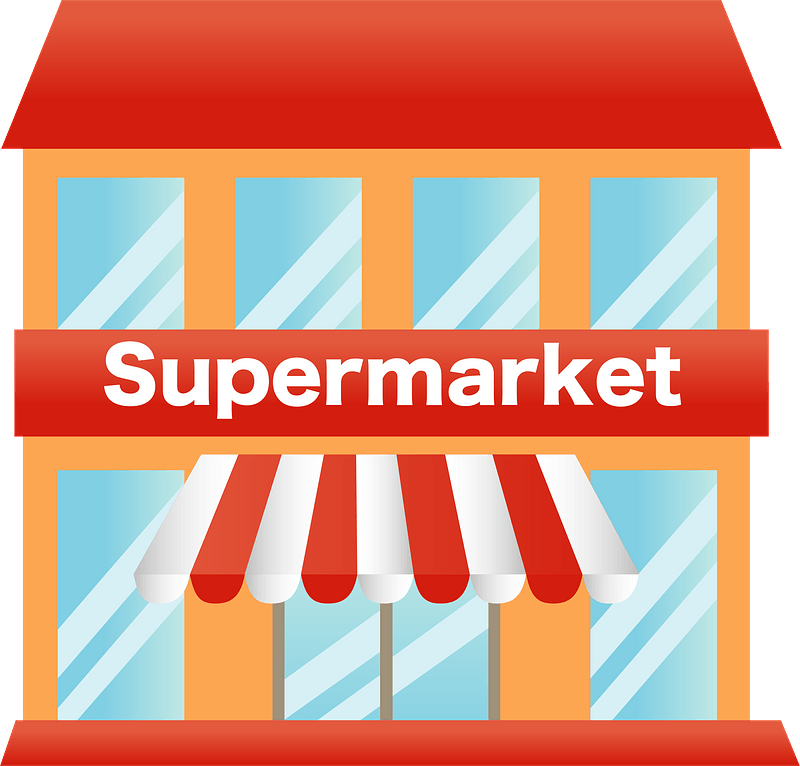 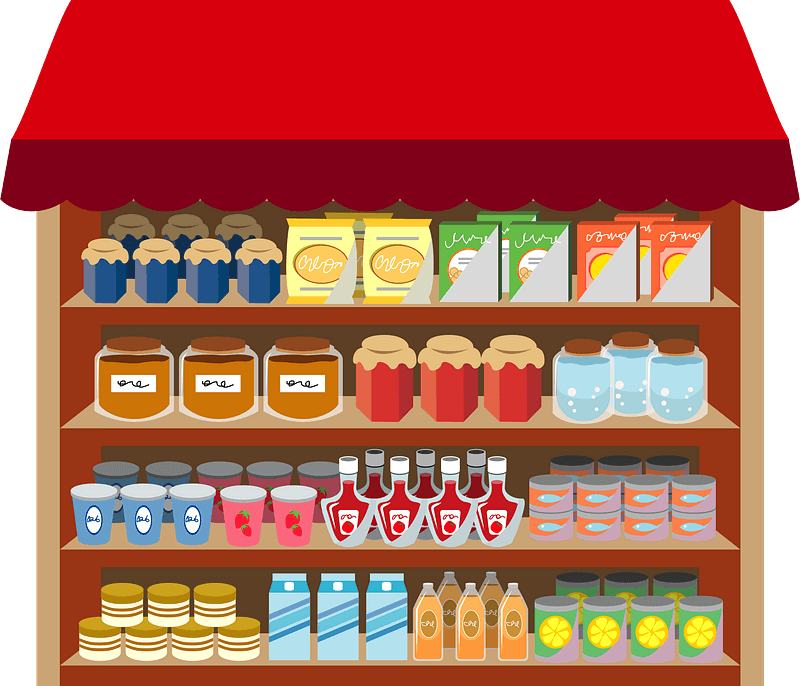 El supermercado
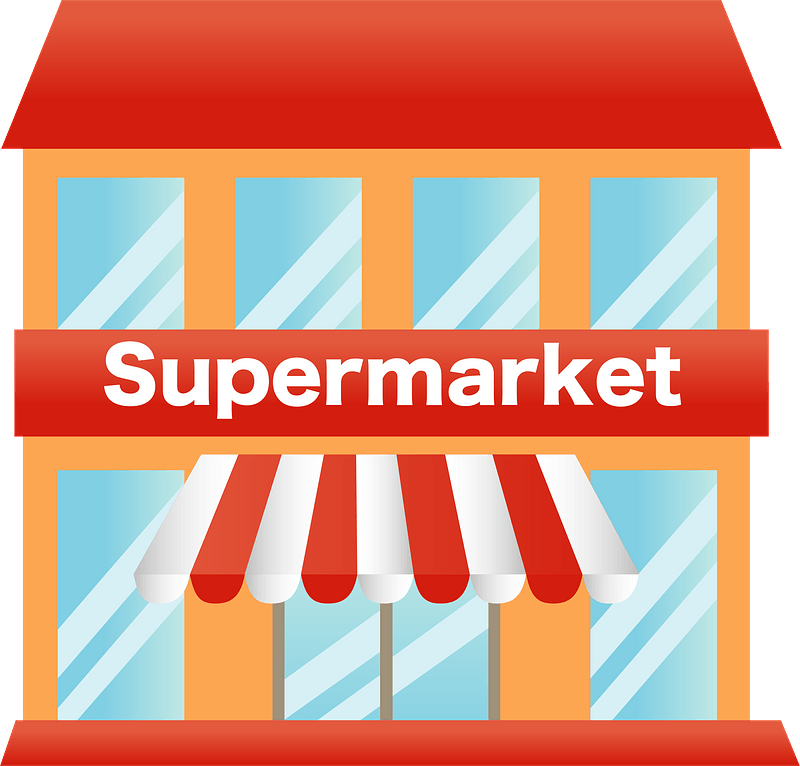 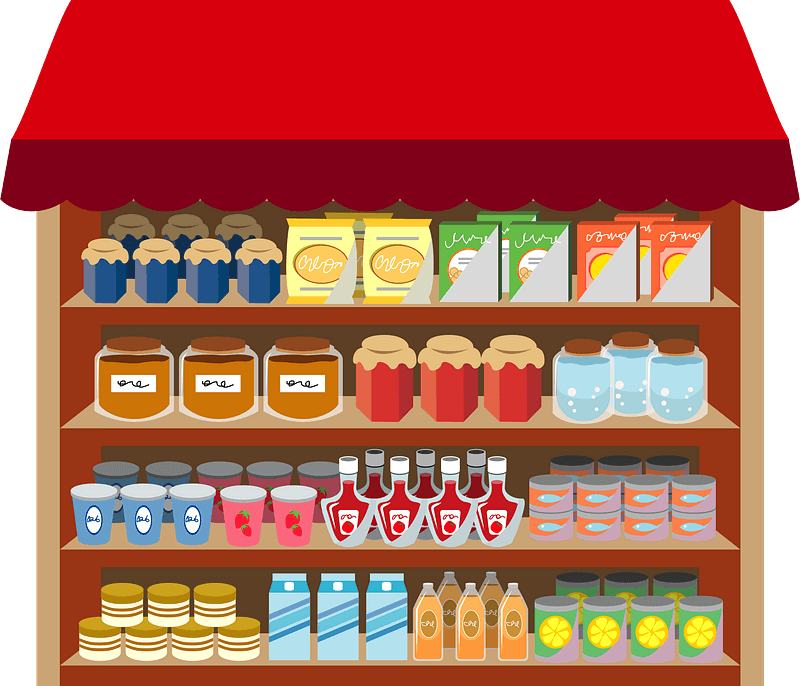 El r_st_ _r_nt_
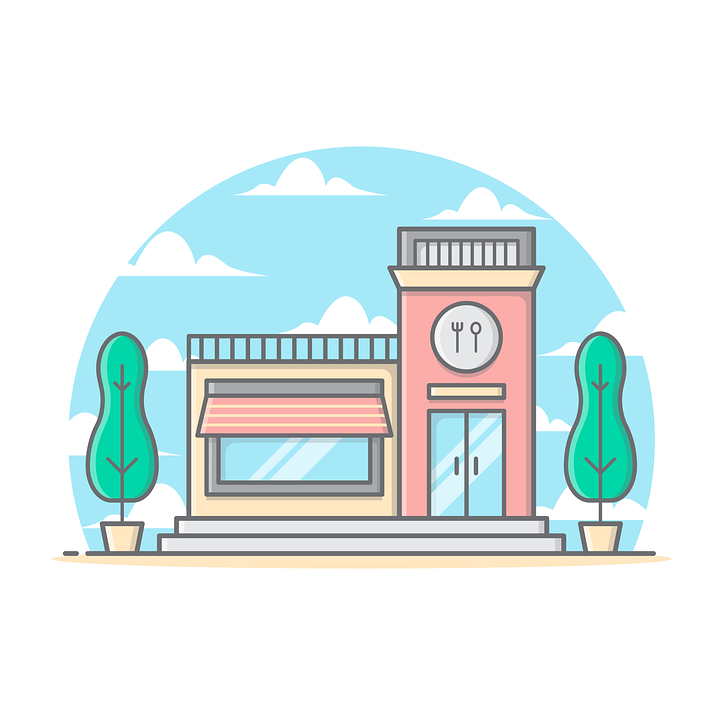 El restaurante
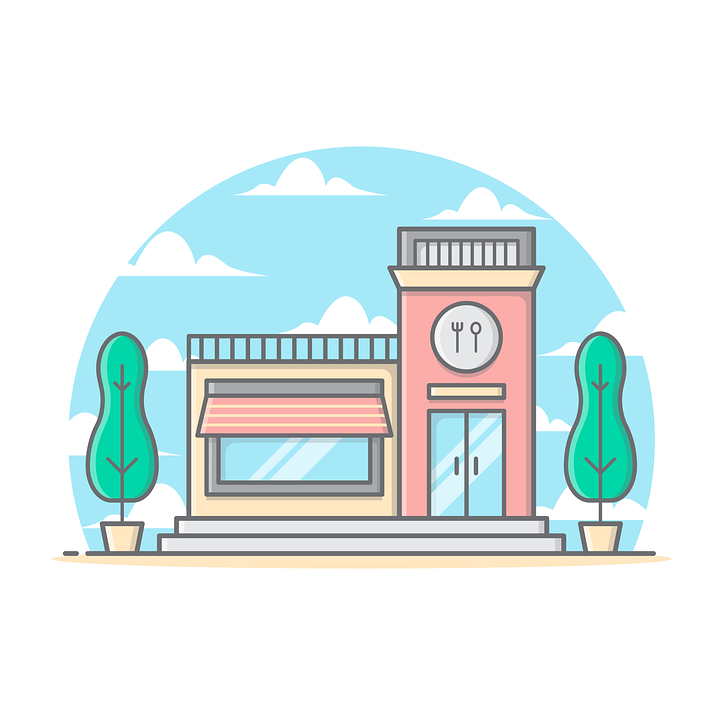 La c _ _ a
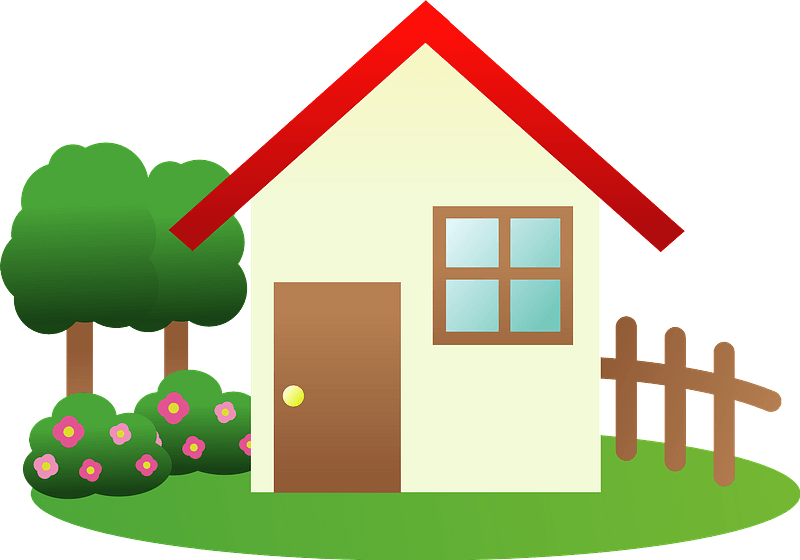 La casa
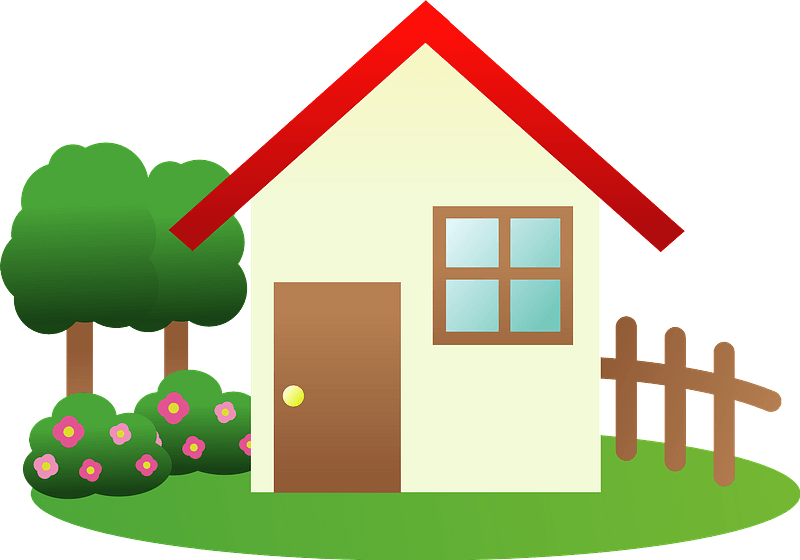 Bien hecho!
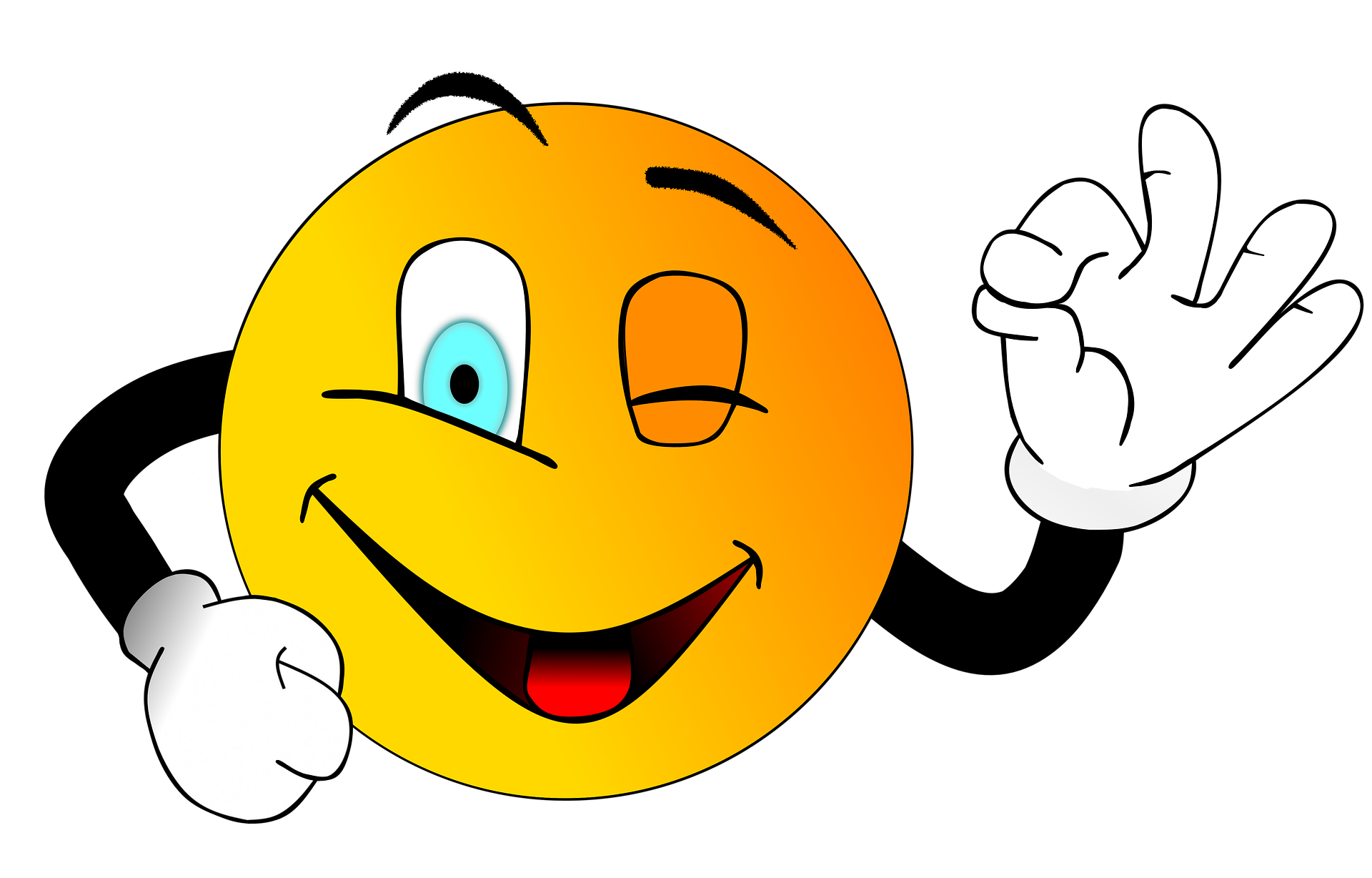 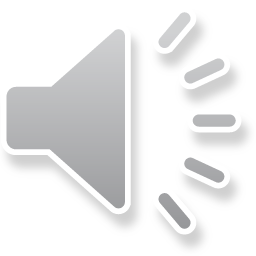 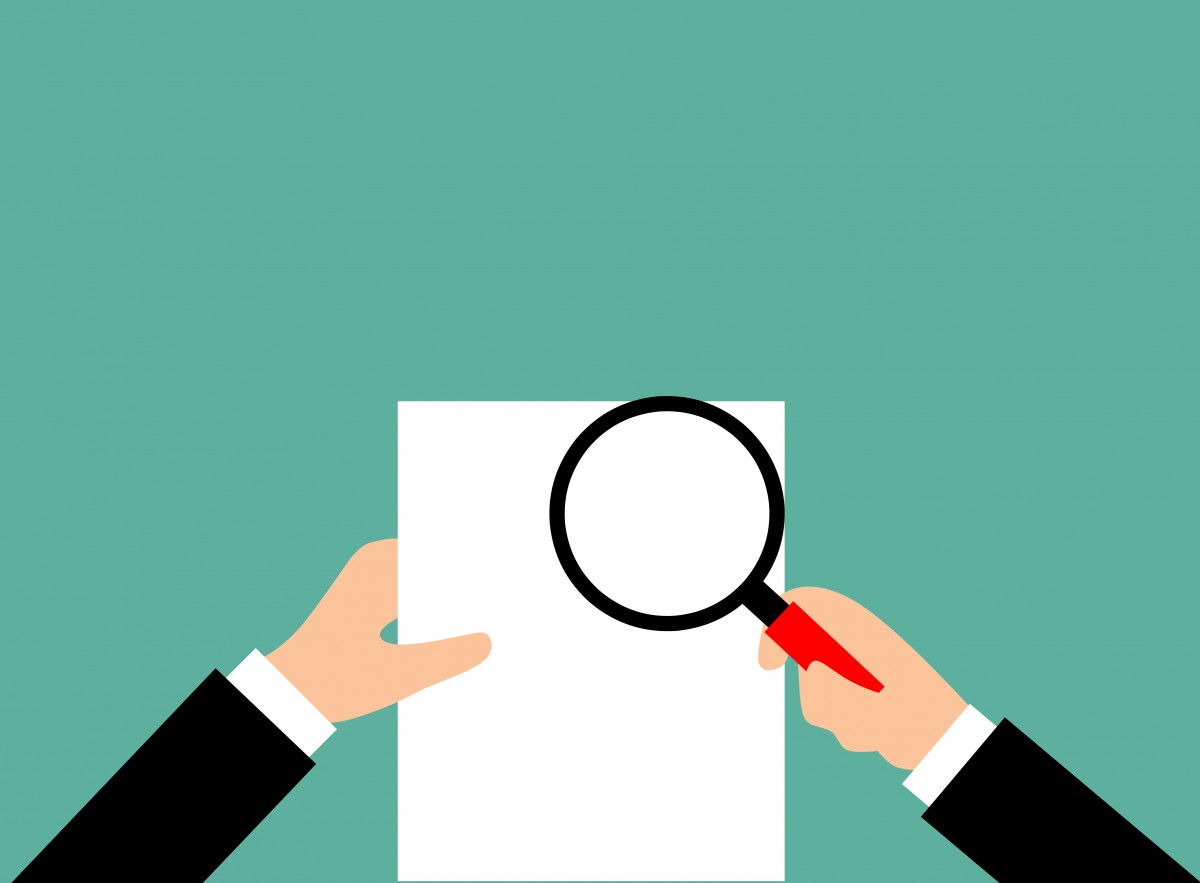 Vamos a repasar.
Los lugares en el barrio
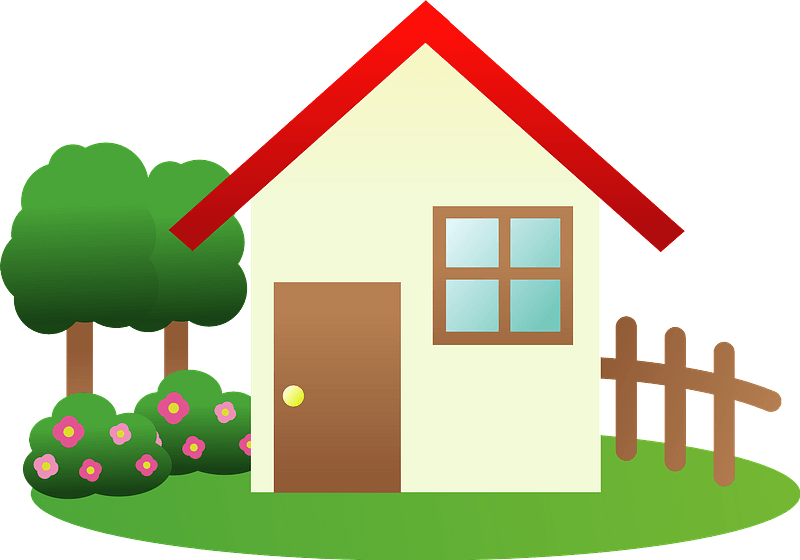 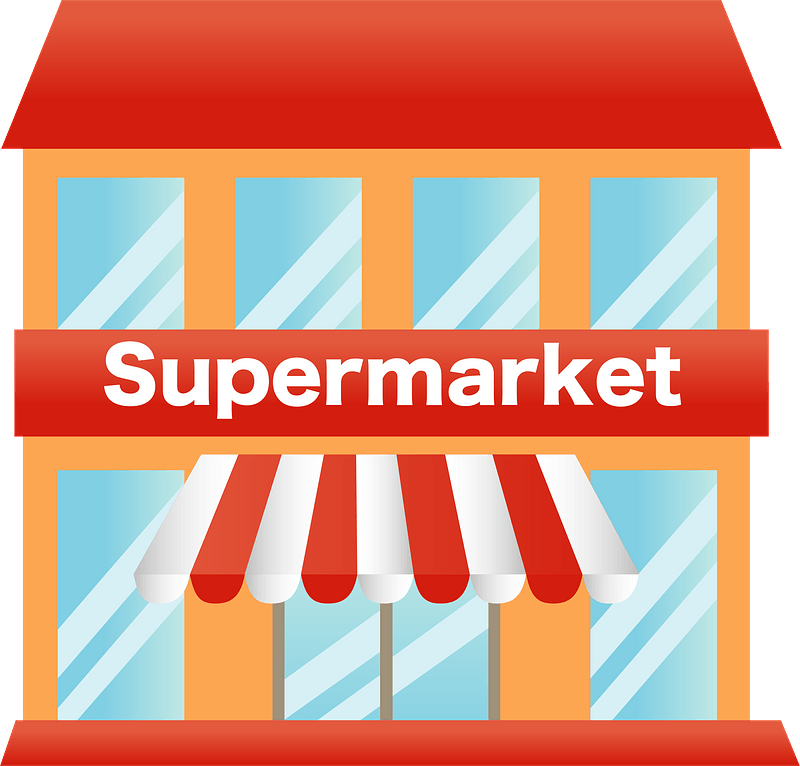 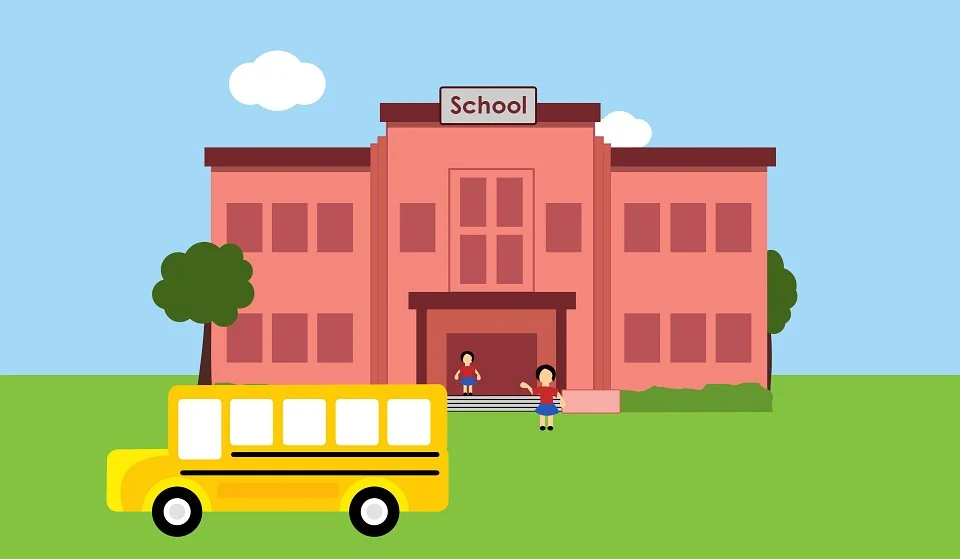 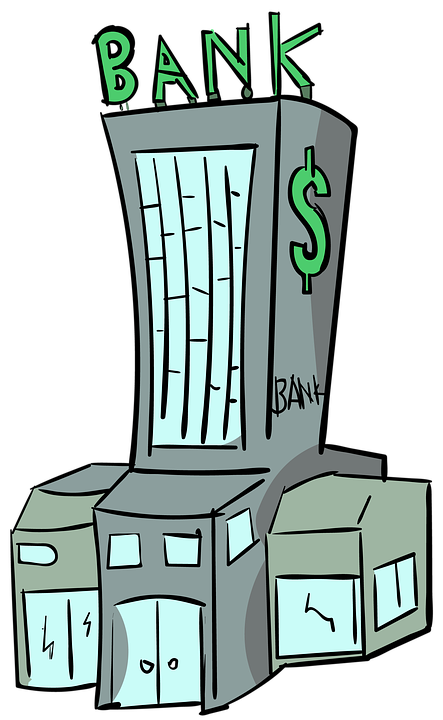 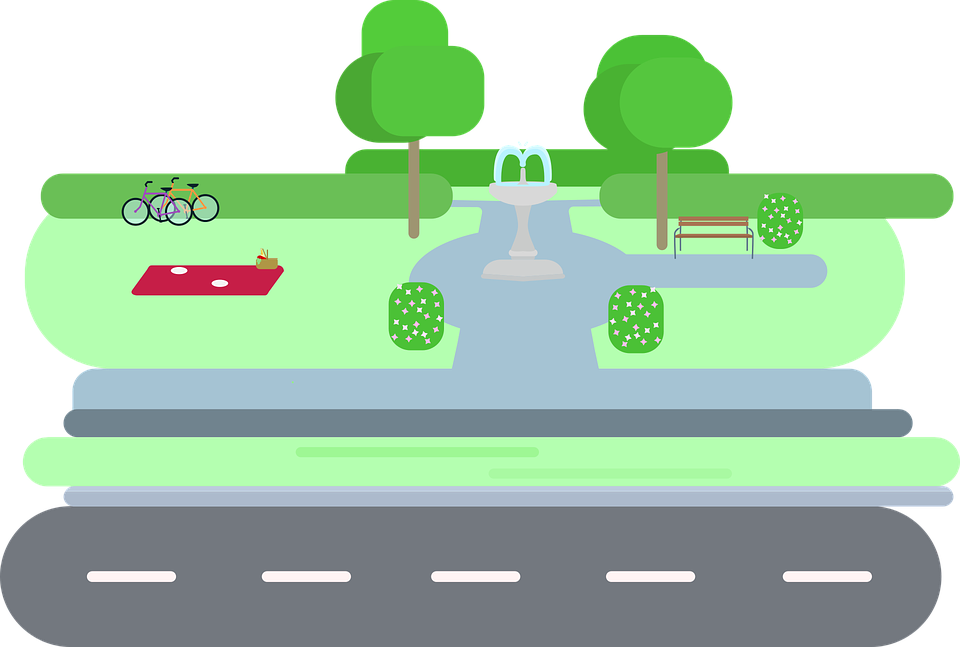 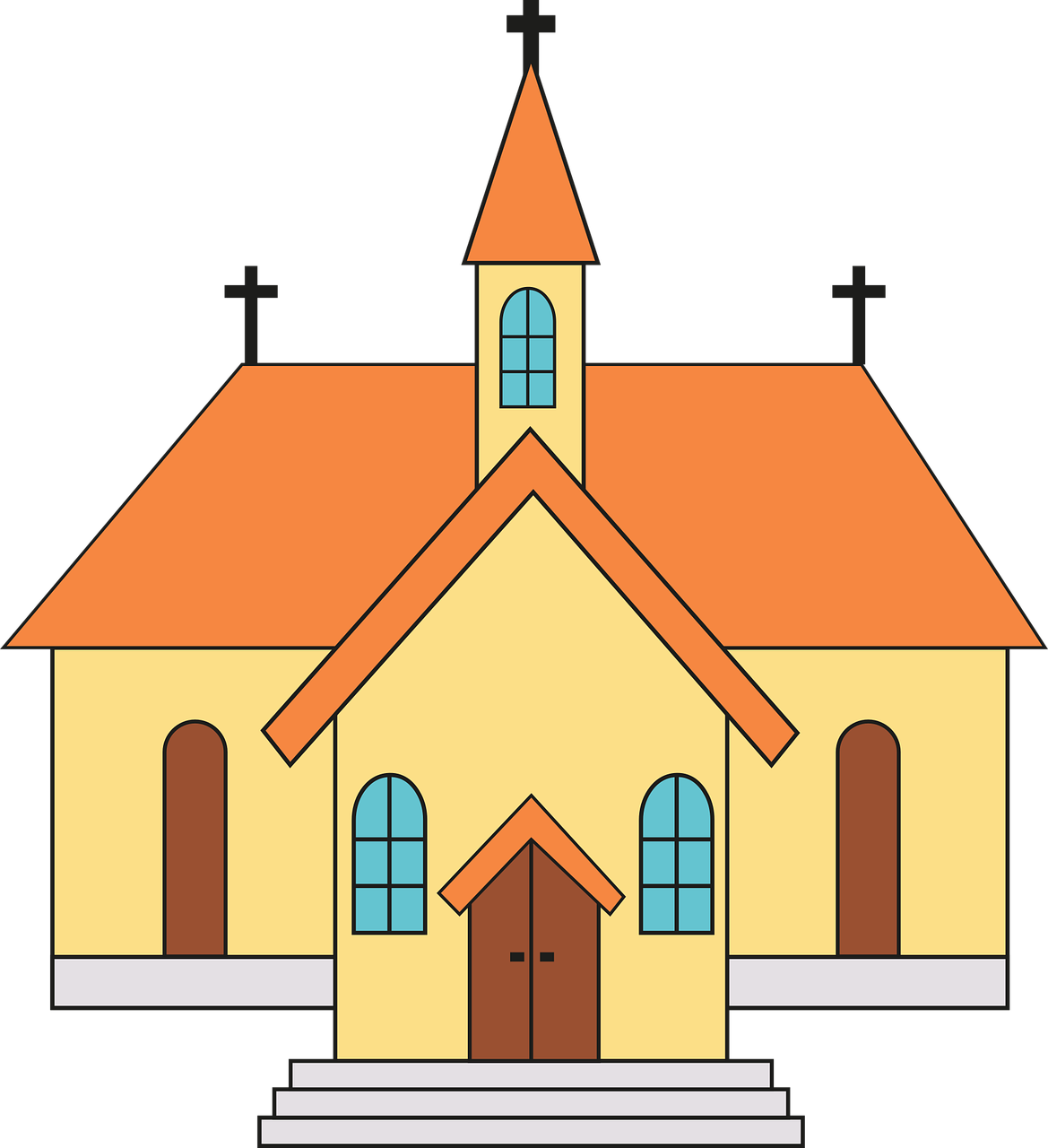 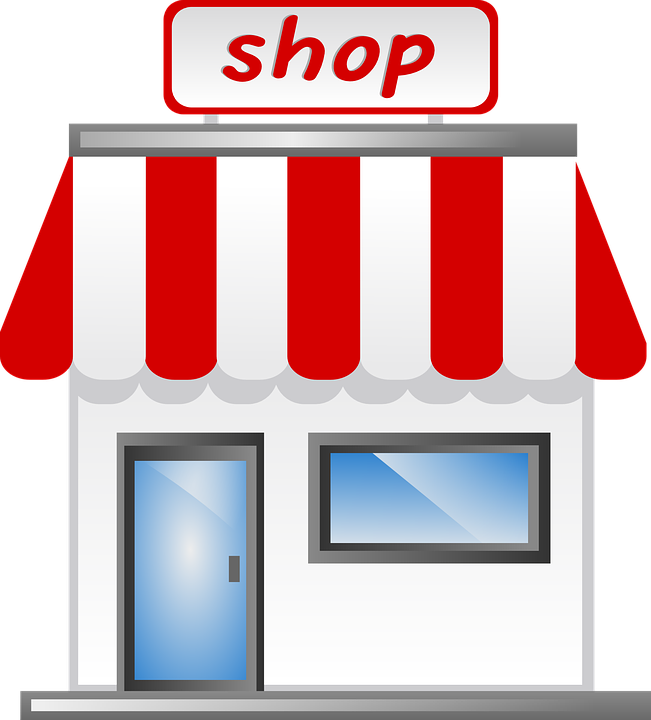 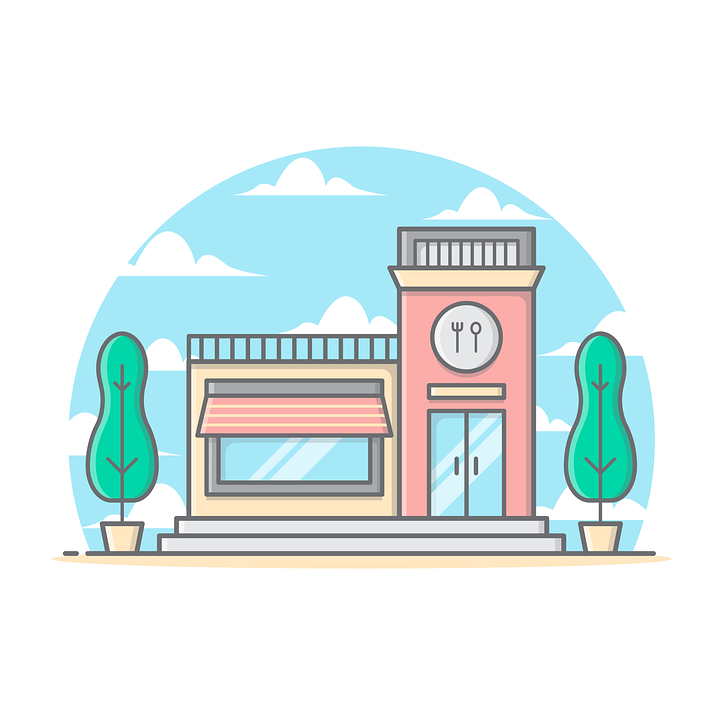 Now let’s learn how to...
Ask someone how s/he goes to these places.
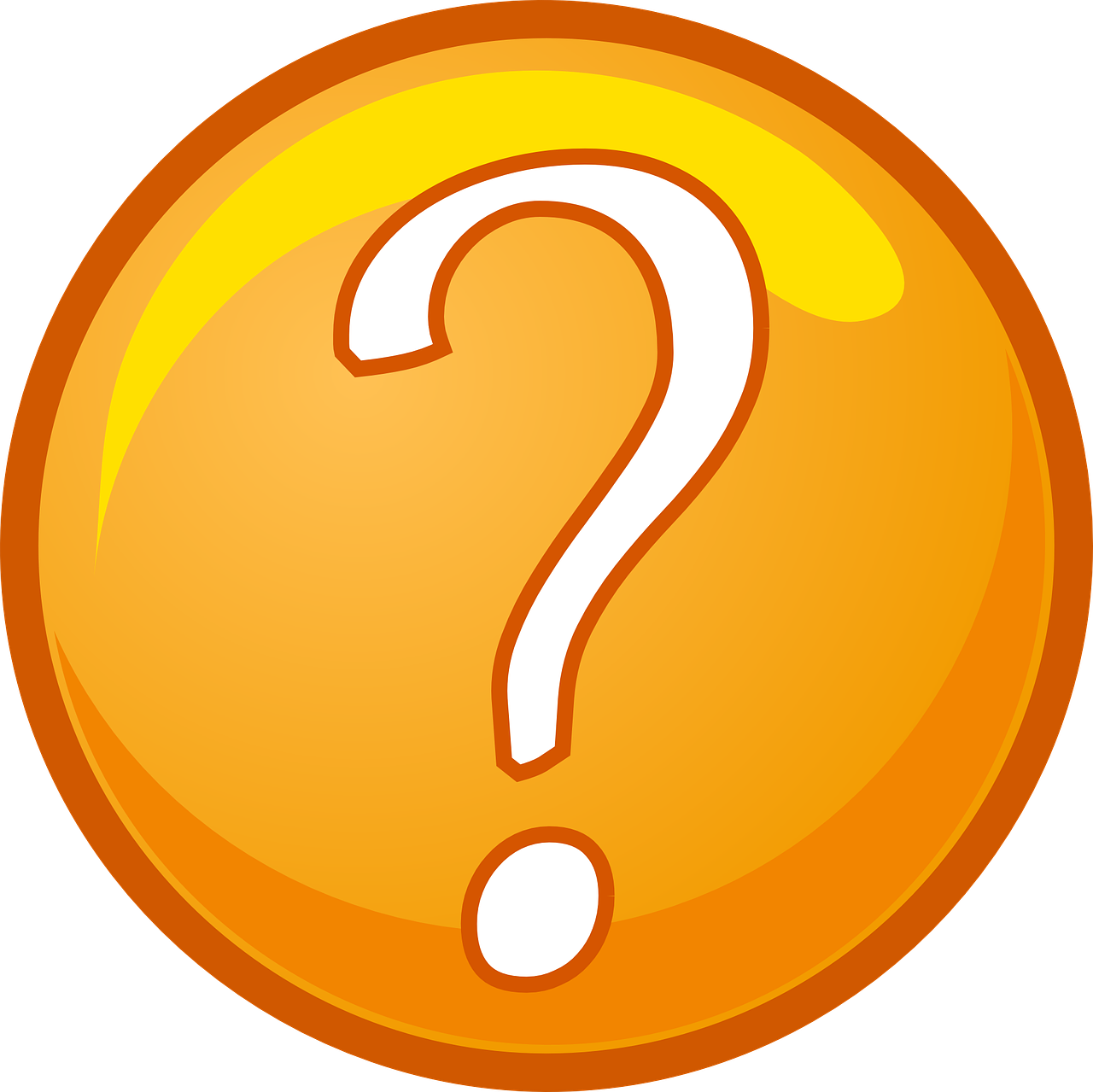 Hector and Anna are chatting. He wants to know how she goes to various places in her neighbourhood.
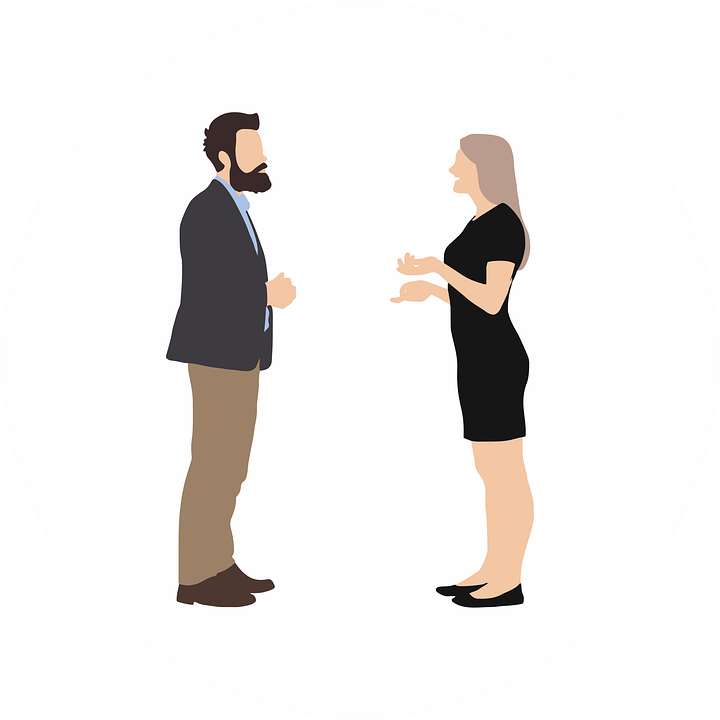 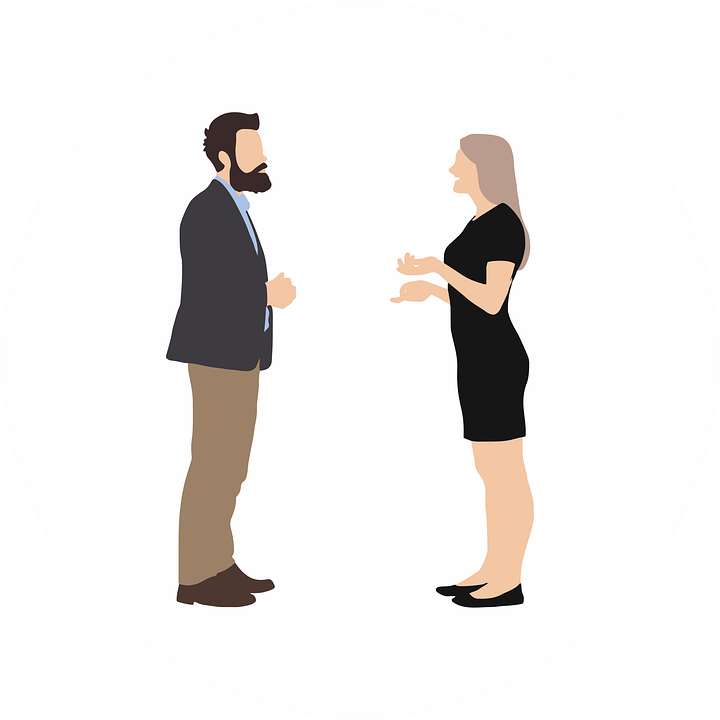 He asks:
¿Cómo vas a la casa?
¿Cómo vas al restaurante?
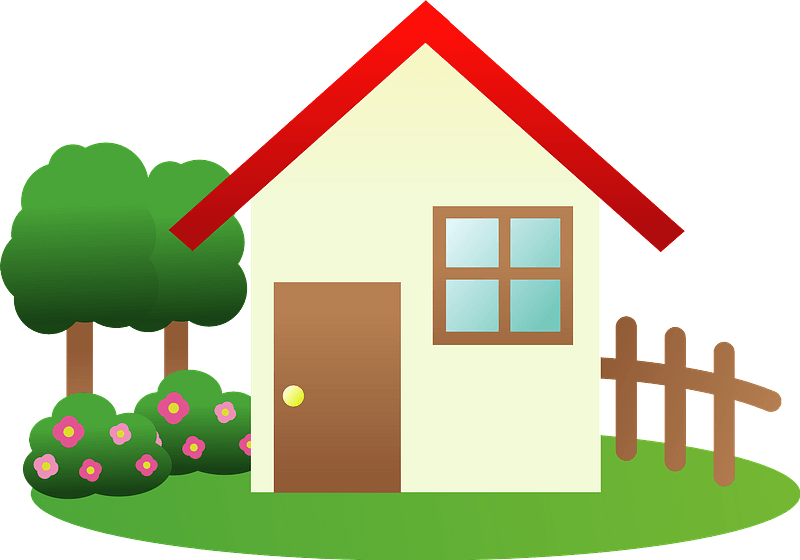 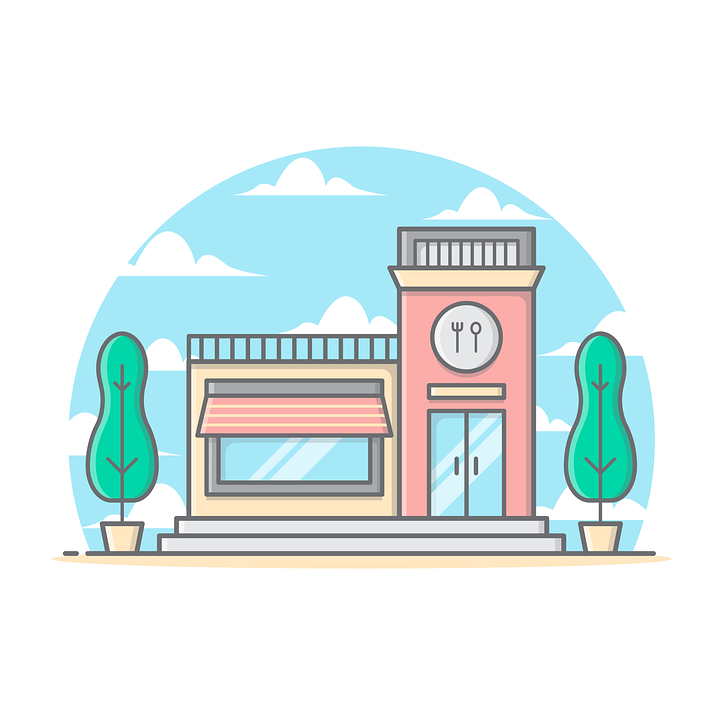 How did Hector ask Anna how she goes to these two places?
¿Cómo vas a la casa?

¿Cómo vas al restaurante?

Did you notice anything different with the questions?
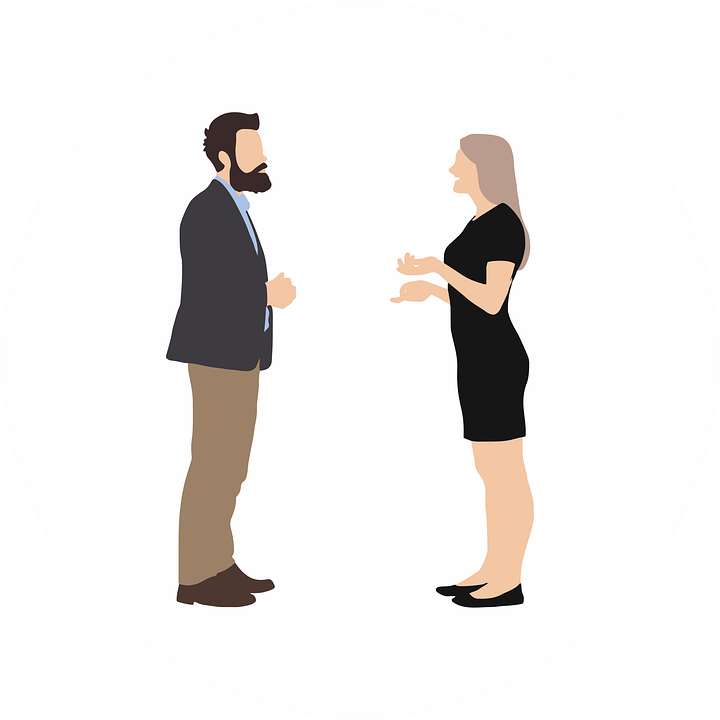 In the first question the name of the place is a feminine noun.
¿Cómo vas a la casa?

So -a- is used, followed by   -la-.
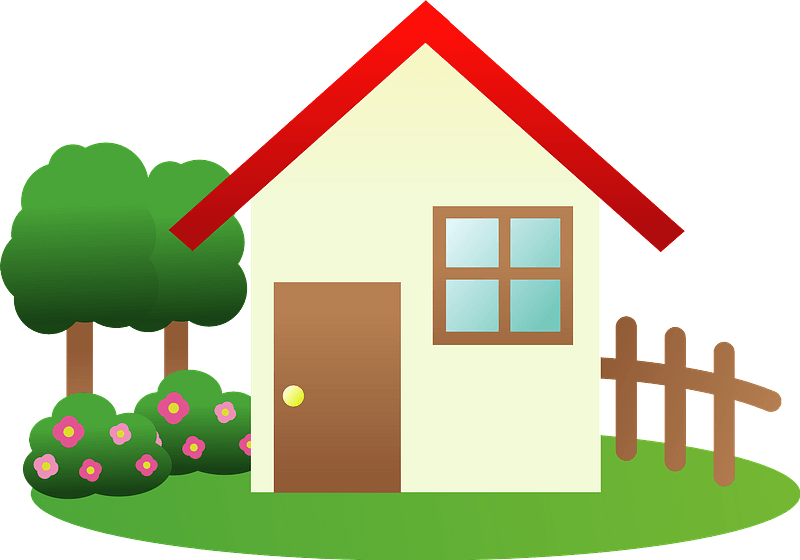 In the second question the name of the place is a masculine noun.
Therefore, because -a- + -el-, it is contracted and becomes     -al-

   ¿Cómo vas a + el restaurante?


    ¿Cómo vas al restaurante?
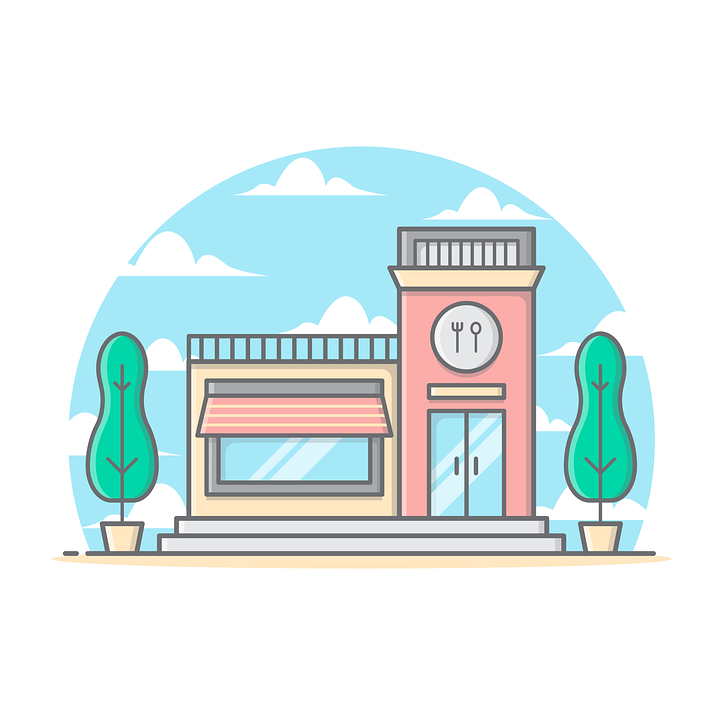 Let’s look at two more examples.
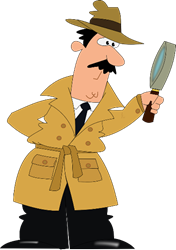 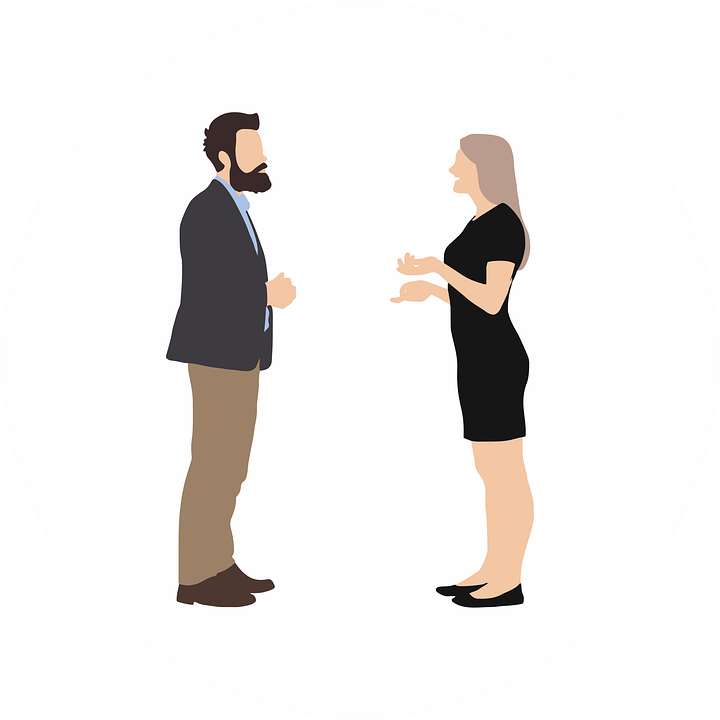 He asks:
¿Cómo vas a la iglesia?
¿Cómo vas al banco?
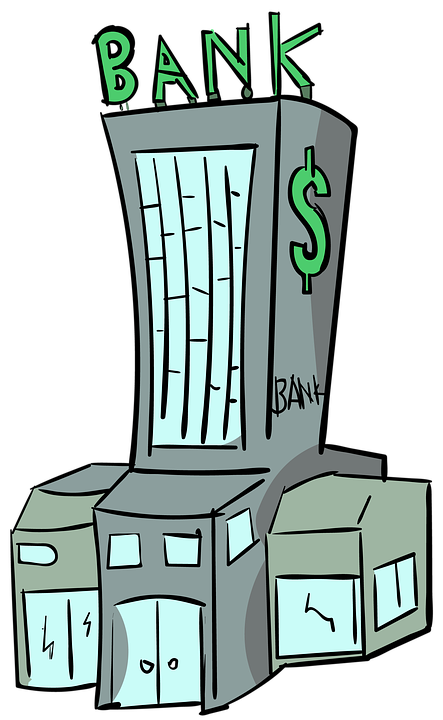 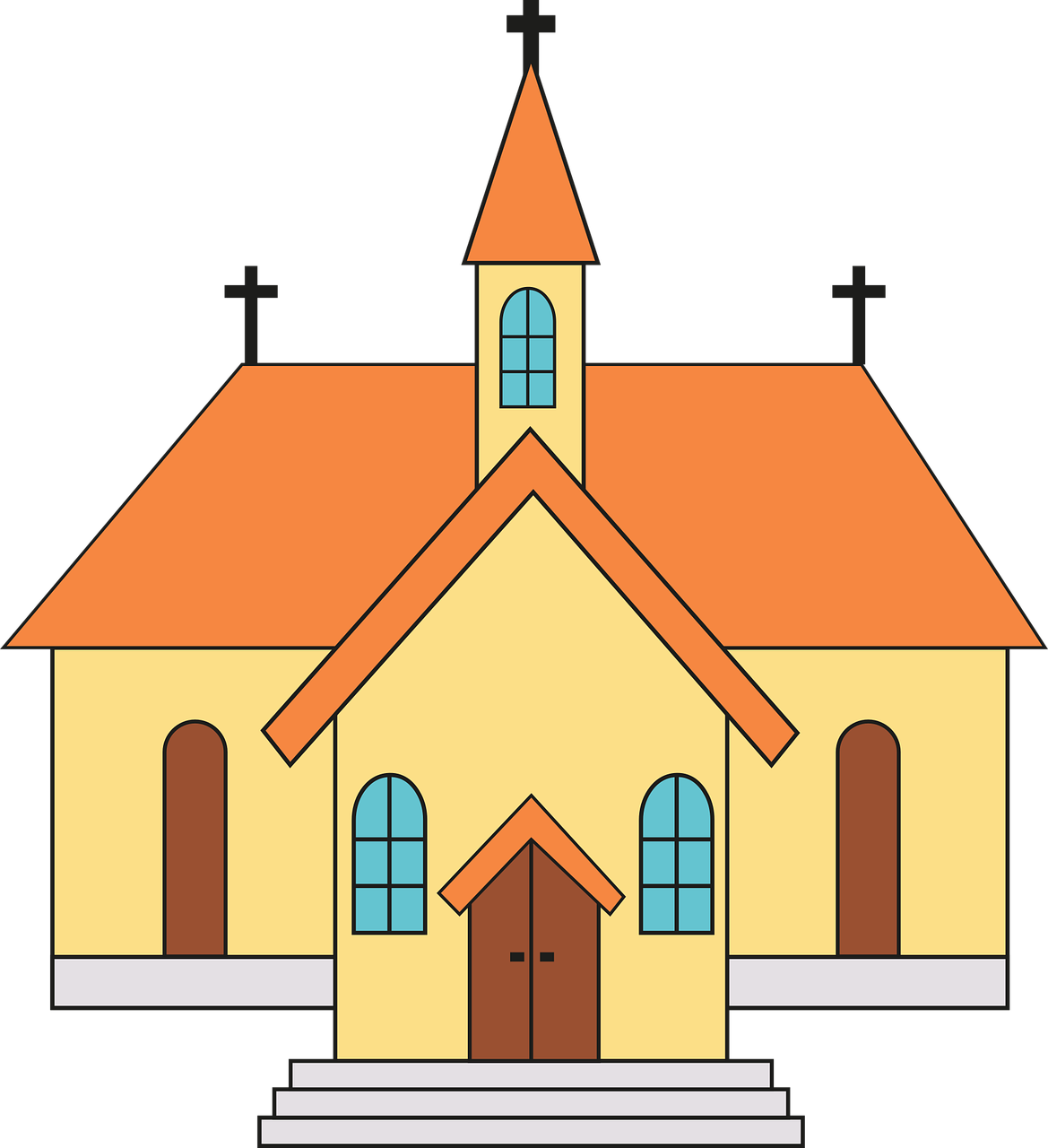 How did Hector ask Anna how she goes to these two places?
¿Cómo vas a la iglesia?

¿Cómo vas al banco?

Did you notice anything different with the questions?
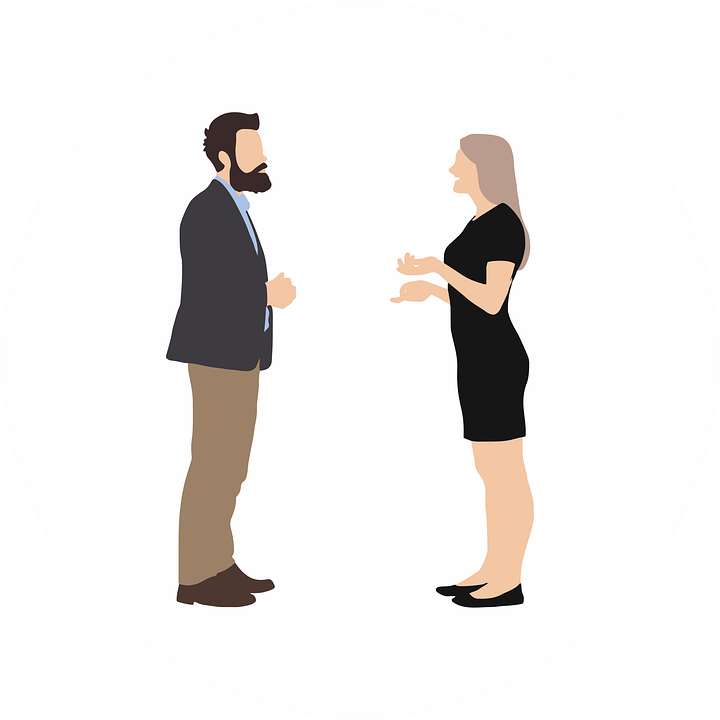 In the first question the name of the place is a feminine noun.
¿Cómo vas a la iglesia?

So -a- is used, followed by   -la-.
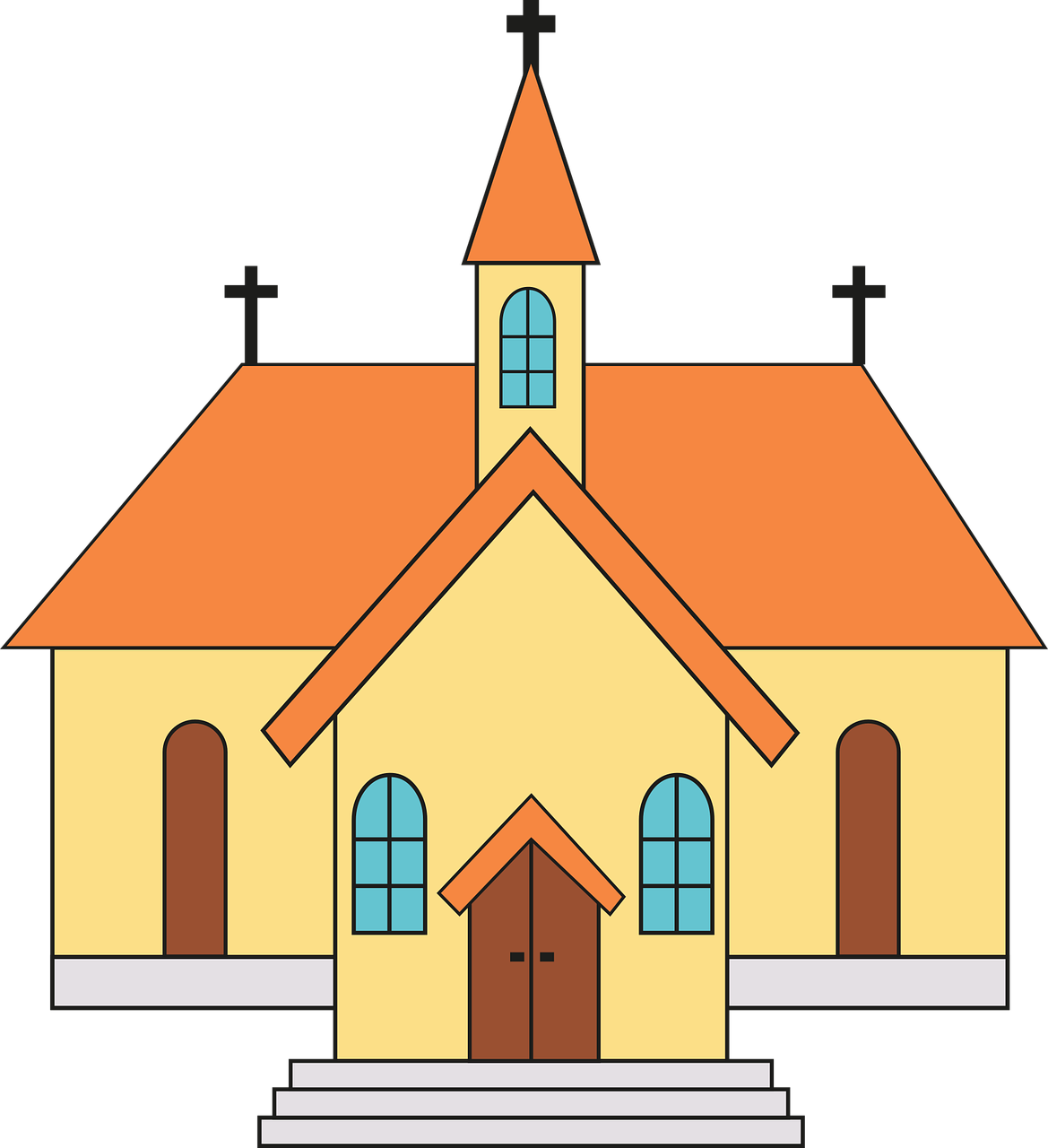 In the second question the name of the place is a masculine noun.
Therefore, because -a- + -el-, it is contracted and becomes     -al-

  ¿Cómo vas a + el banco?

   
    ¿Cómo vas al banco?
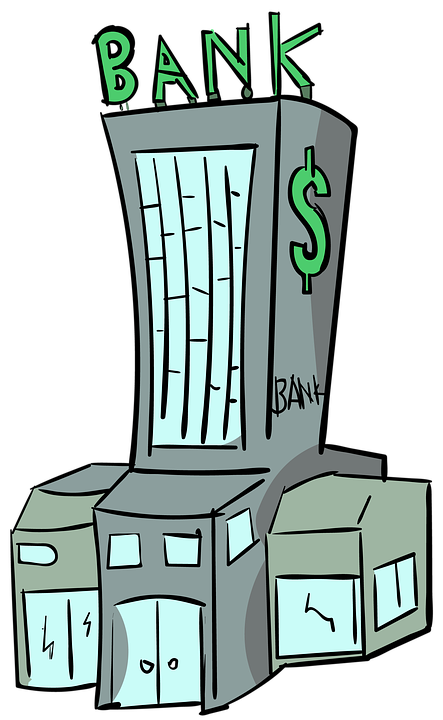 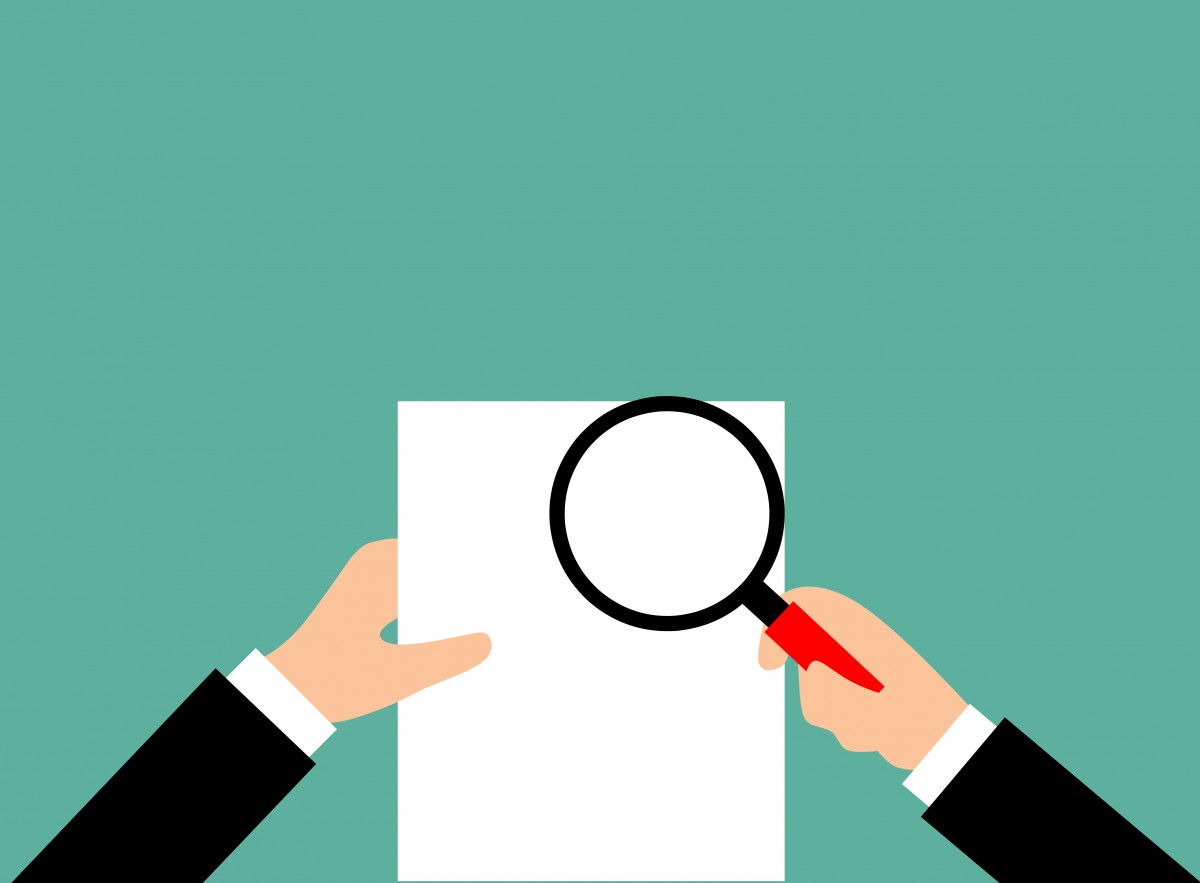 Vamos a repasar.
To ask someone how s/he goes to a place...
¿Cómo vas a la + feminine name of place?
¿Cómo vas al + masculine name of place?
¿Cómo vas a la casa?

¿Cómo vas a la iglesia?
¿Cómo vas al restaurante?

¿Cómo vas al banco?
Actividad 2
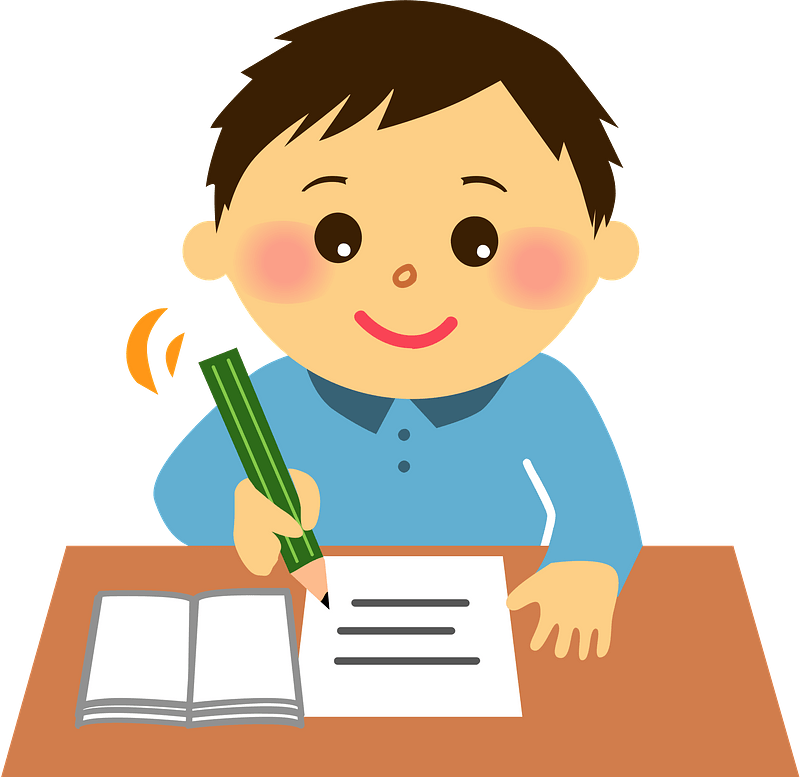 How would Hector ask Anna how she goes to these places?
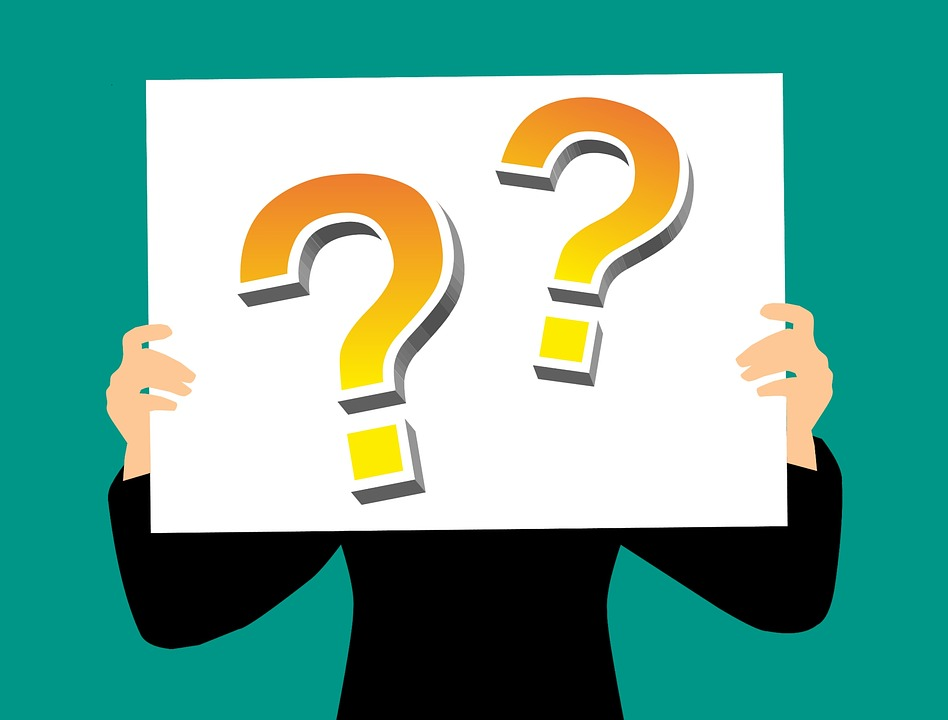 For a clue, look at the image of the place provided.

What would Hector ask in Spanish?
1.
¿Cómo vas a la tienda?
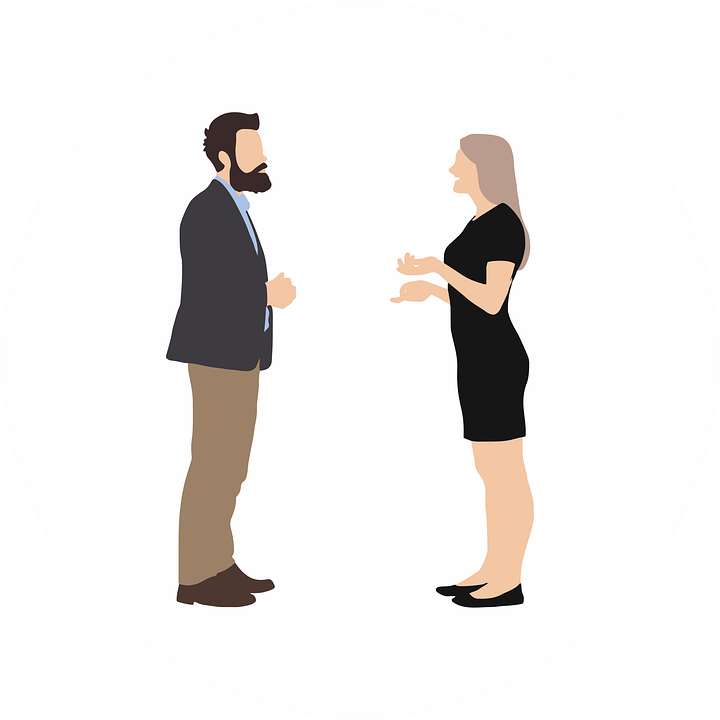 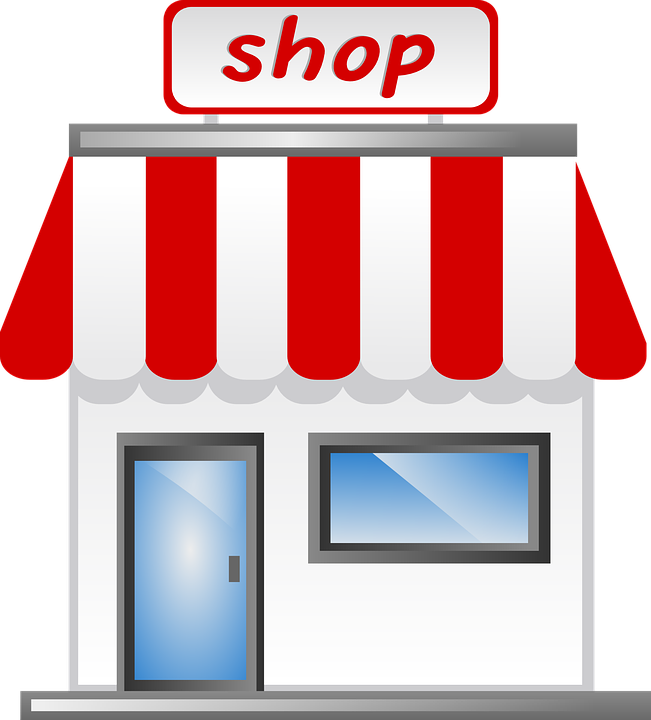 2.
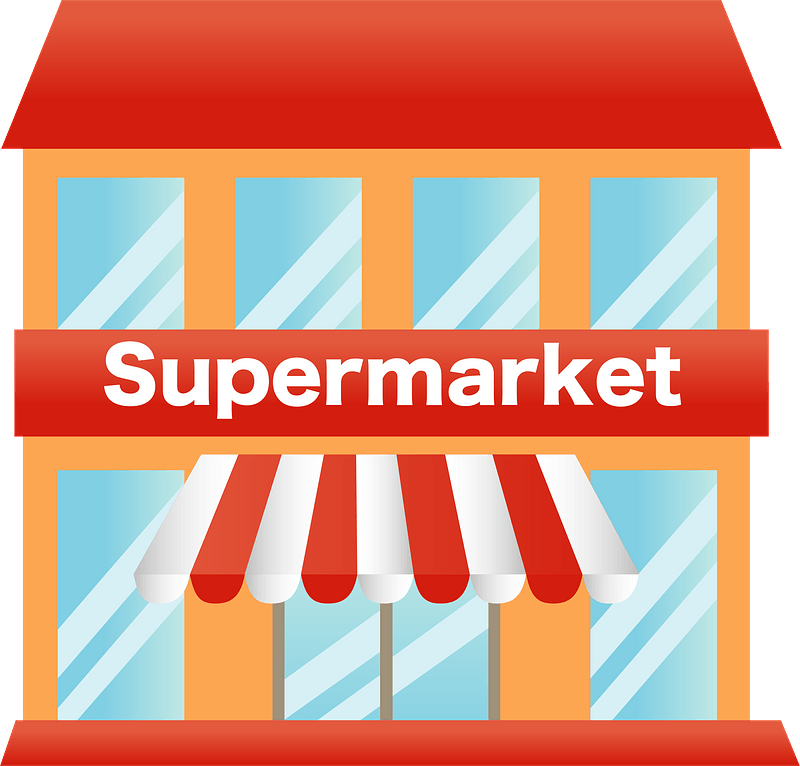 ¿Cómo vas al supermercado?
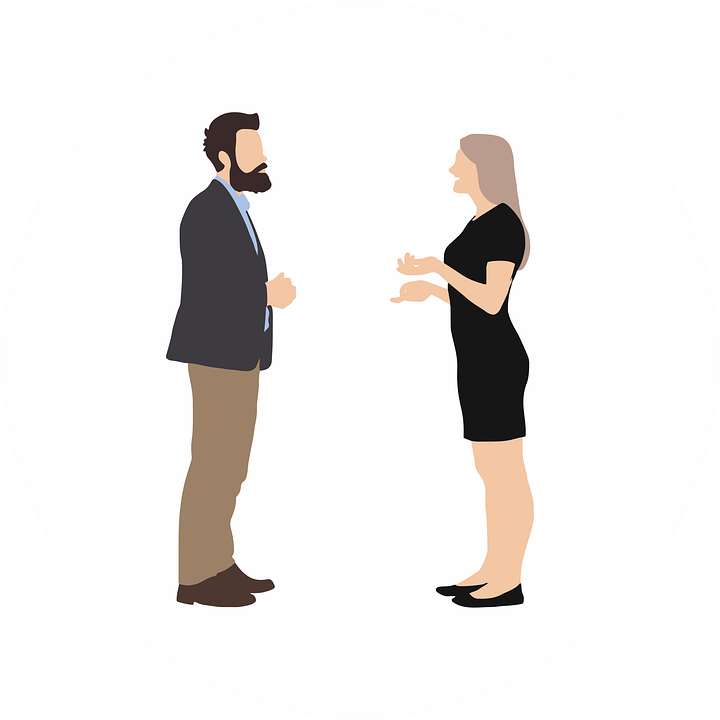 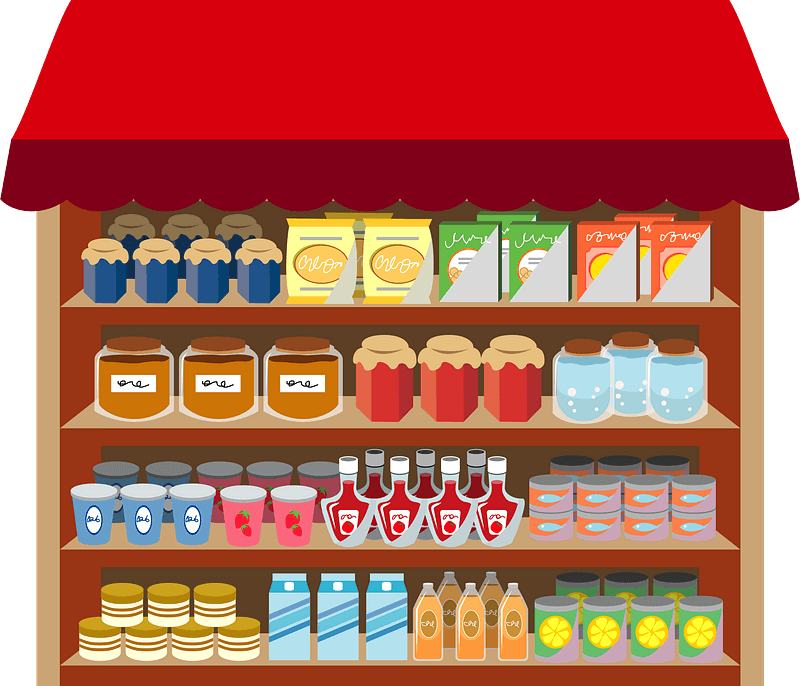 3.
¿Cómo vas al parque?
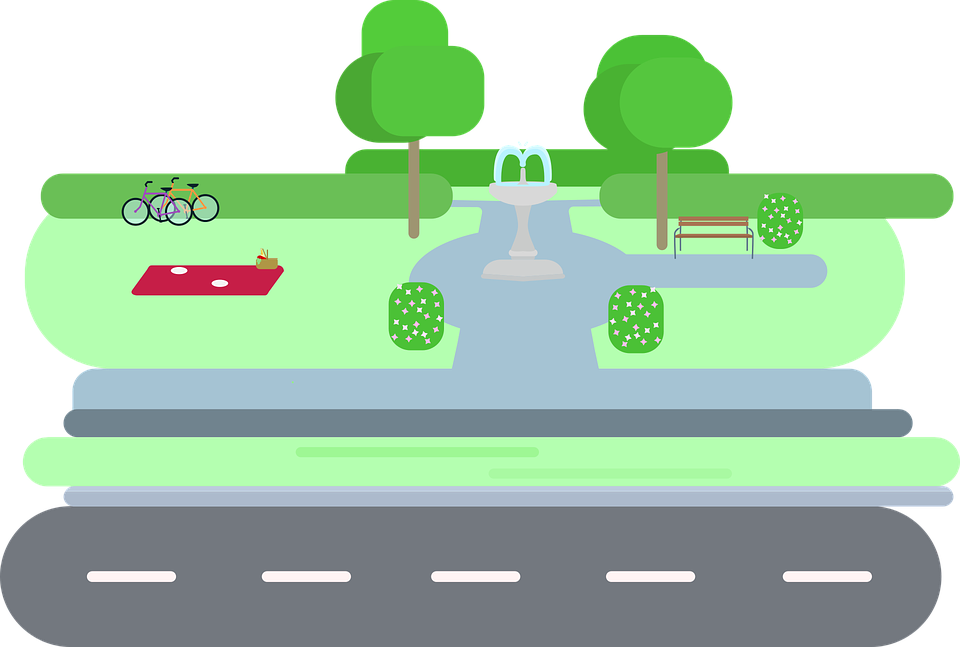 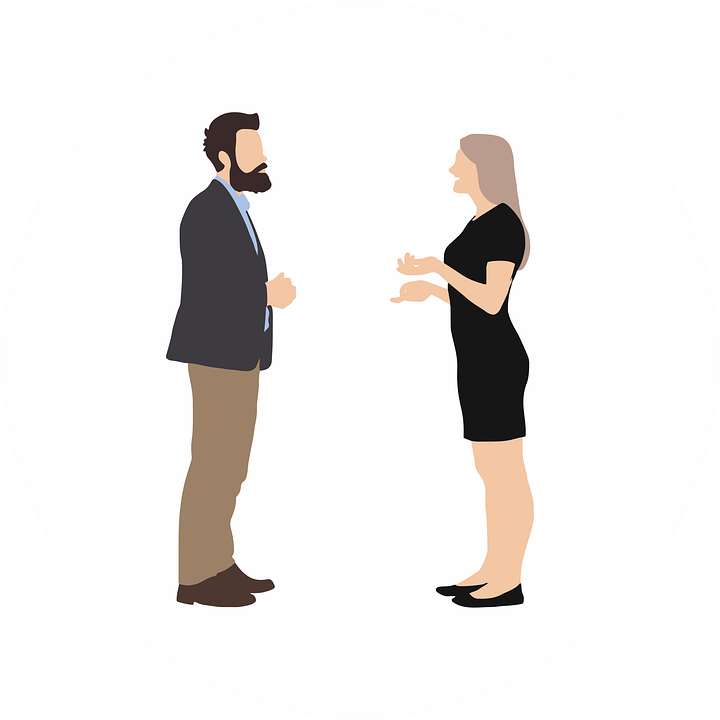 4.
¿Cómo vas a la escuela?
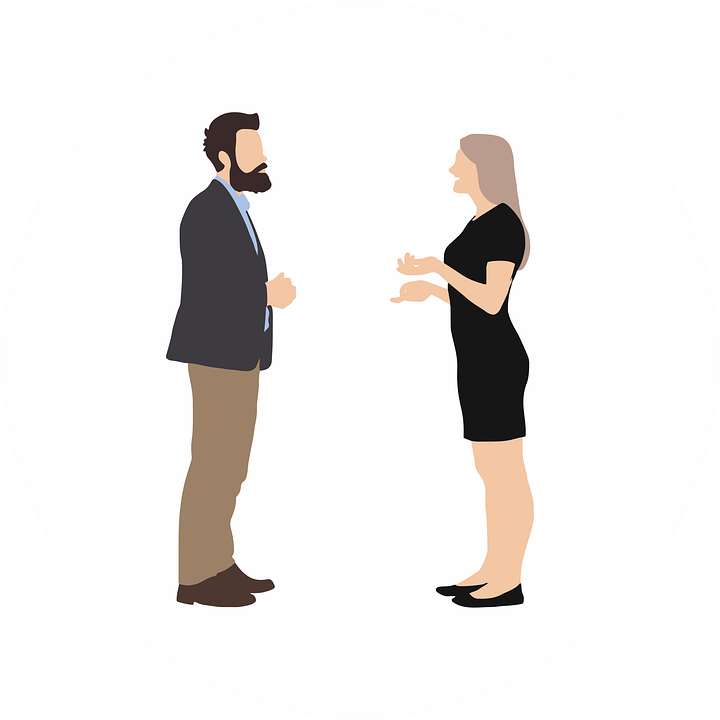 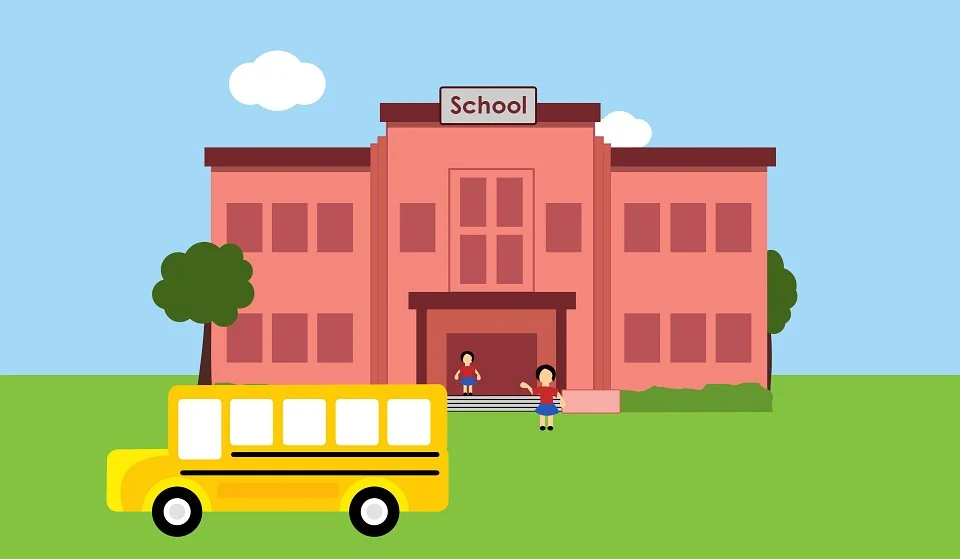 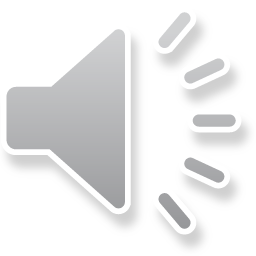 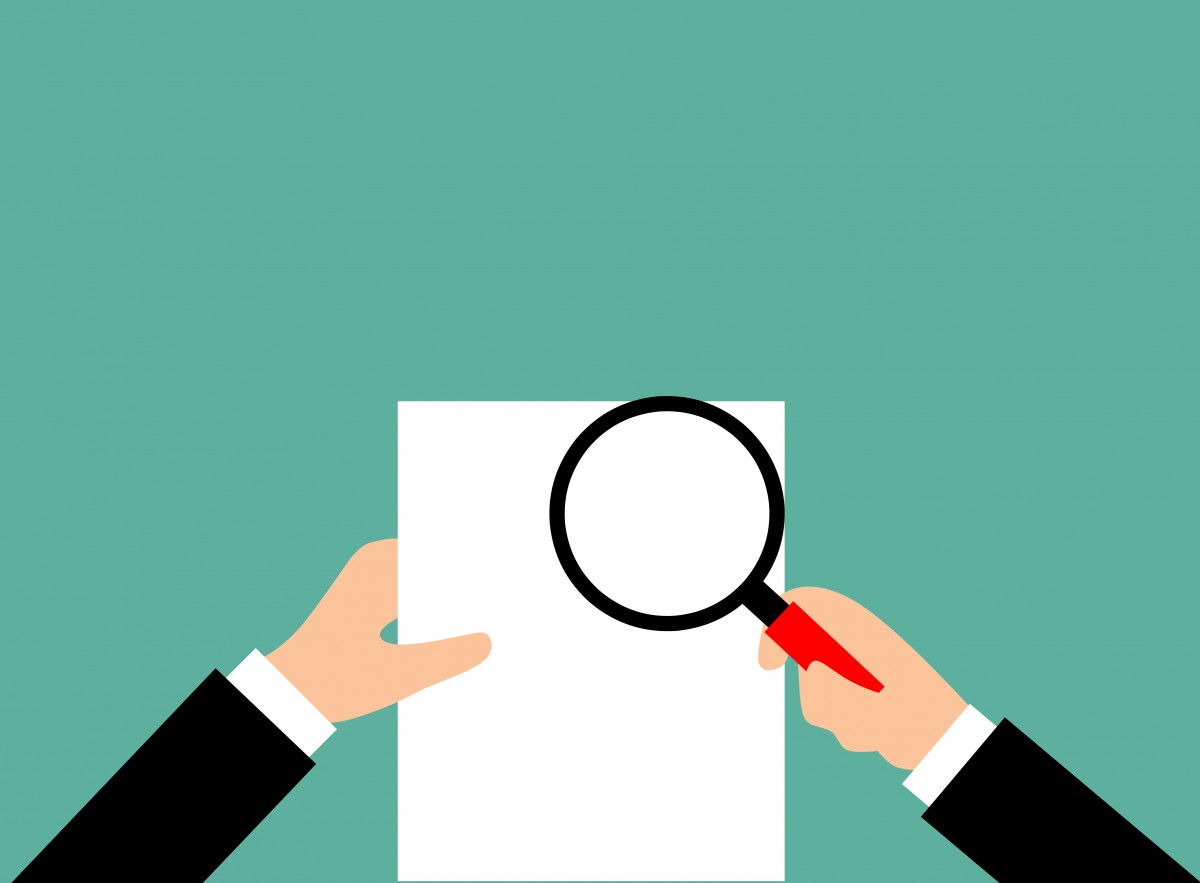 Vamos a repasar.
Los lugares en el barrio
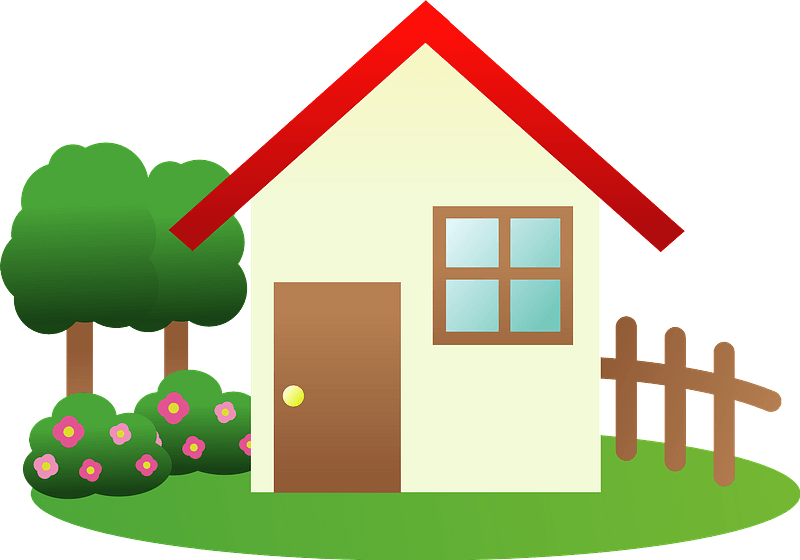 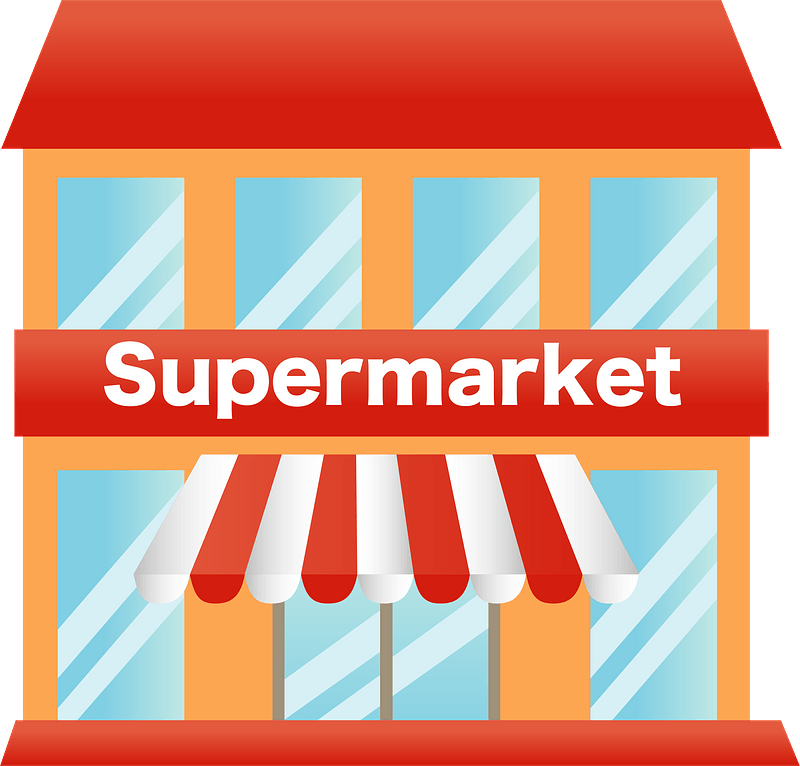 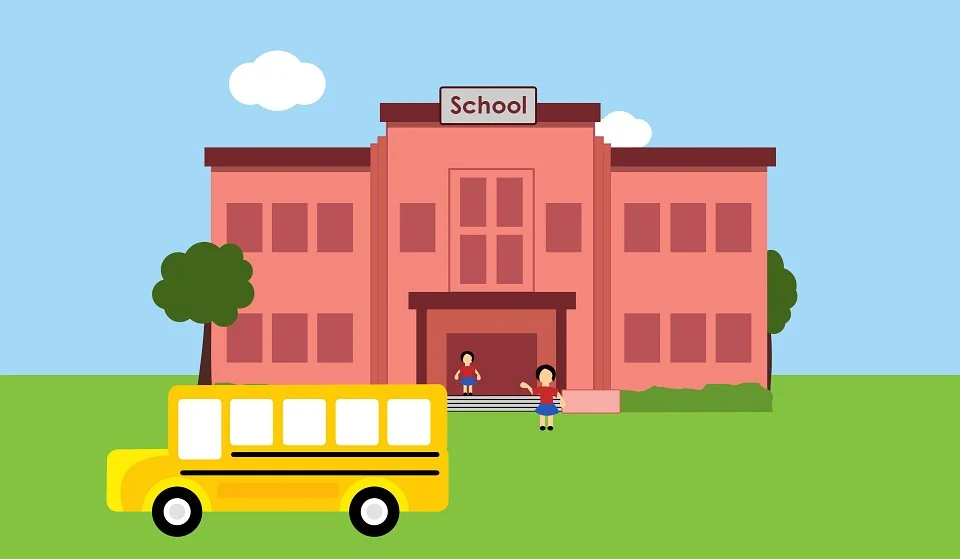 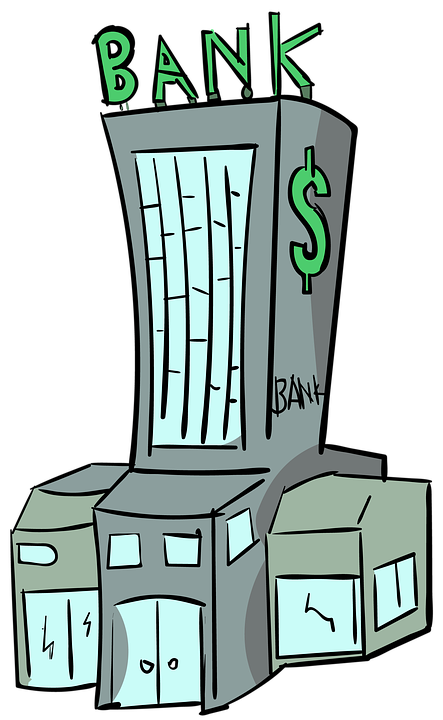 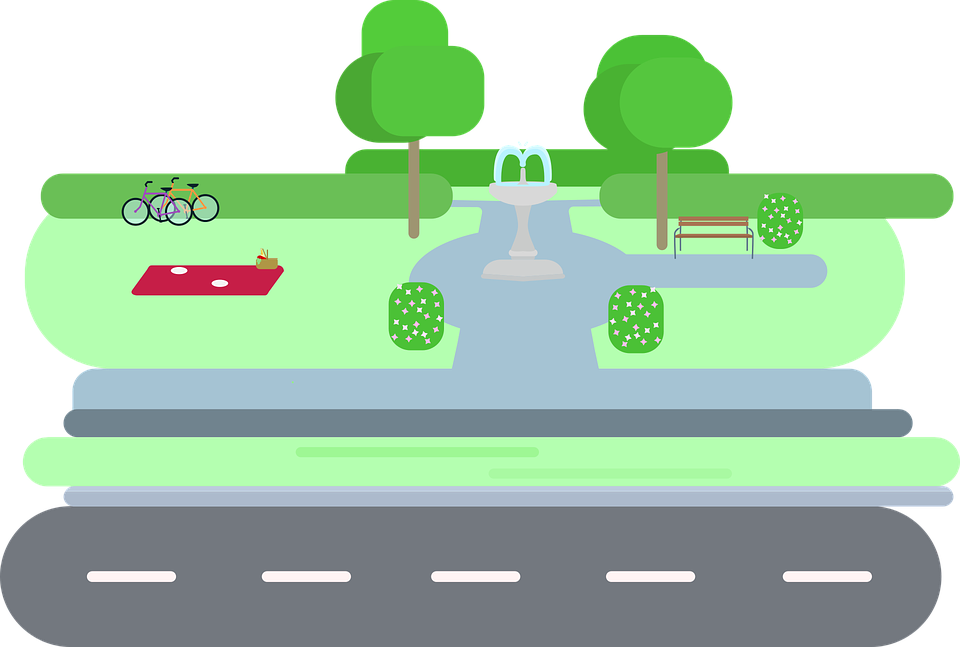 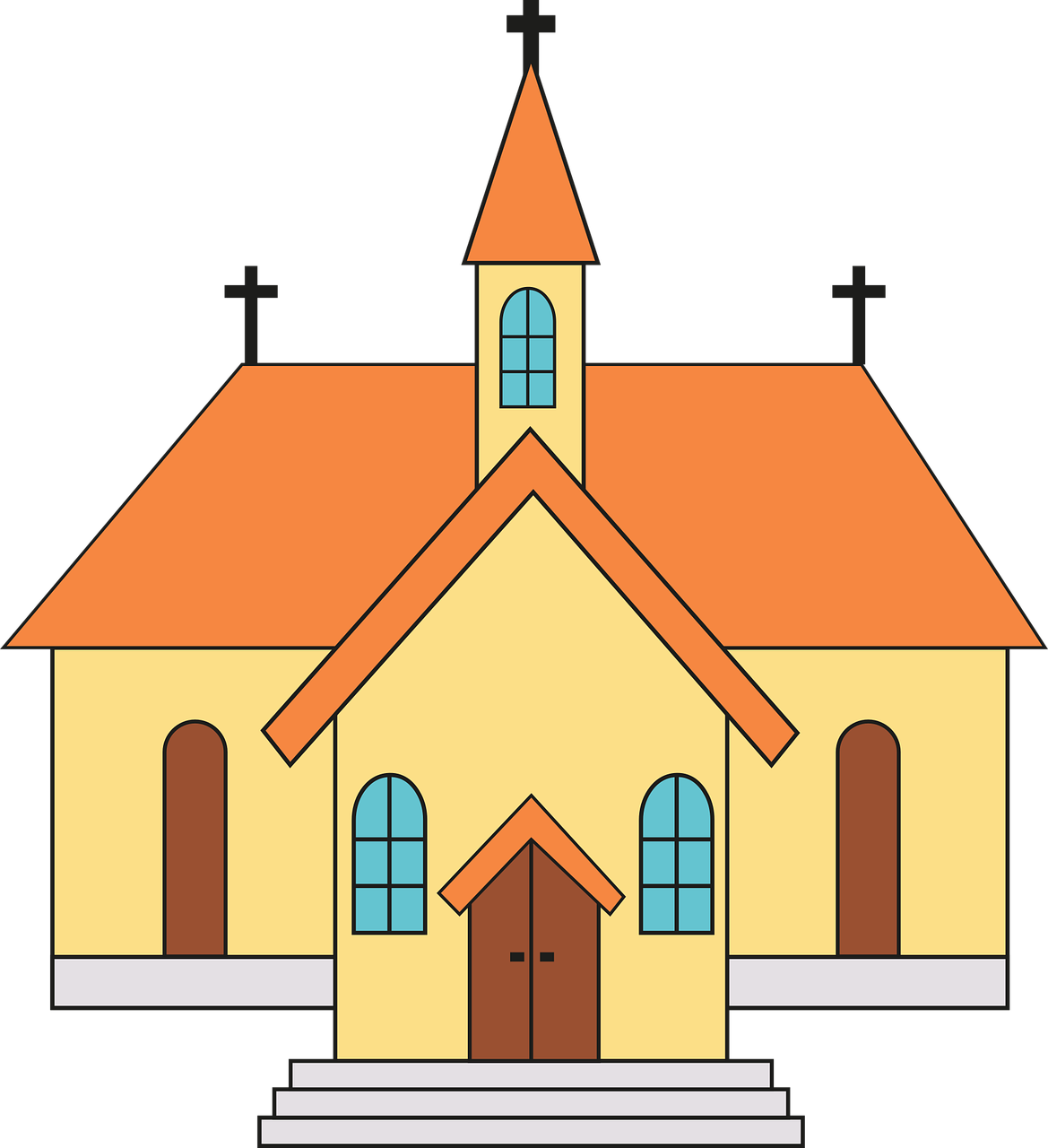 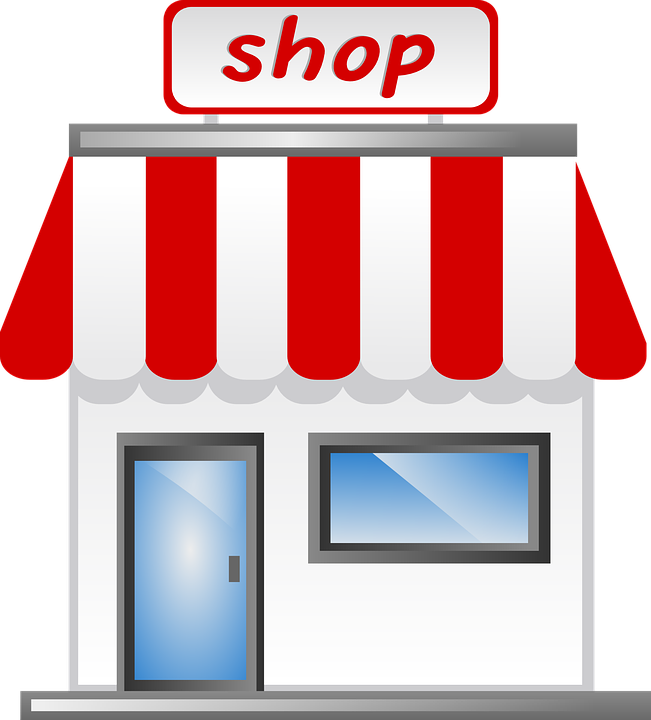 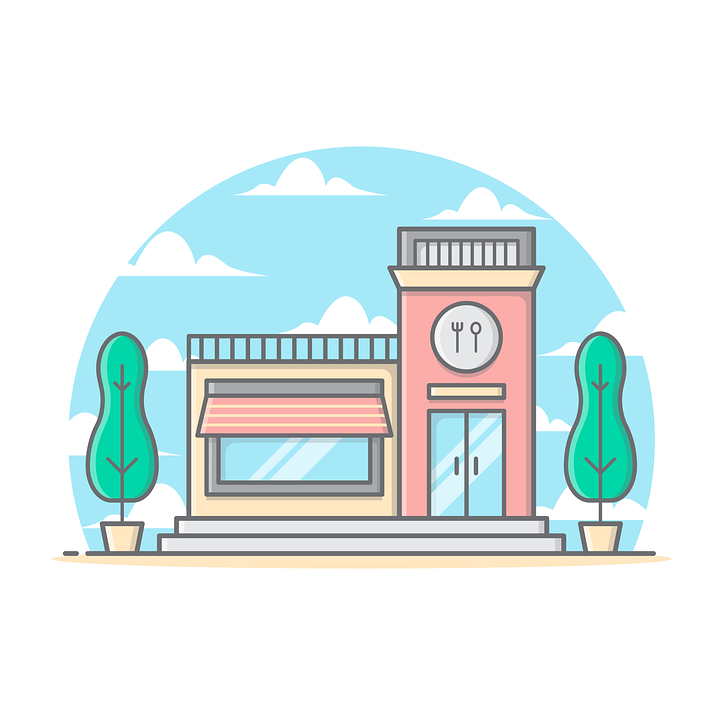 To ask someone how s/he goes to a place...
¿Cómo vas a la + feminine name of place?
¿Cómo vas al + masculine name of place?
¿Cómo vas a la casa?

¿Cómo vas a la iglesia?
¿Cómo vas al restaurante?

¿Cómo vas al banco?
Now let’s learn how to...
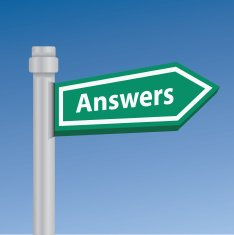 Say how you go to these places in your neighbourhood.
How would Anna respond to Hector’s questions?
¿Cómo vas a la casa?

¿Cómo vas a la iglesia?

¿Cómo vas al restaurante?

¿Cómo vas al banco?

¿Cómo vas a la tienda?
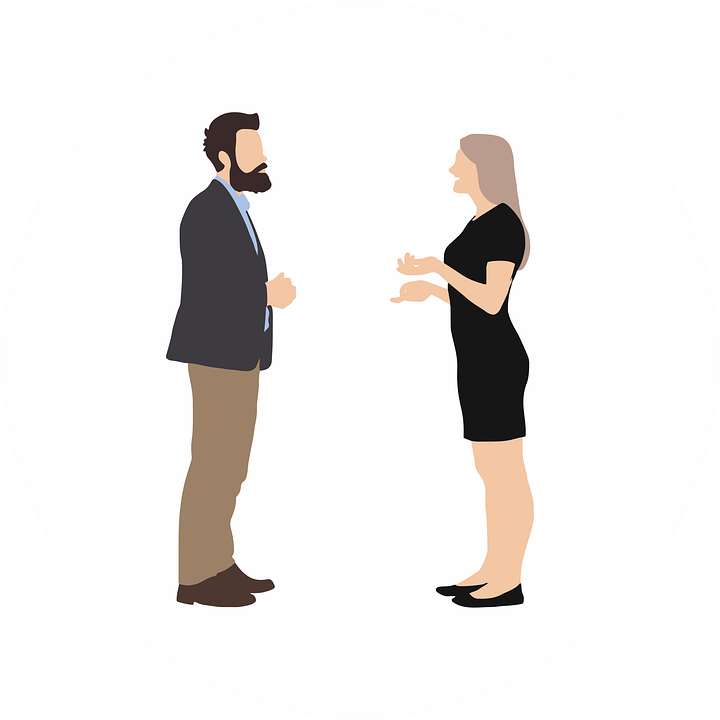 She says:
¿Cómo vas a la casa?
Voy en carro.
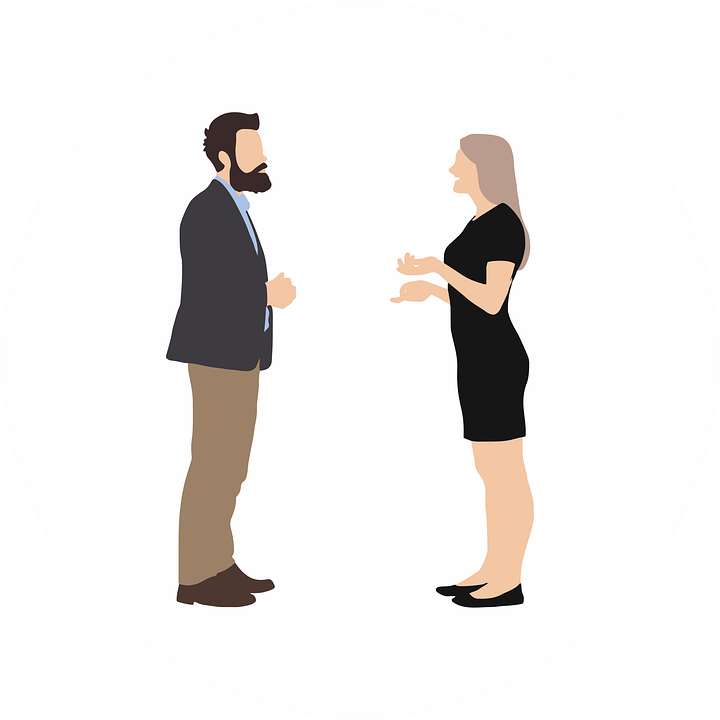 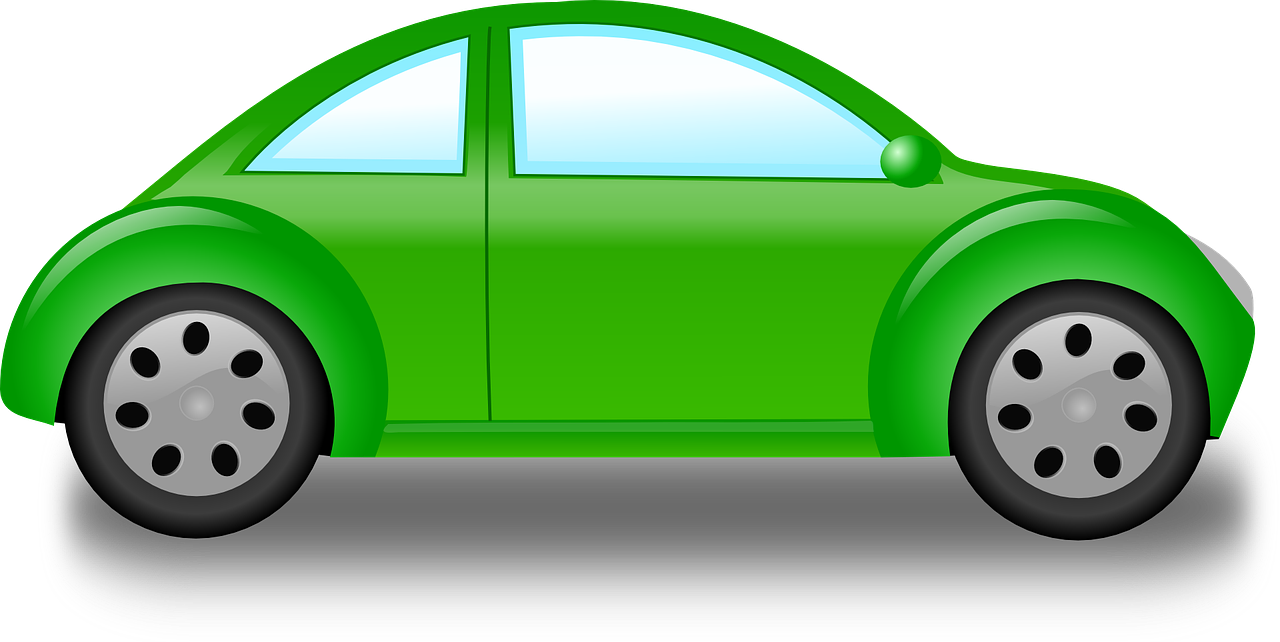 She says:
¿Cómo vas a la iglesia?
Voy en taxi.
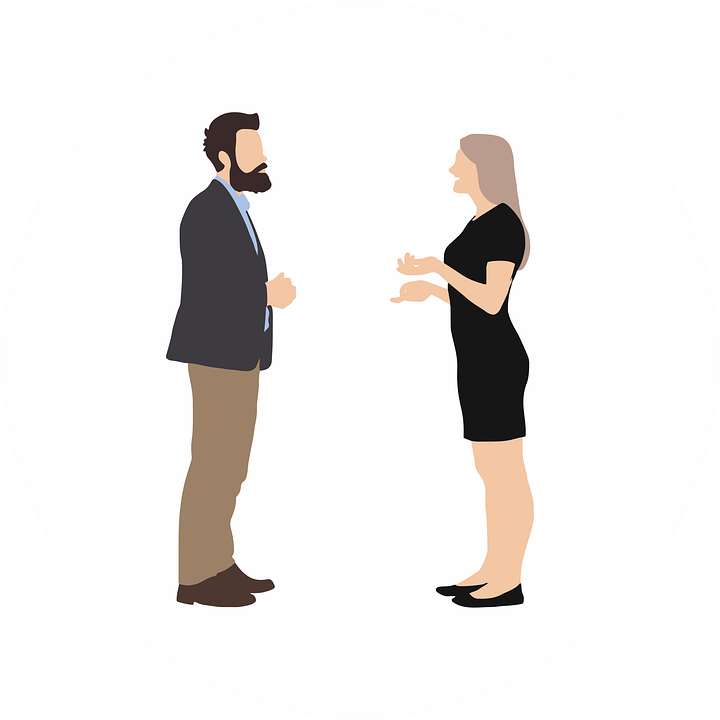 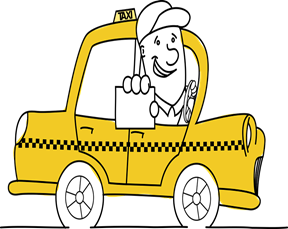 She says:
¿Cómo vas al restaurante?
Voy en maxi.
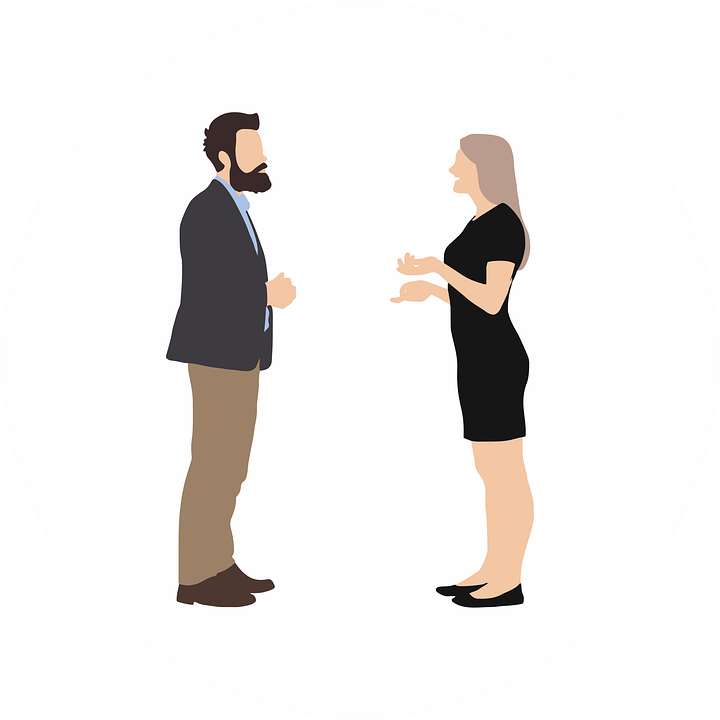 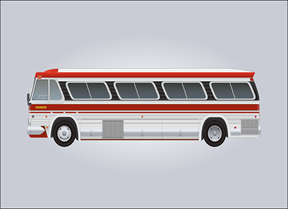 She says:
¿Cómo vas al banco?
Voy en bicicleta.
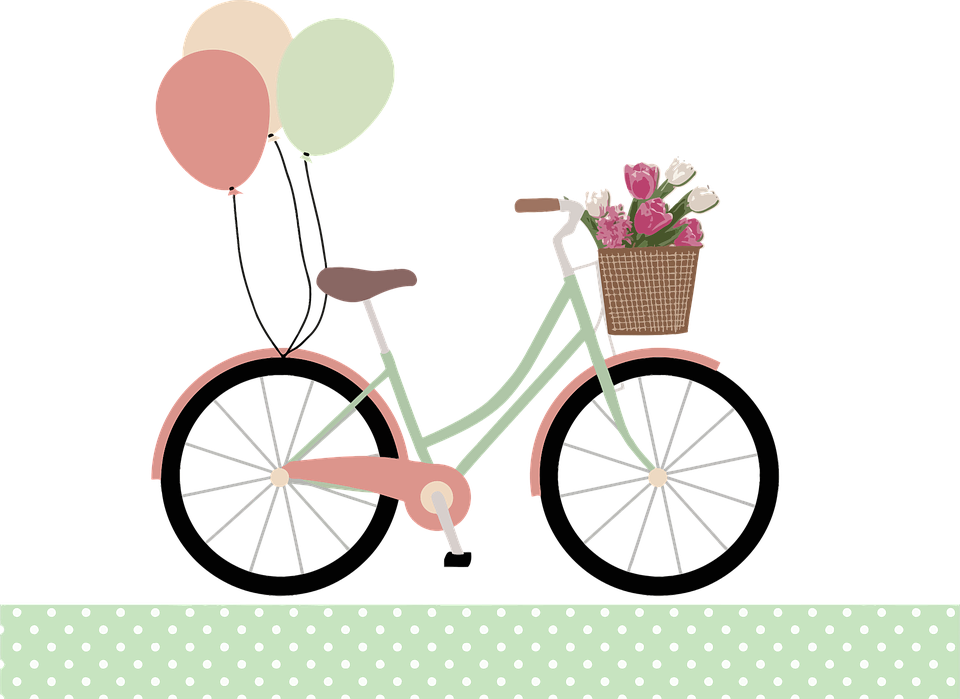 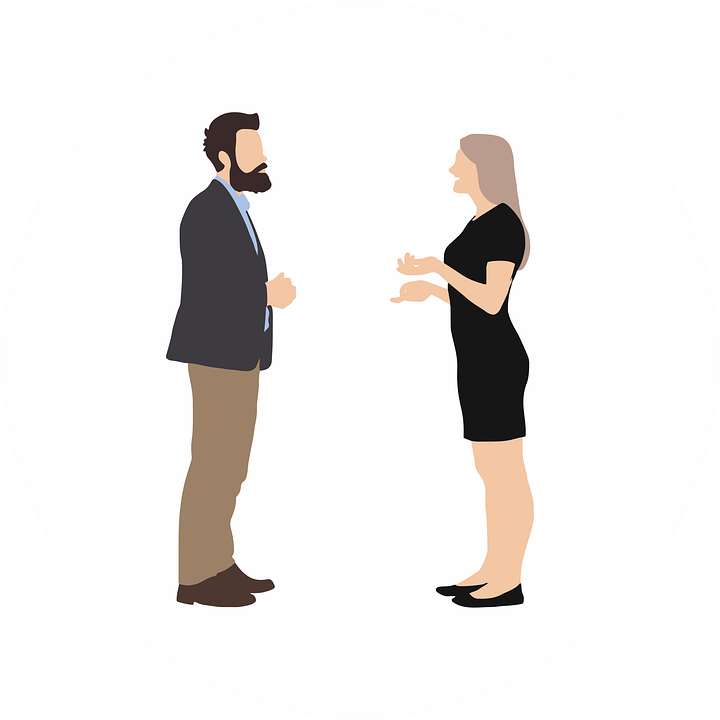 She says:
¿Cómo vas a la tienda?
Voy a pie.
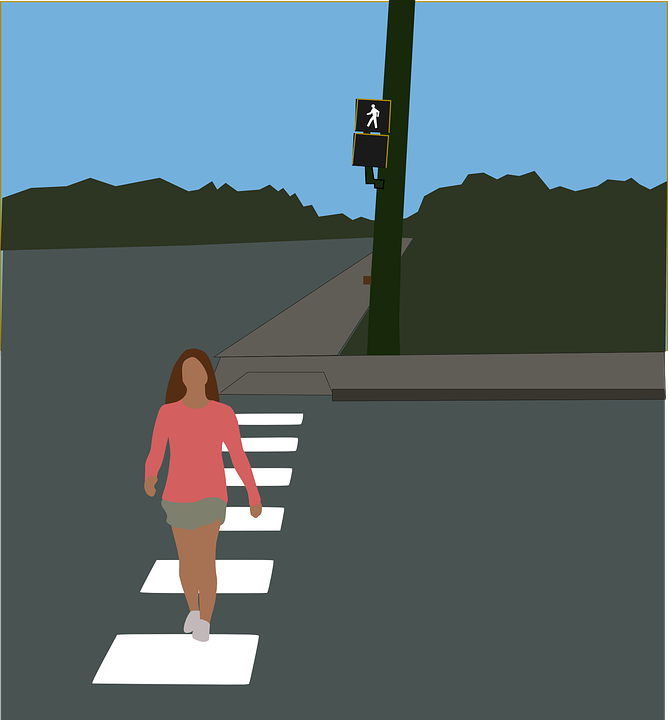 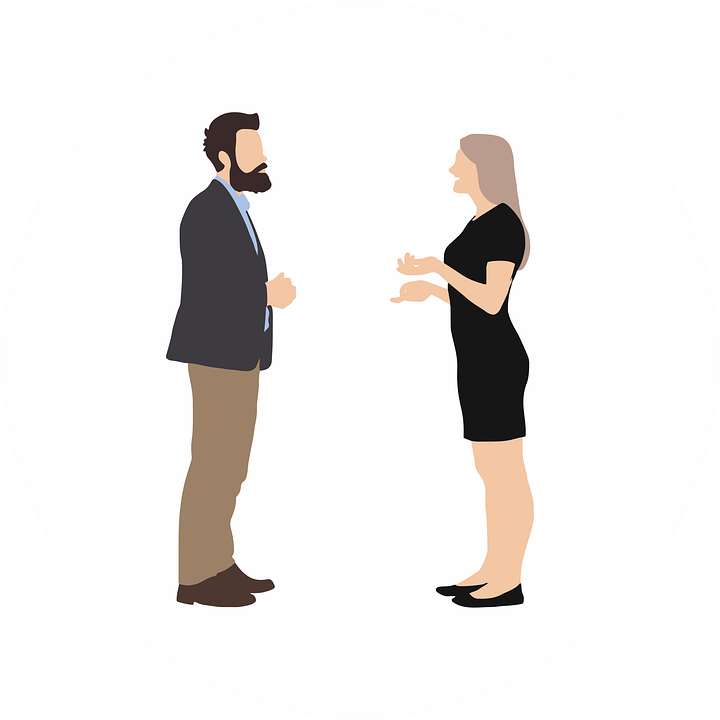 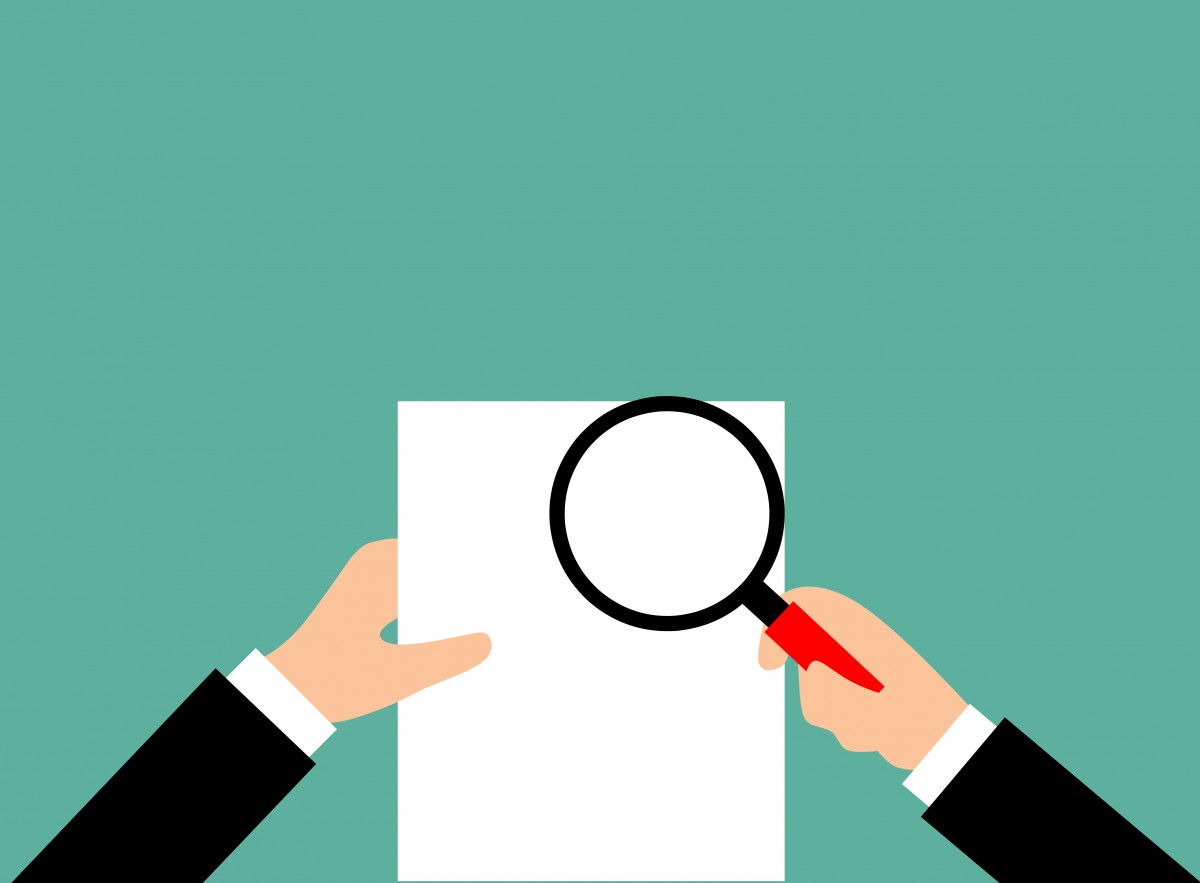 Vamos a repasar.
To say how you go to places in your neighbourhood...
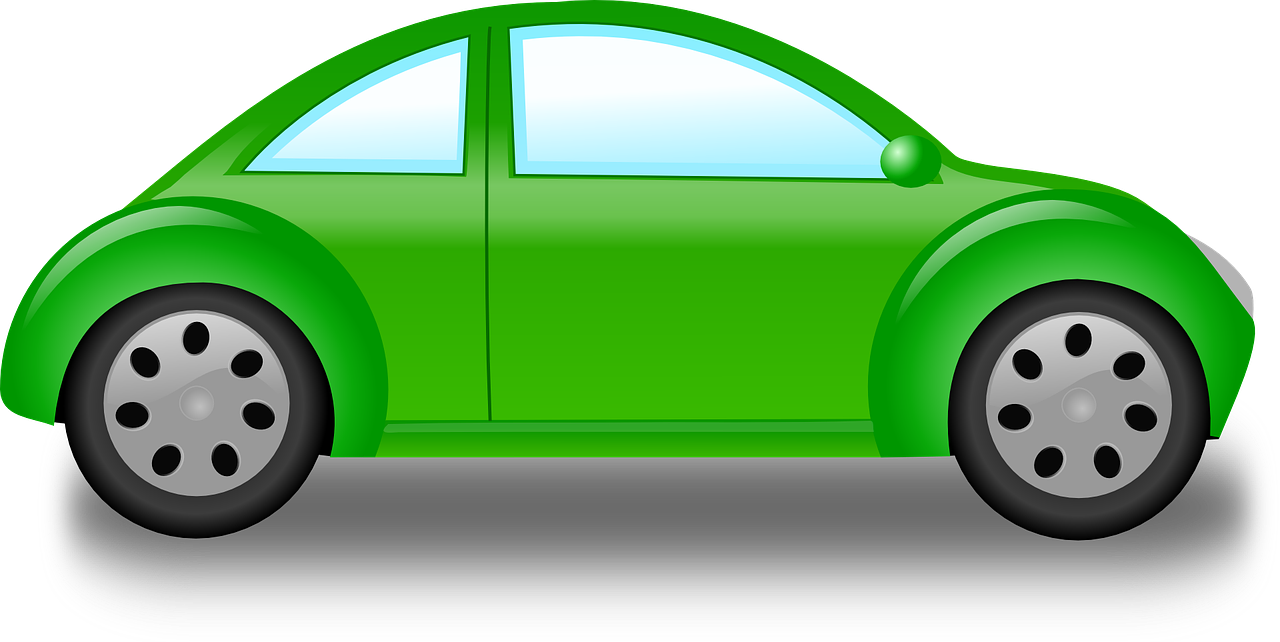 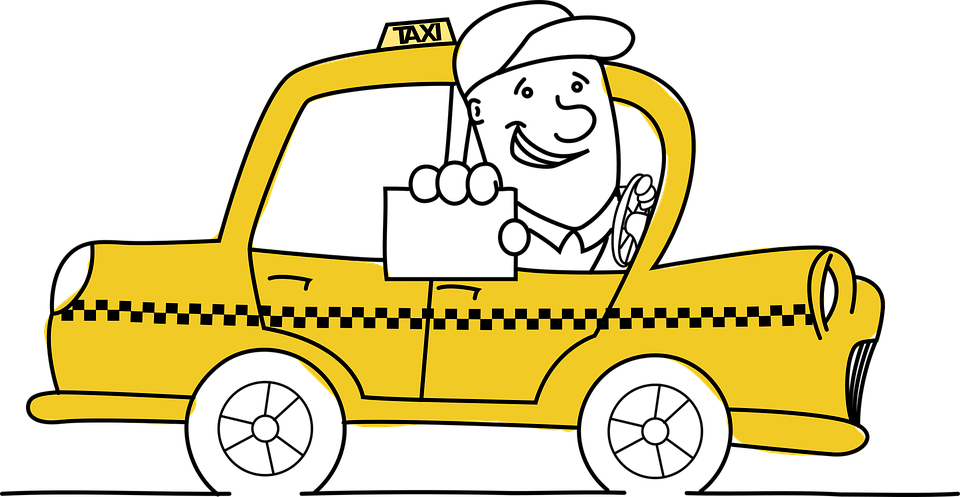 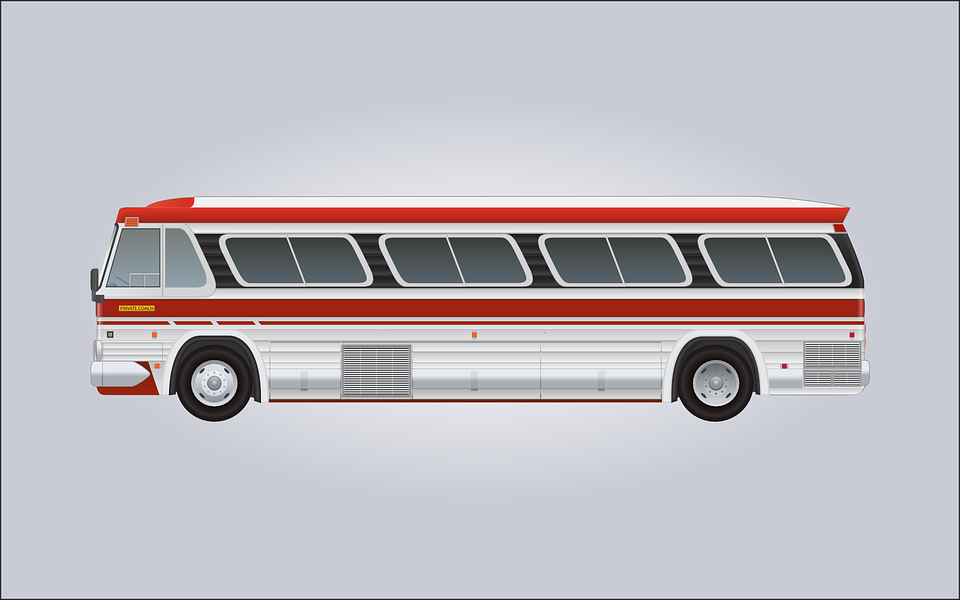 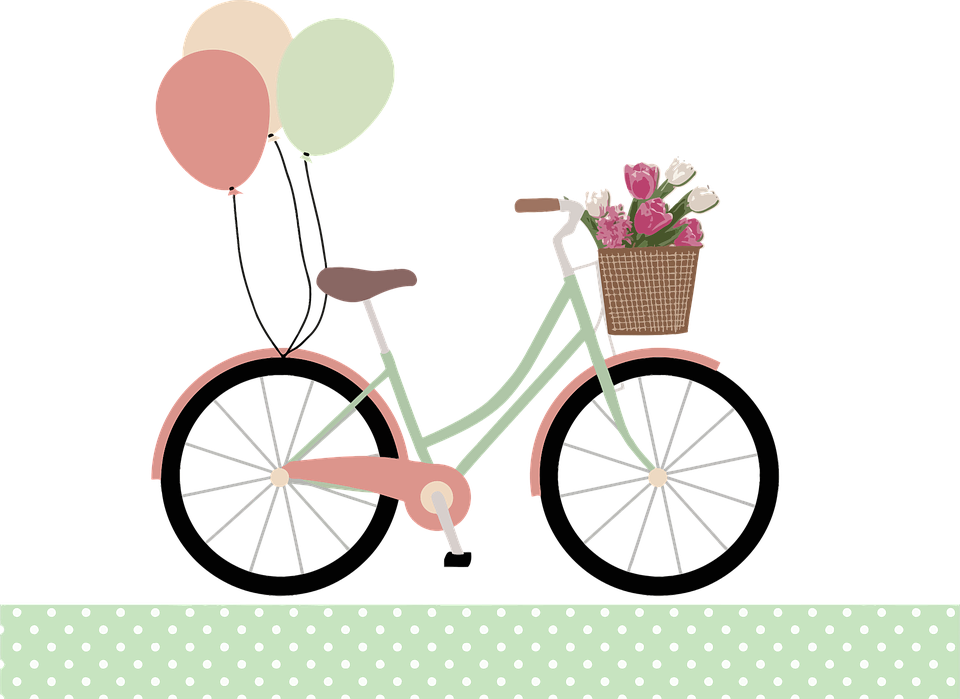 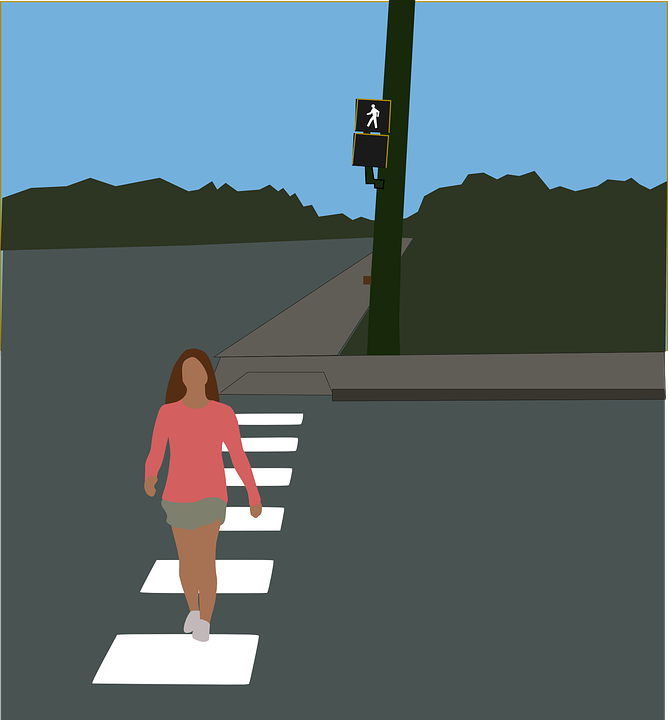 Actividad 3
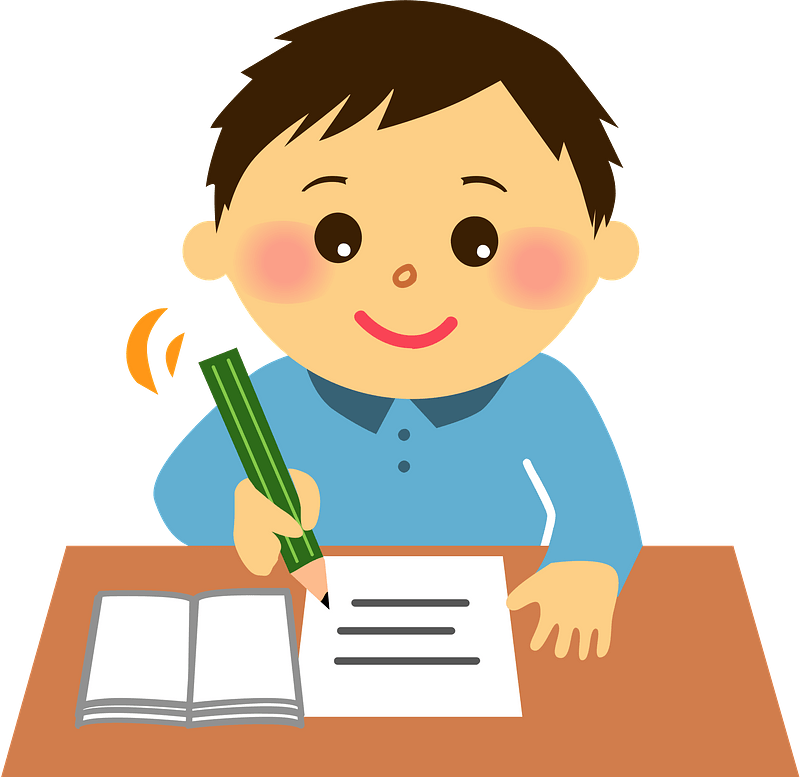 How would Anna say she goes to these places?
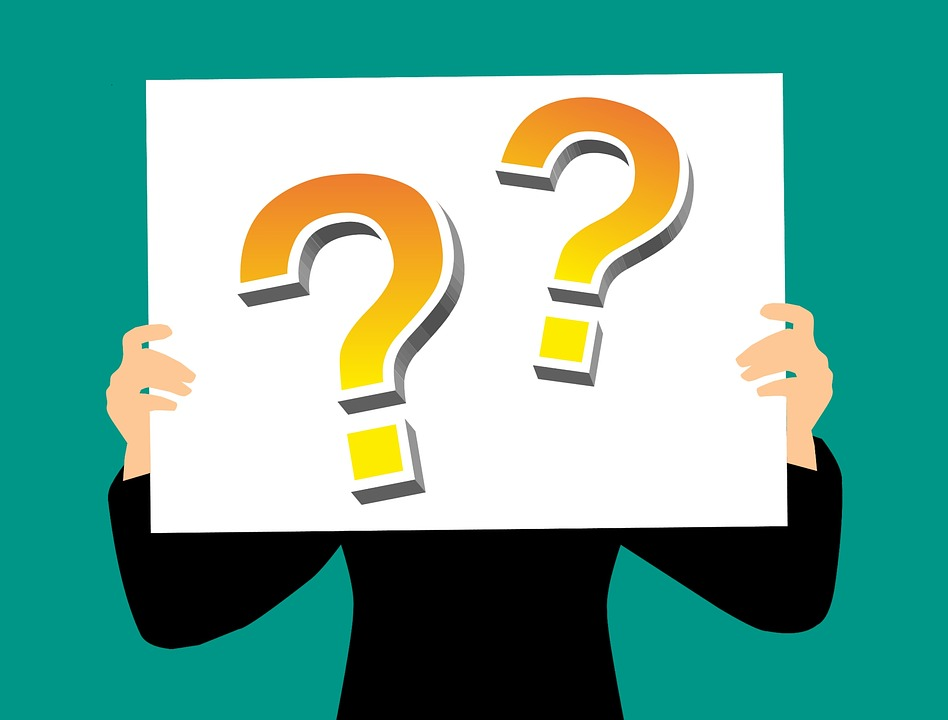 For a clue, look at the image of the mode of transport provided.

What would Anna say in Spanish?
1.
¿Cómo vas al parque?
Voy en bicicleta.
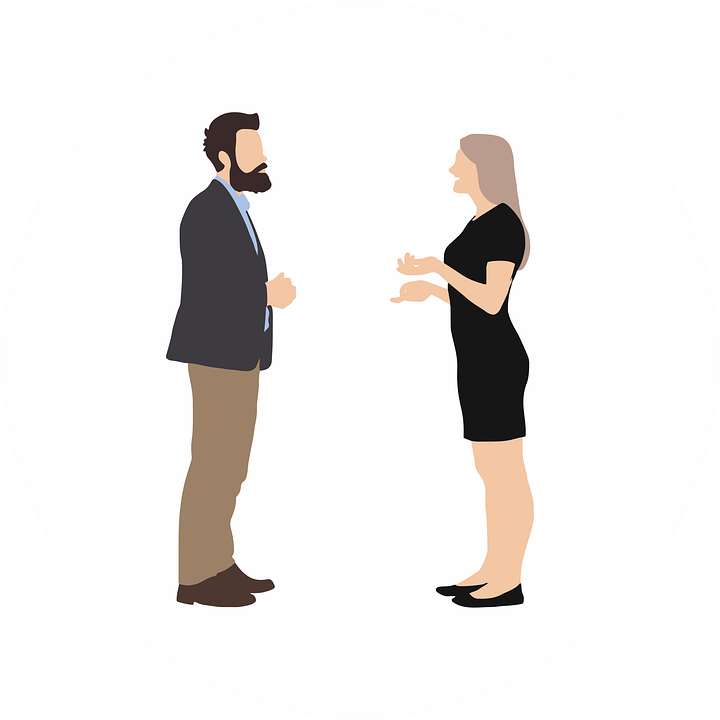 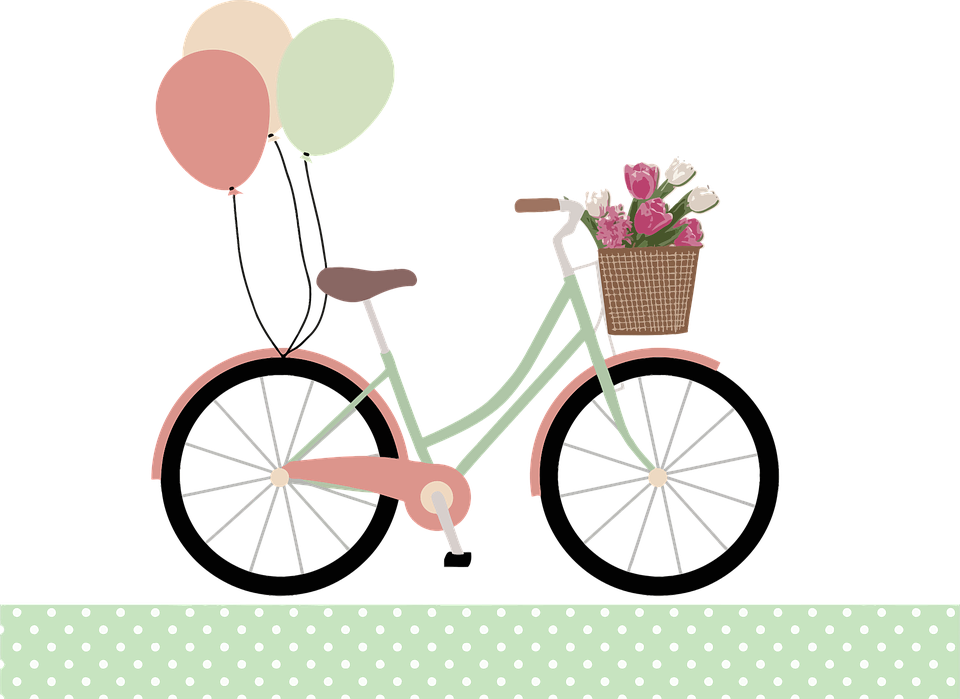 2.
¿Cómo vas al supermercado?
Voy en carro.
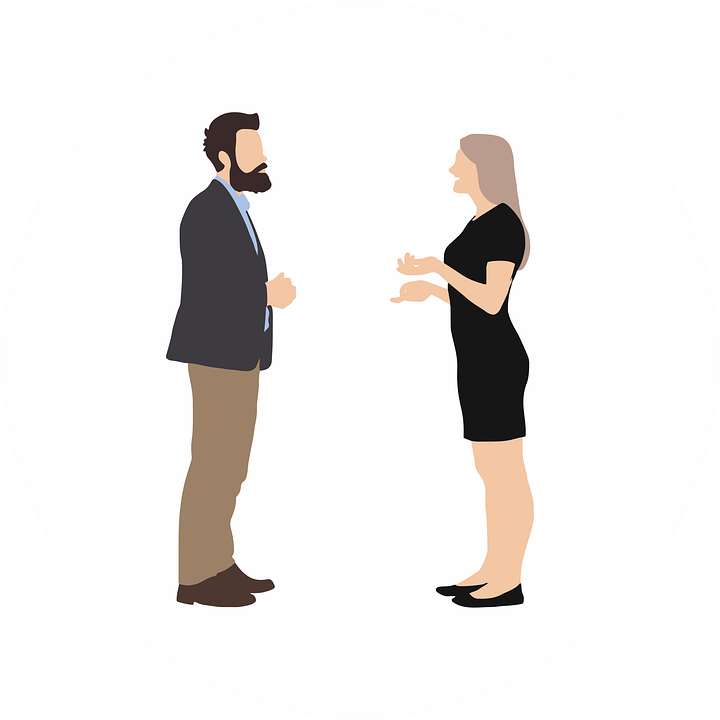 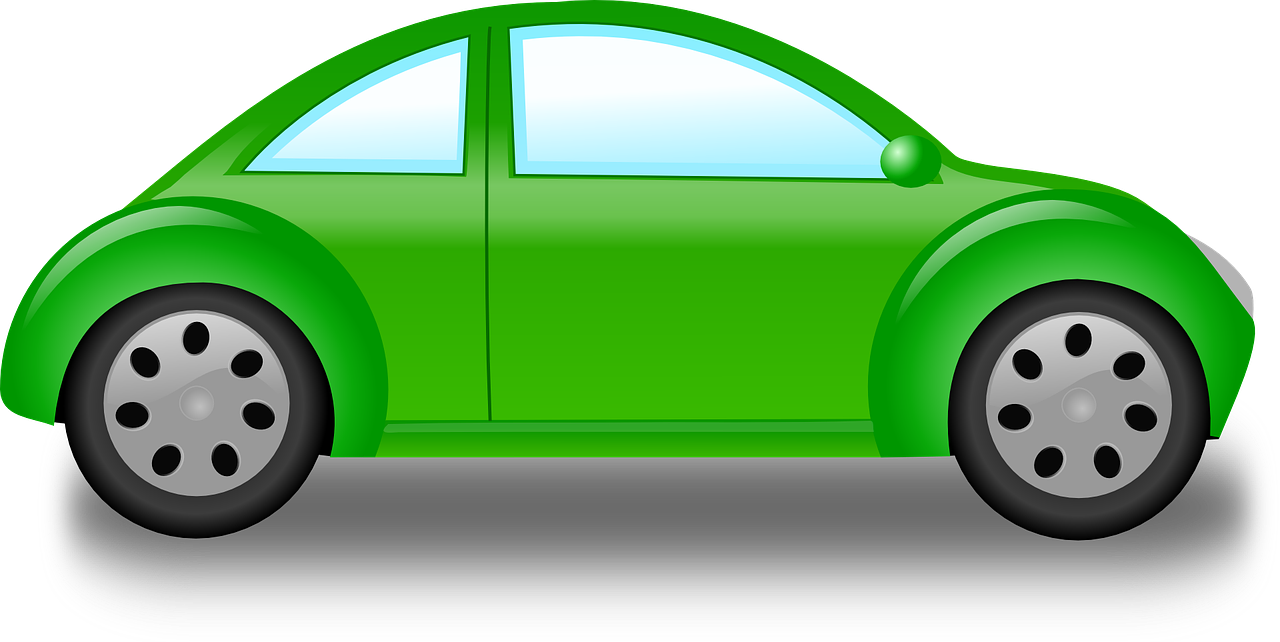 3.
¿Cómo vas a la escuela?
Voy en maxi.
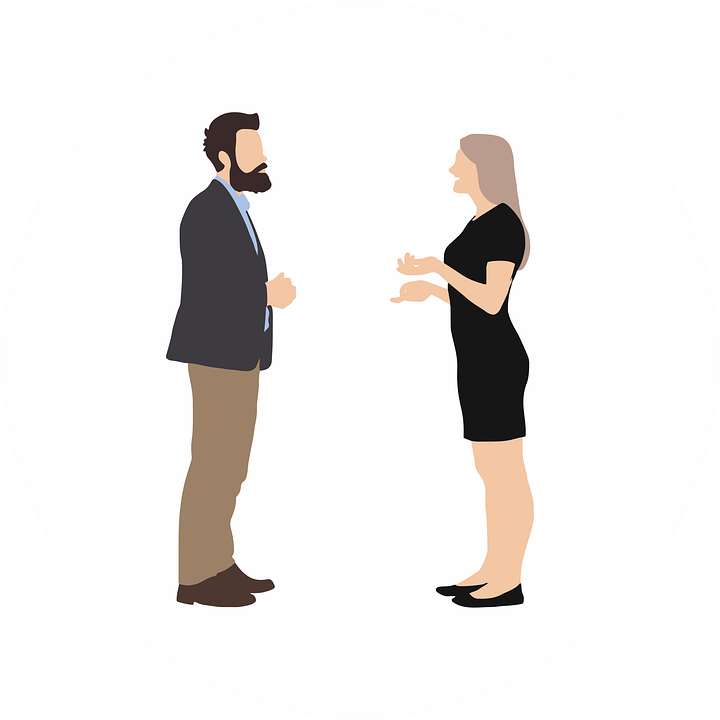 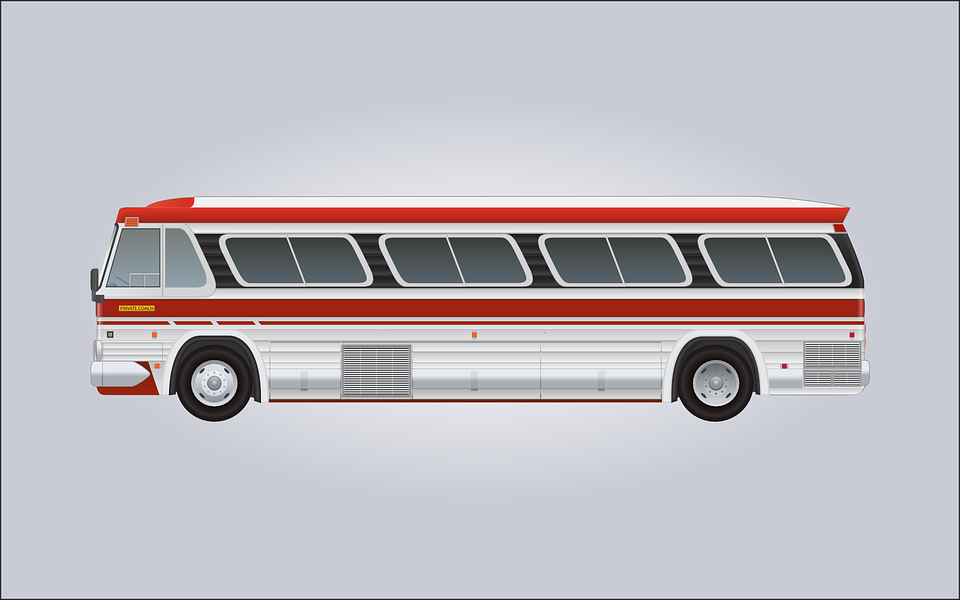 4.
¿Cómo vas a la casa?
Voy a pie.
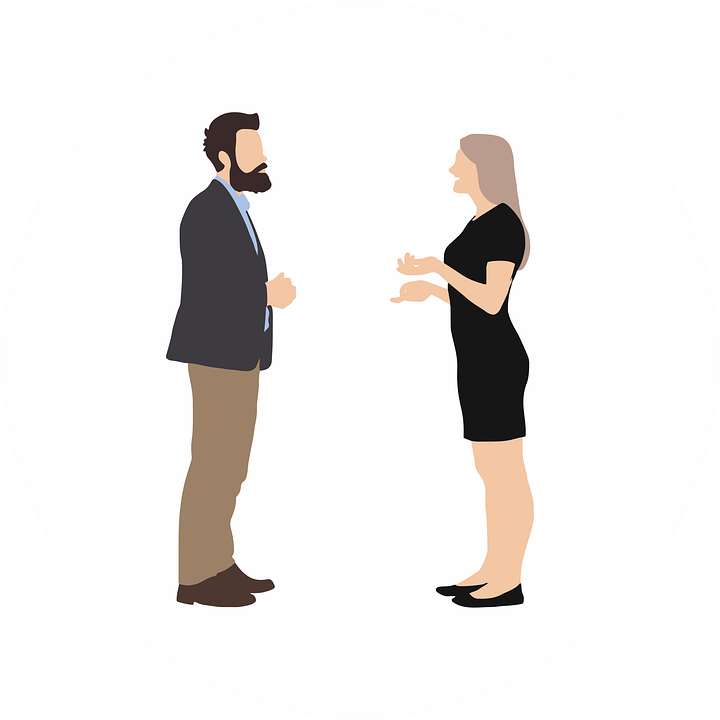 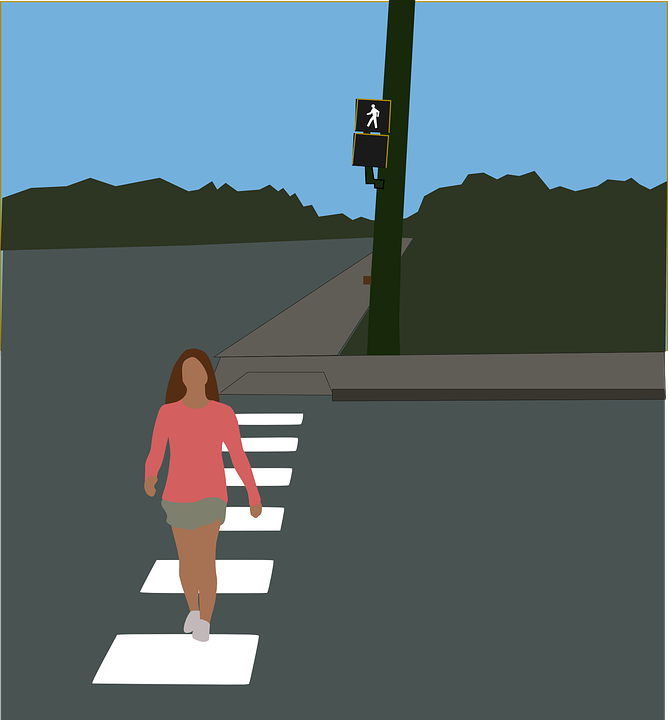 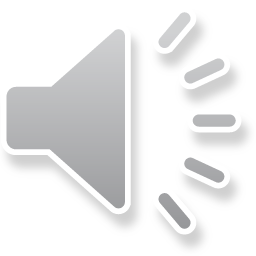 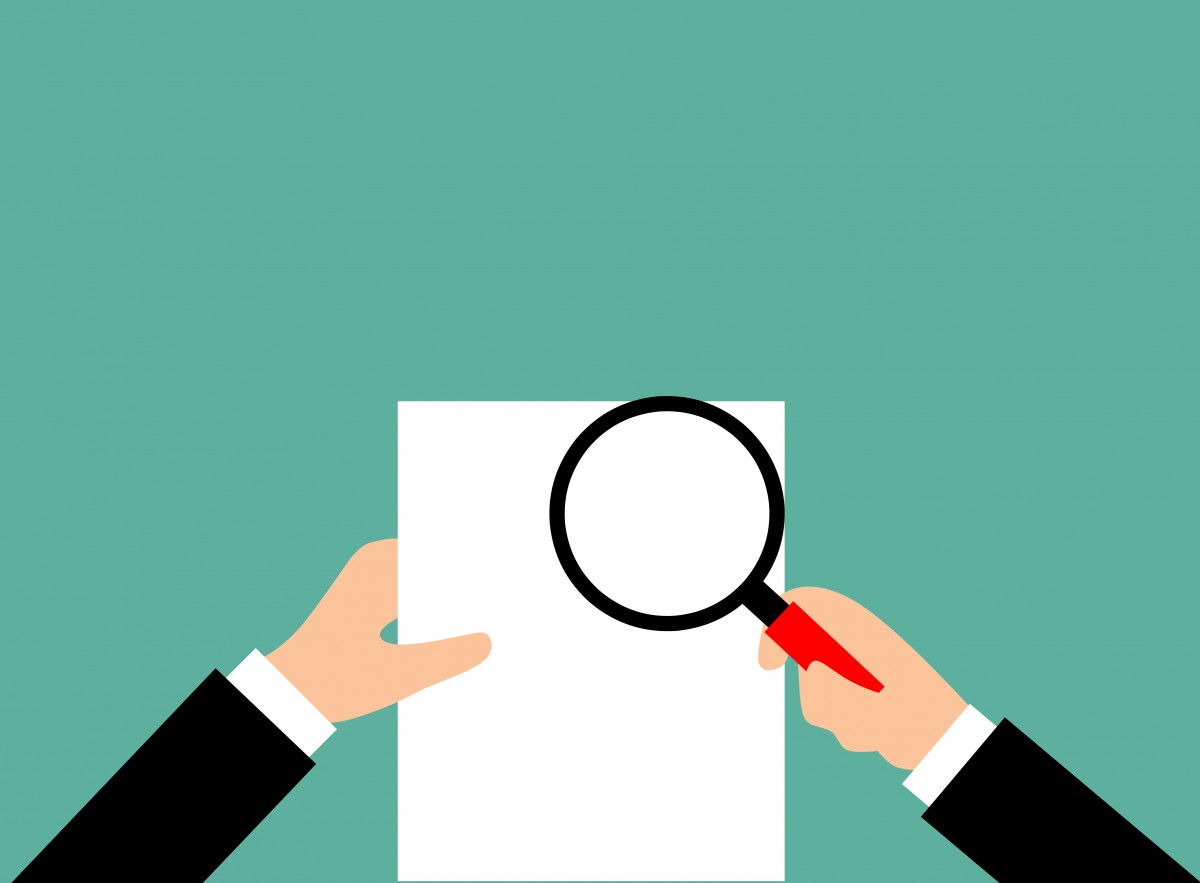 Vamos a repasar.
Los lugares en el barrio
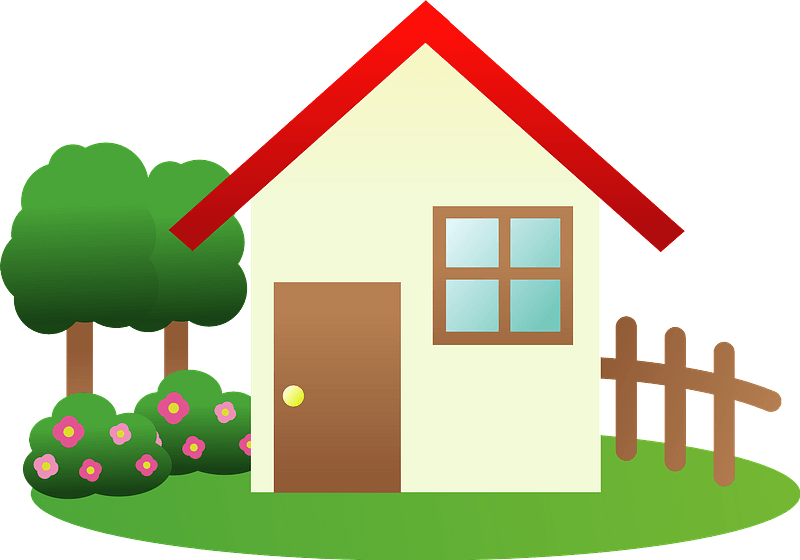 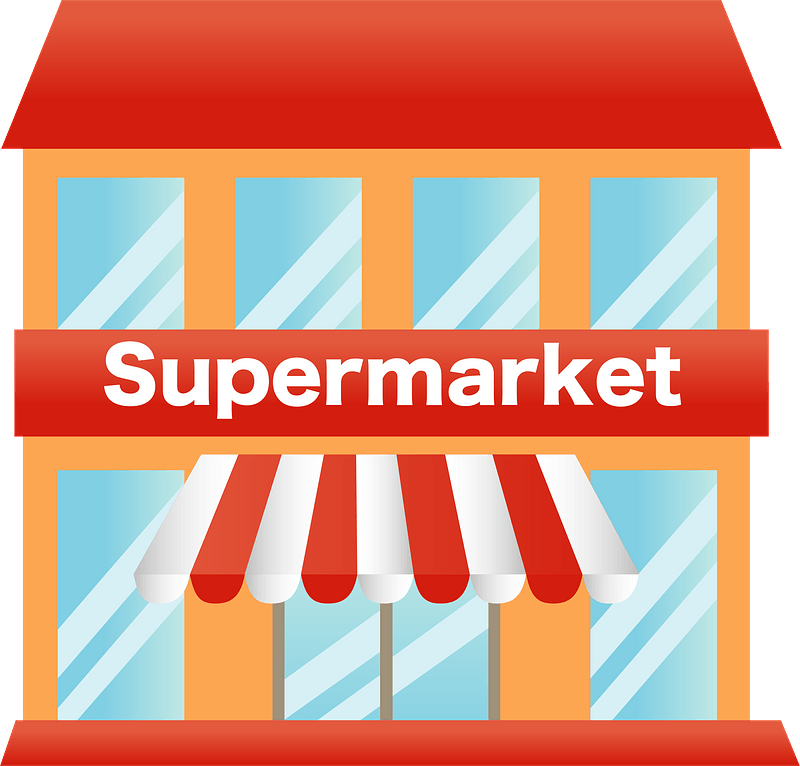 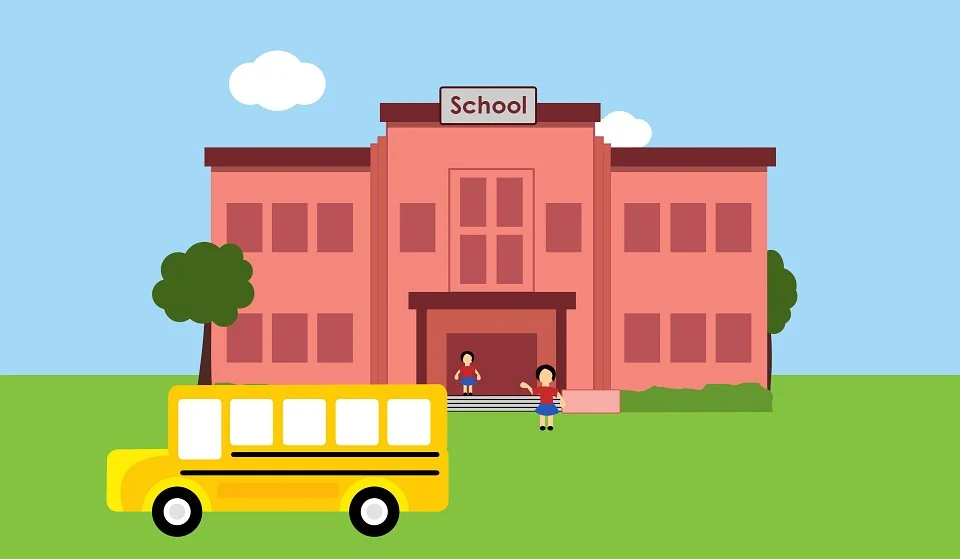 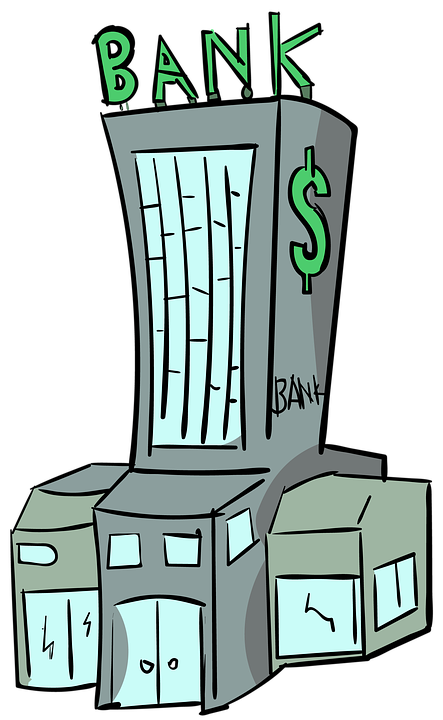 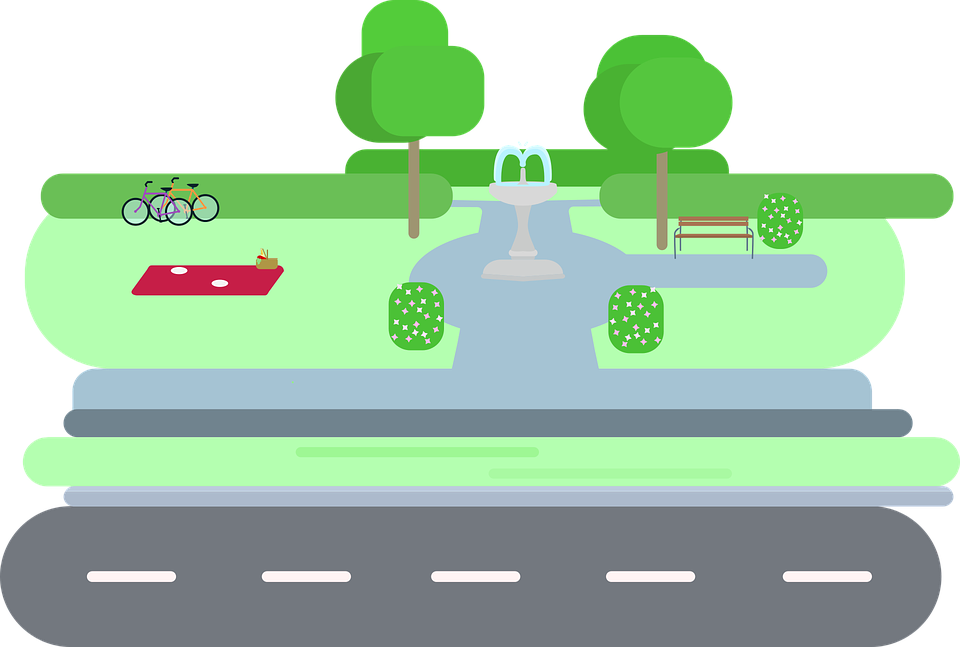 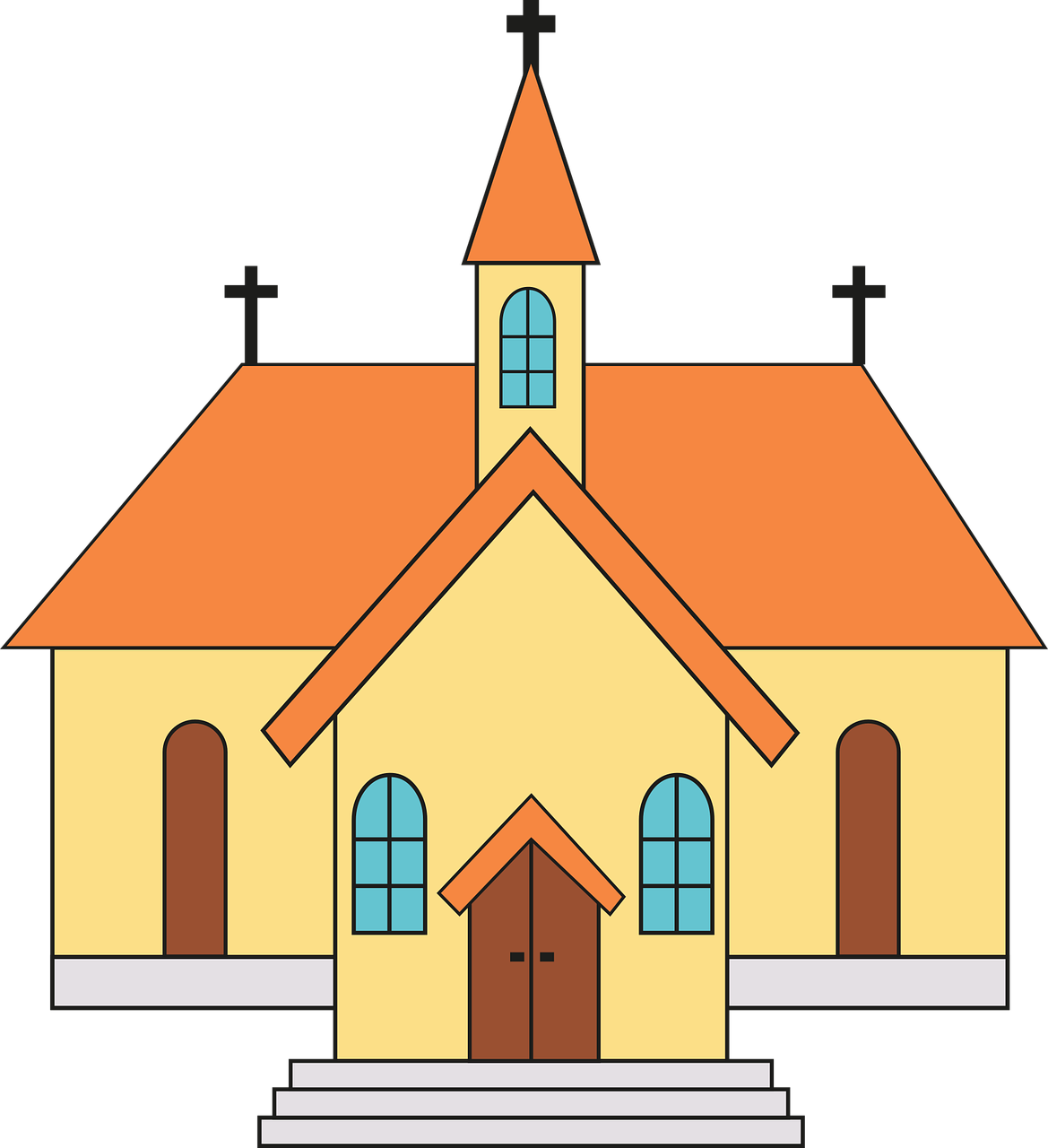 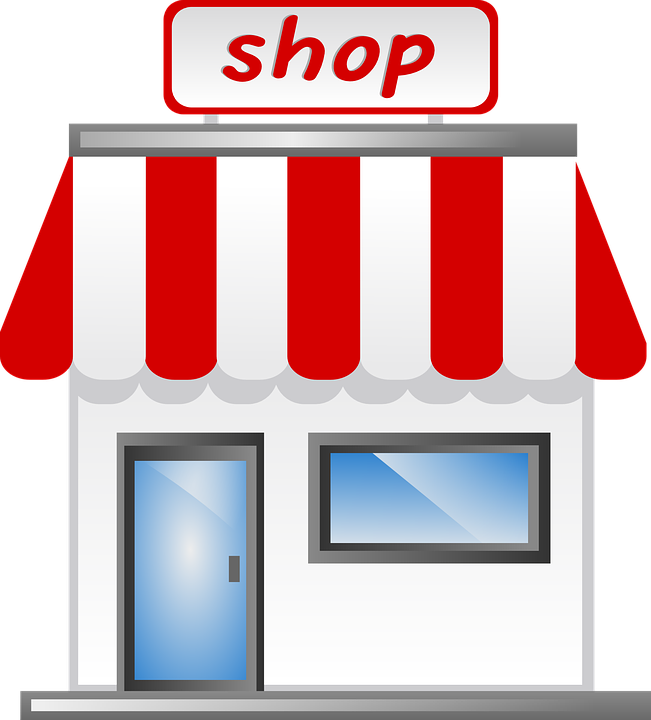 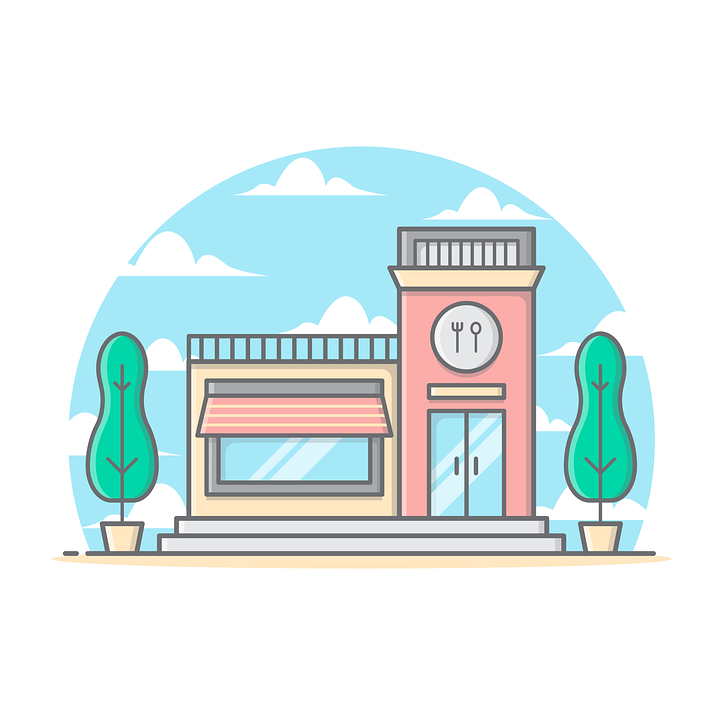 To ask someone how s/he goes to a place you ask:
¿Cómo vas a la + feminine name of place?

¿Cómo vas al + masculine name of place?
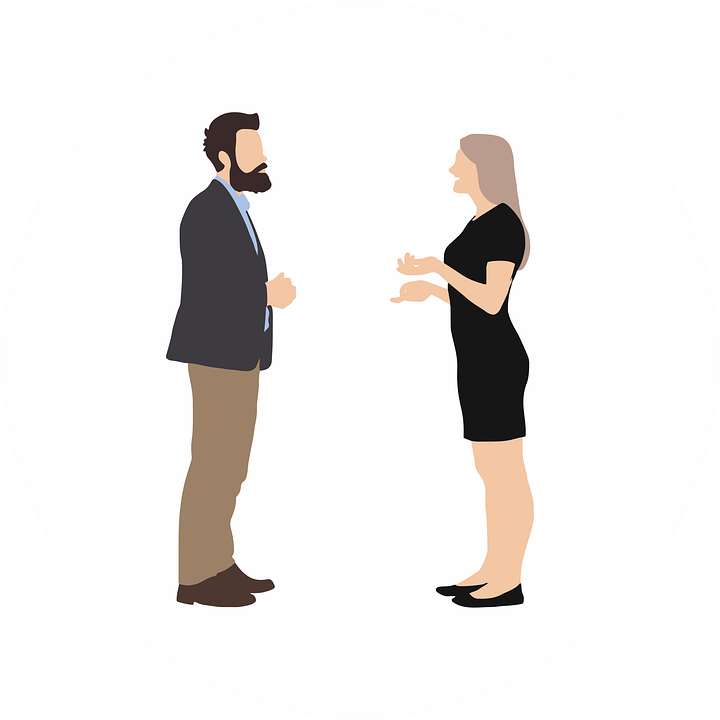 To say how you go to places in your neighbourhood...
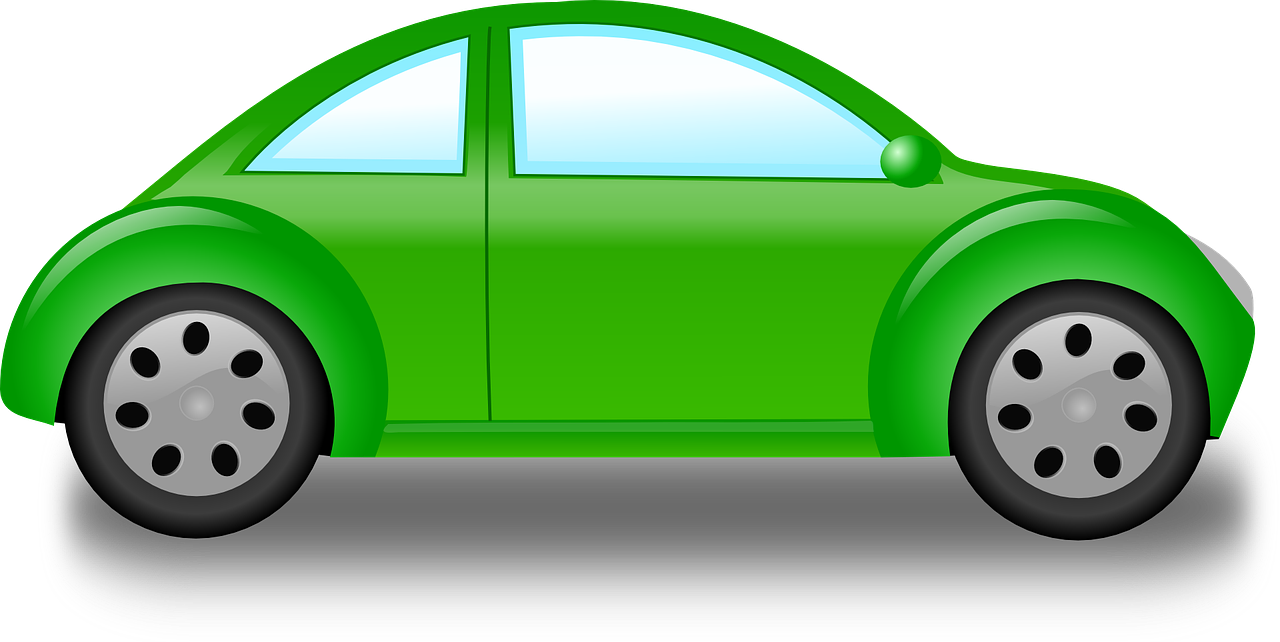 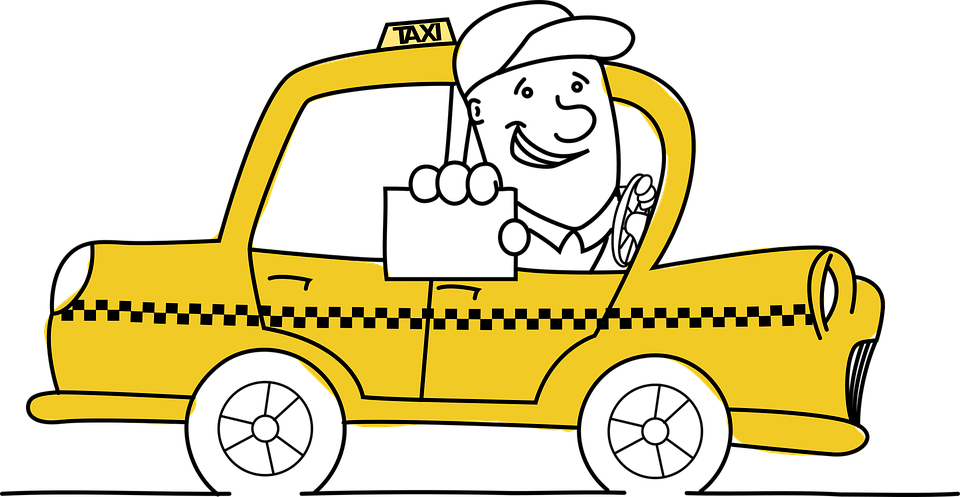 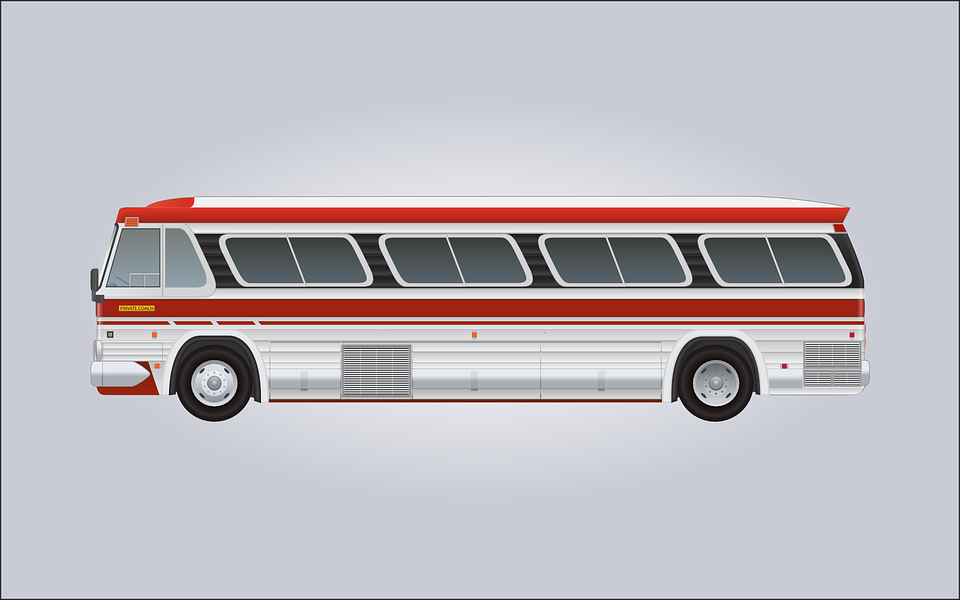 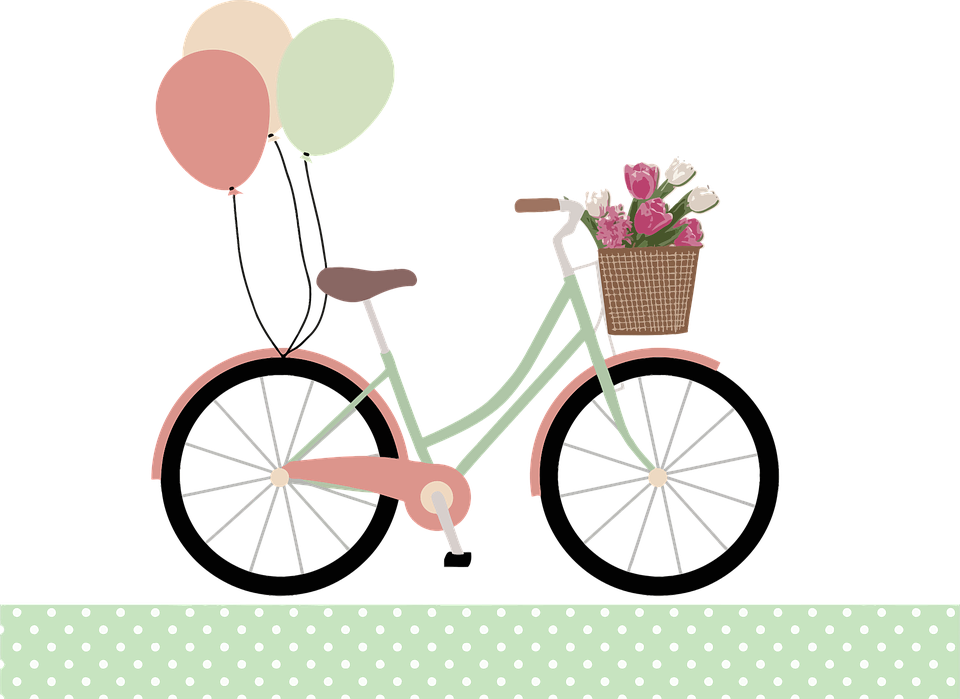 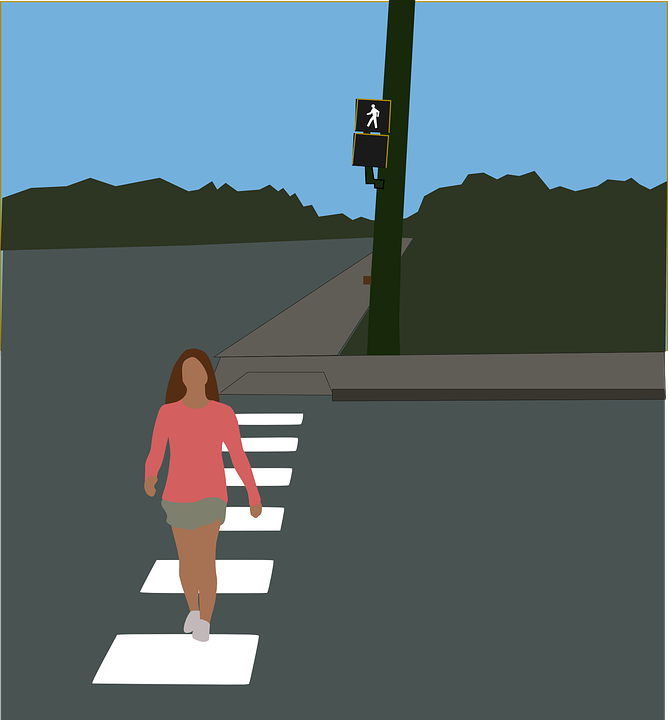 To ask someone how s/he goes to a place you ask:
To indicate how you go to a place you say:
Voy en carro.
Voy en taxi.
Voy en maxi.
Voy en bicicleta.
Voy a pie.
¿Cómo vas a la casa?

¿Cómo vas a la iglesia?

¿Cómo vas al restaurante?

¿Cómo vas al parque?

¿Cómo vas a la tienda?
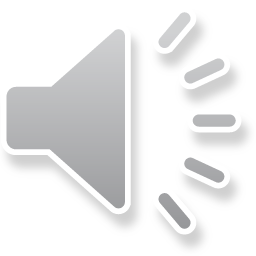 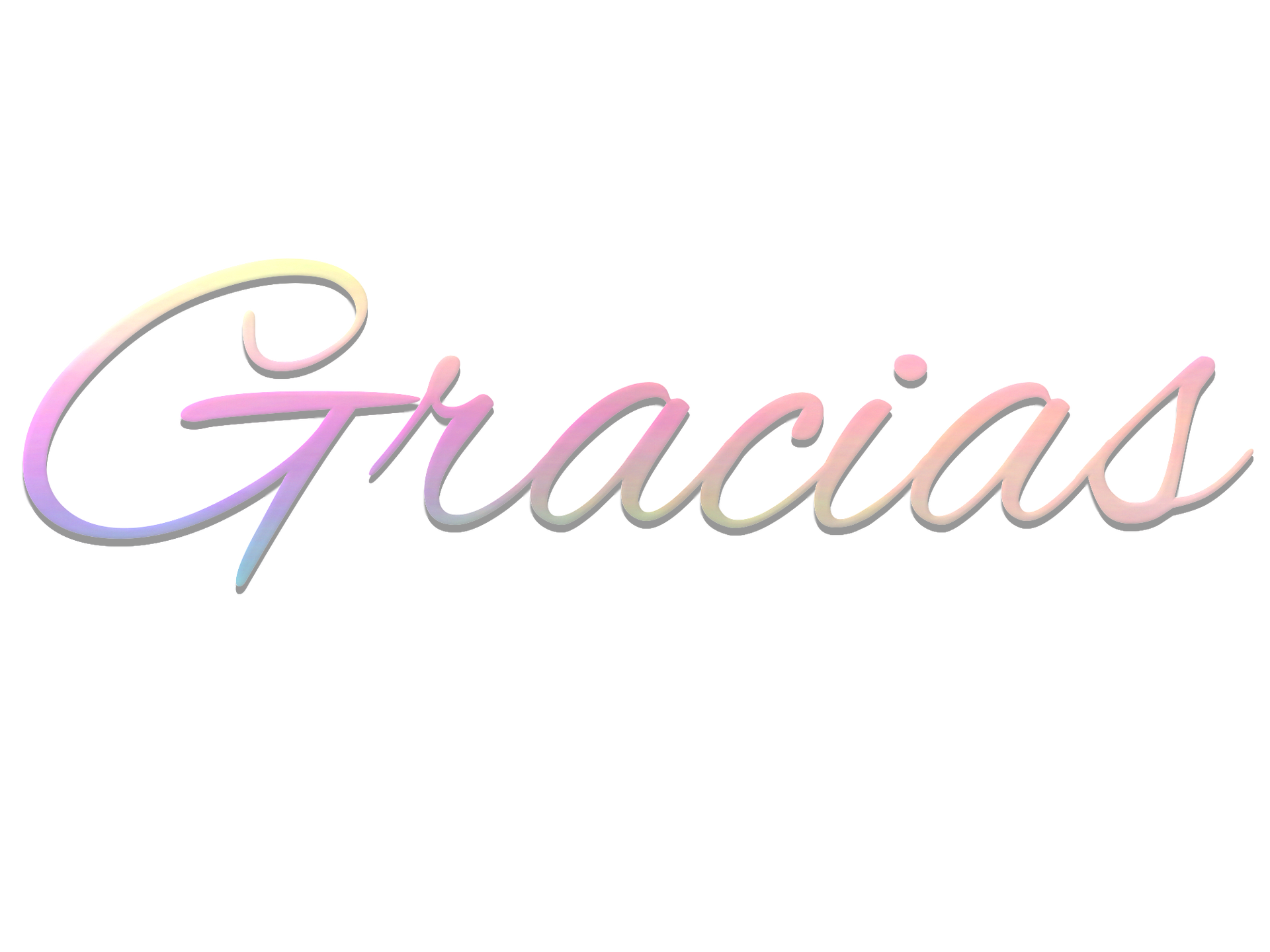 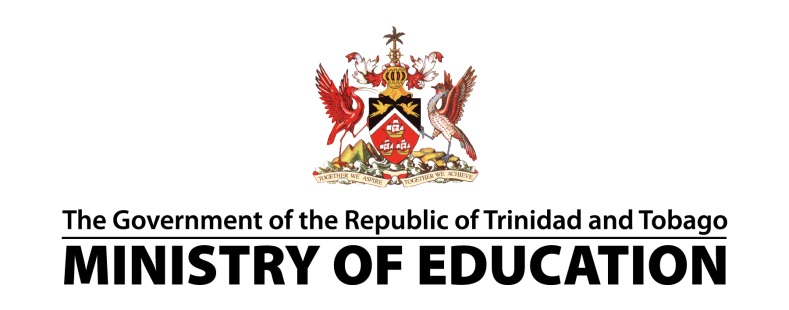 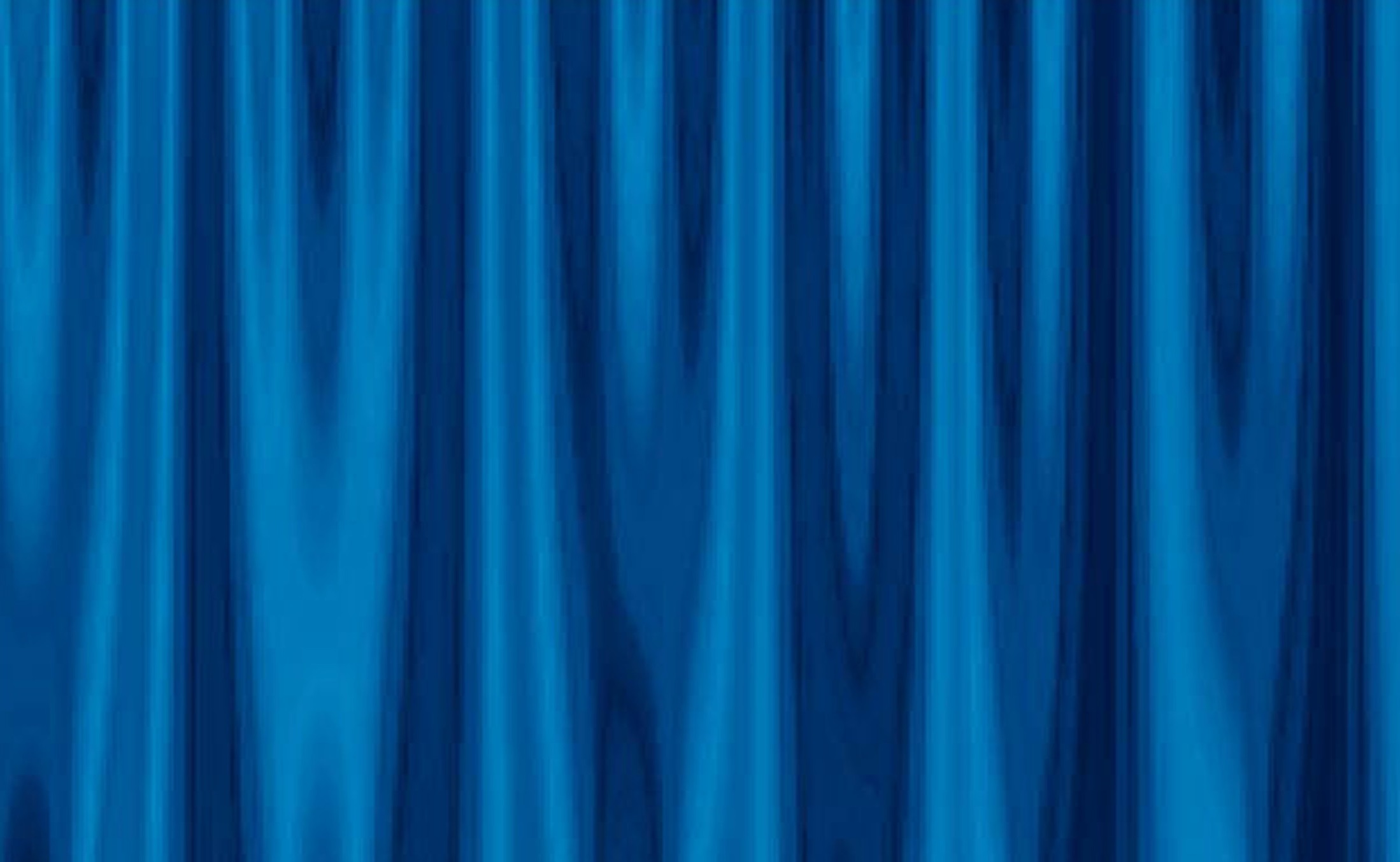 Thank you for viewing!